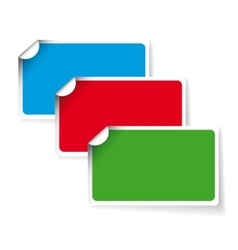 Математика
2 клас. Розділ 5. 
Дія множення
Урок 71
Закріплення вивченого матеріалу. Спрощення виразів. Прямокутник.
Налаштування на урок
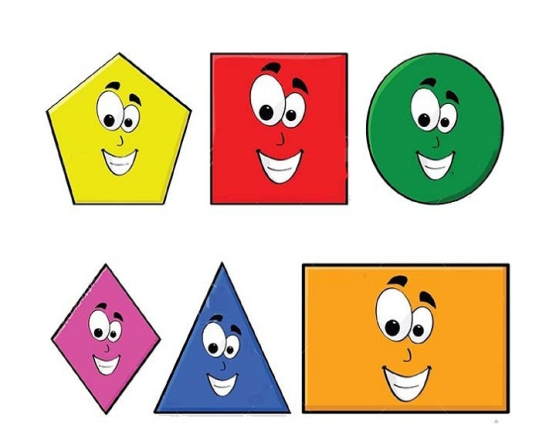 Розглянь геометричні фігури. Назви ту, що підморгує саме тобі
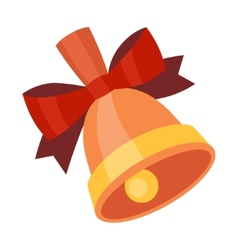 Ось дзвінок сигнал нам дав.
Працювати час настав.
Тож і ми часу не гаймо,
Урок скоріше починаймо.
План уроку
Вправа «Мікрофон»
Якою арифметичною дією можна замінити суму однакових доданків?
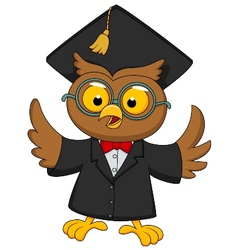 5 • 3
5+5+5 =
Яким знаком вона позначається?
На якому місці записується однаковий доданок?
На якому місці пишемо, скільки разів додаємо однаковий доданок?
8 • 2
Прочитайте вираз: 8 • 2. Що означає І число? ІІ число?
Що таке множення?
Множення – це додавання однакових доданків.
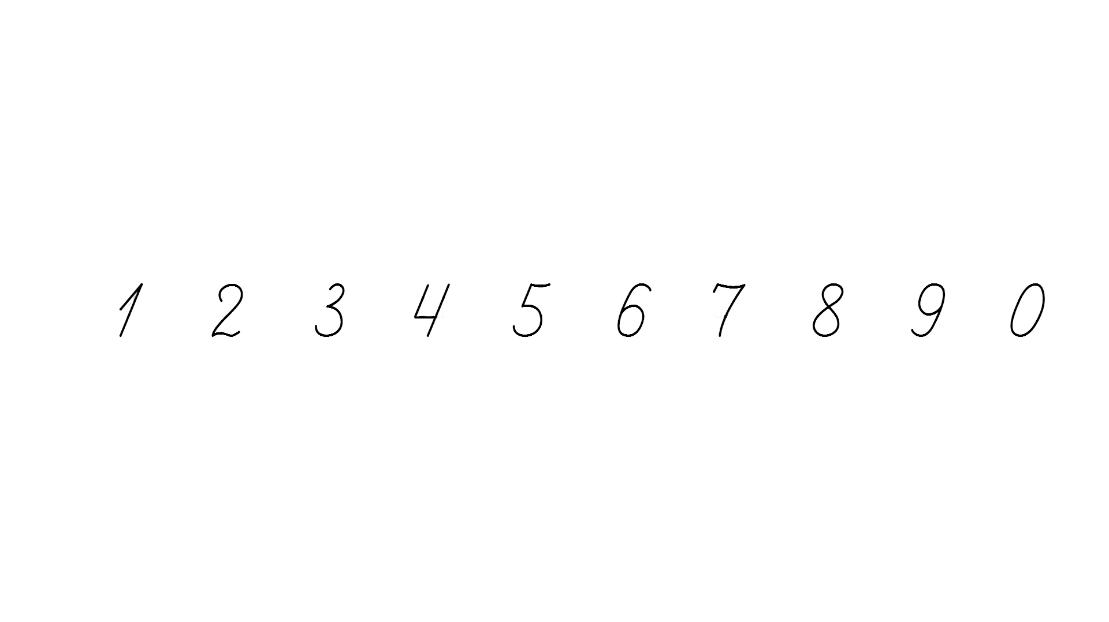 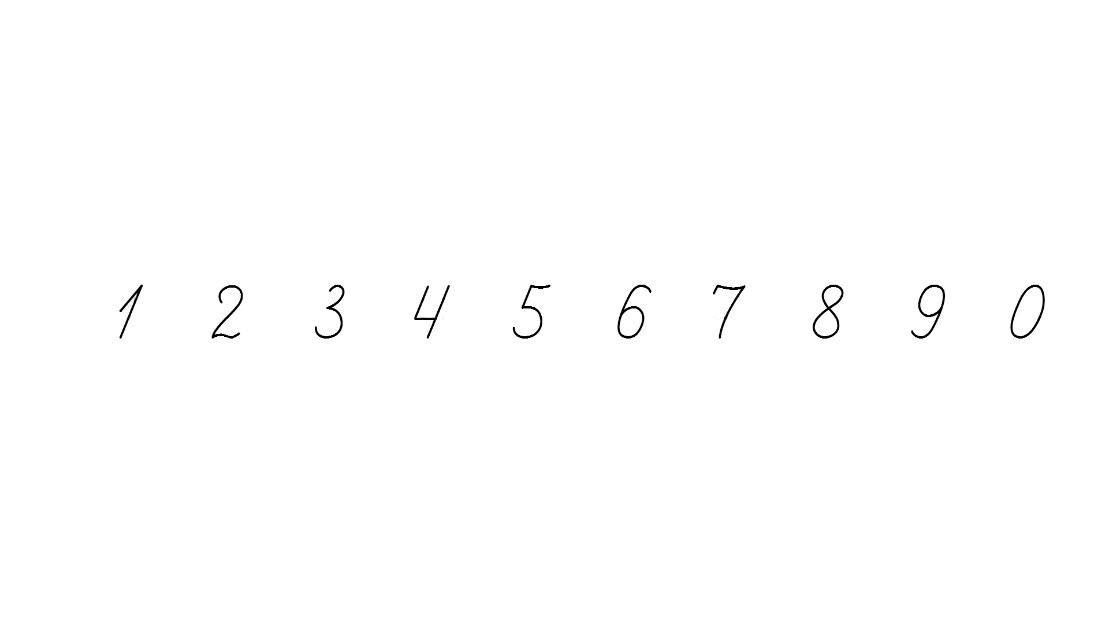 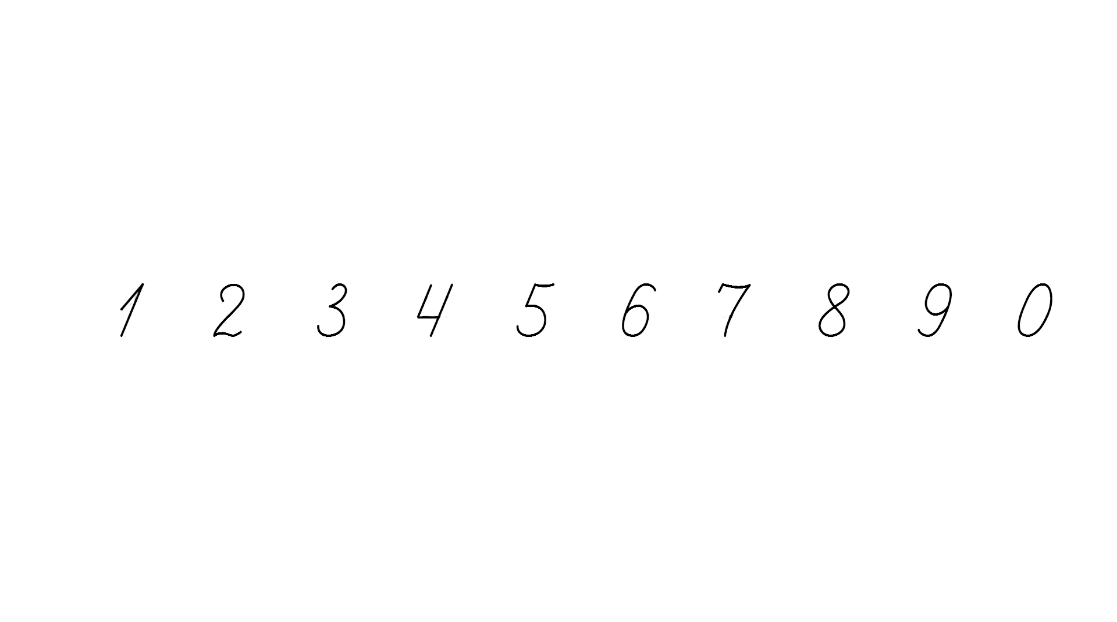 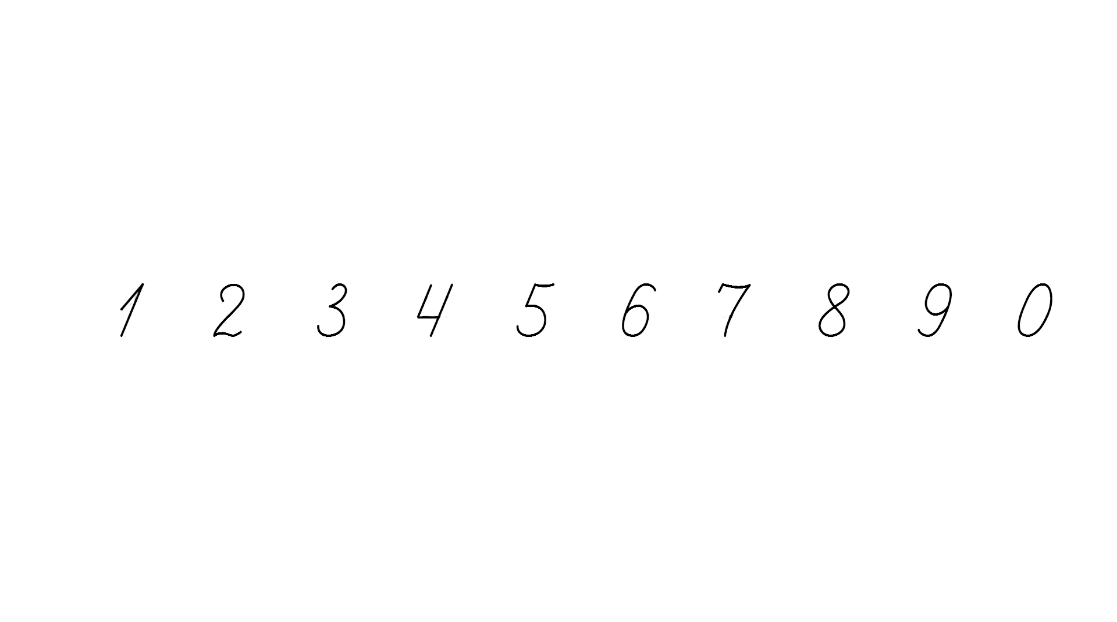 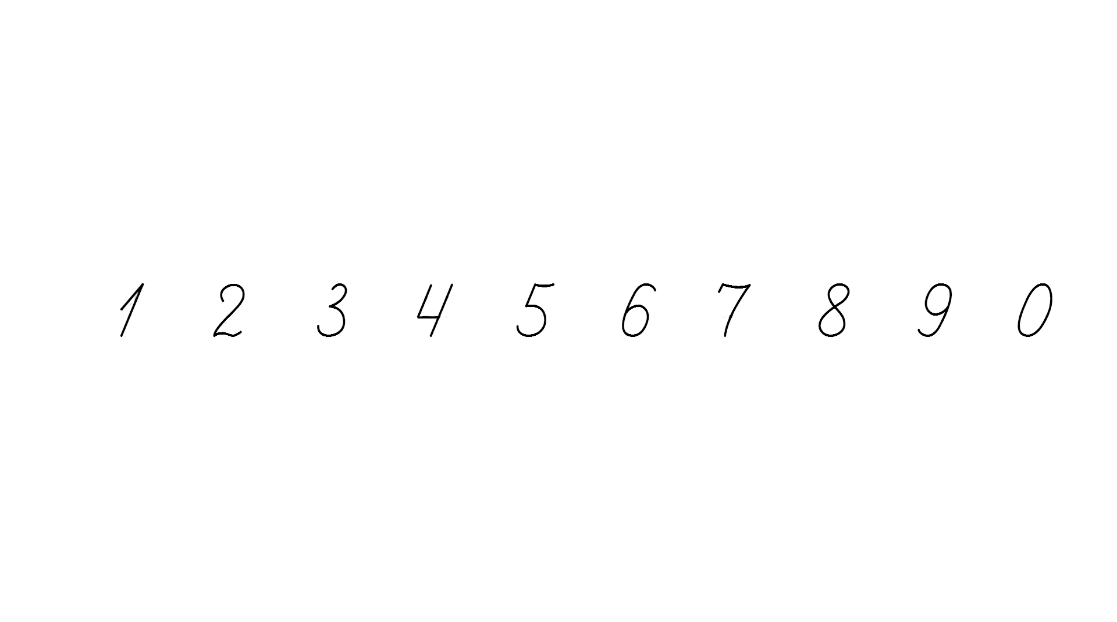 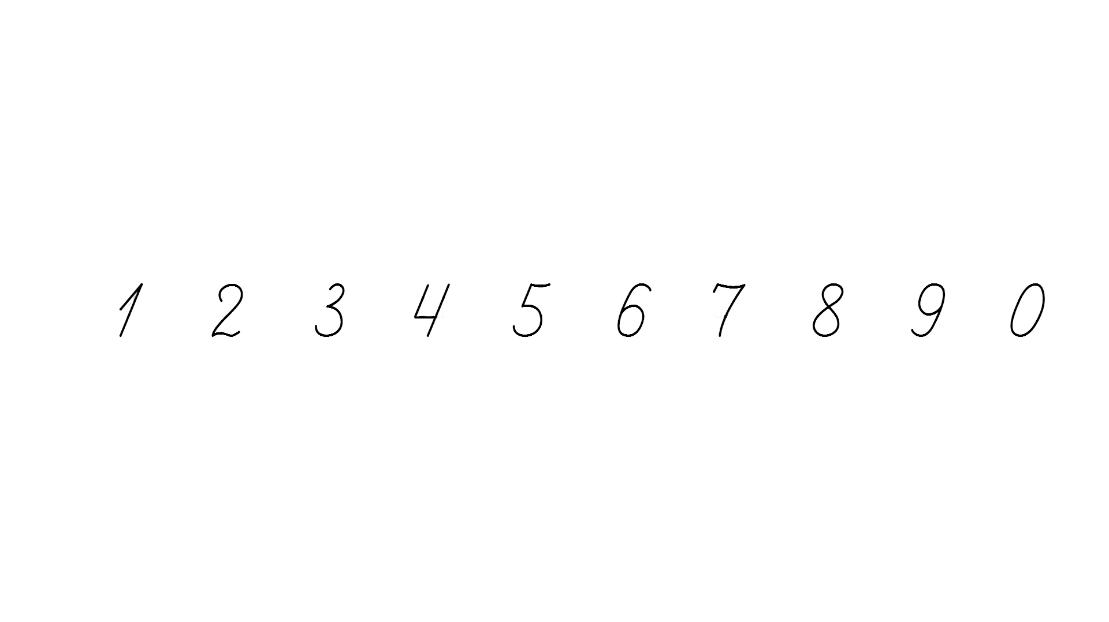 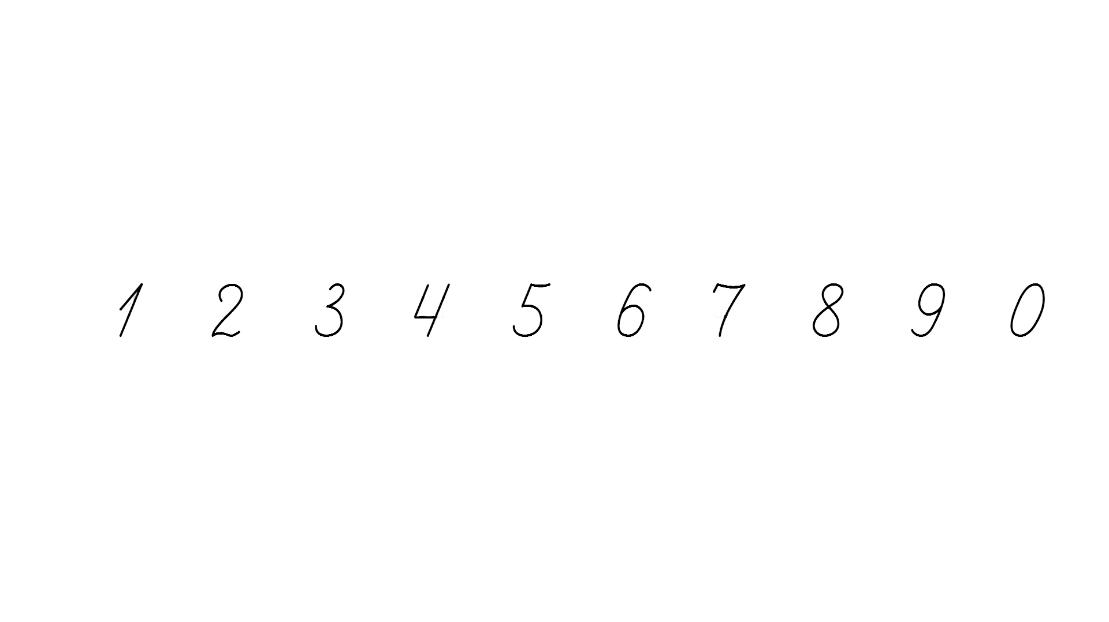 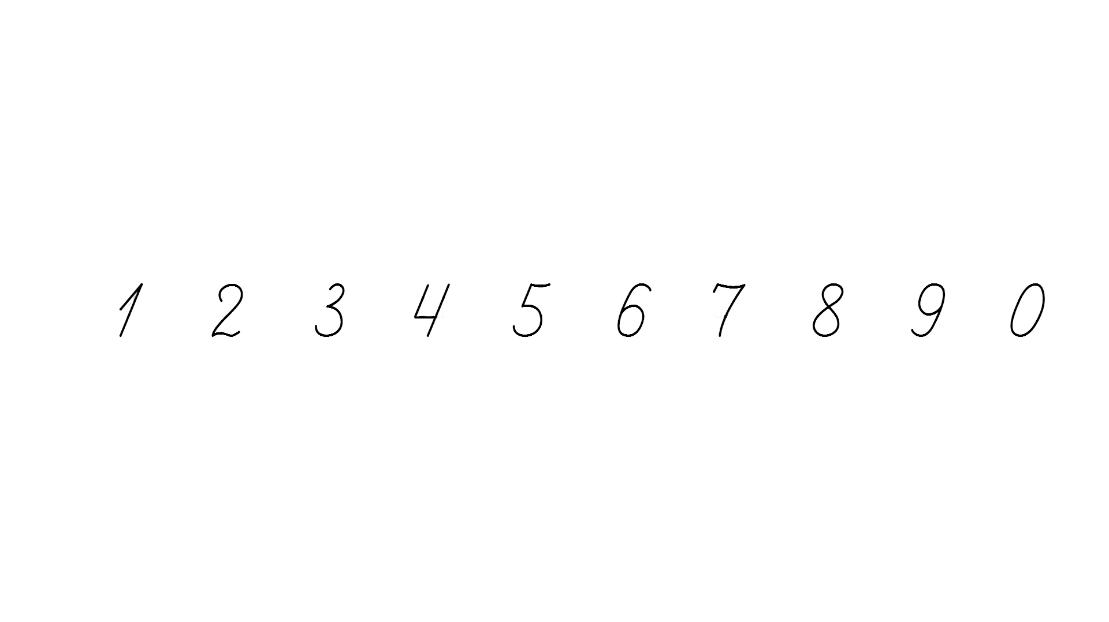 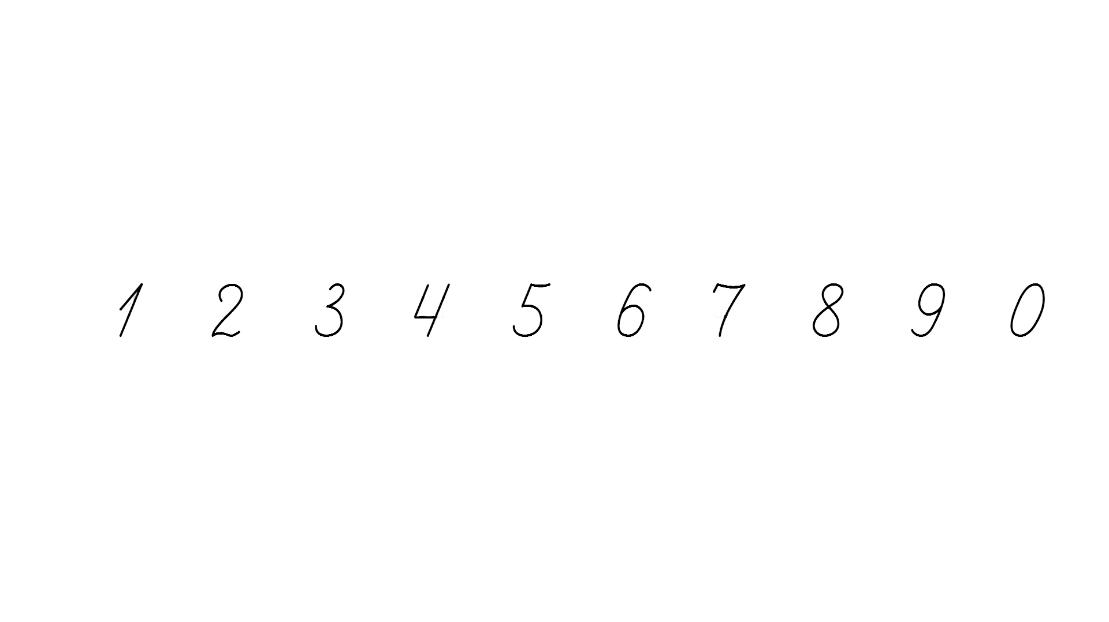 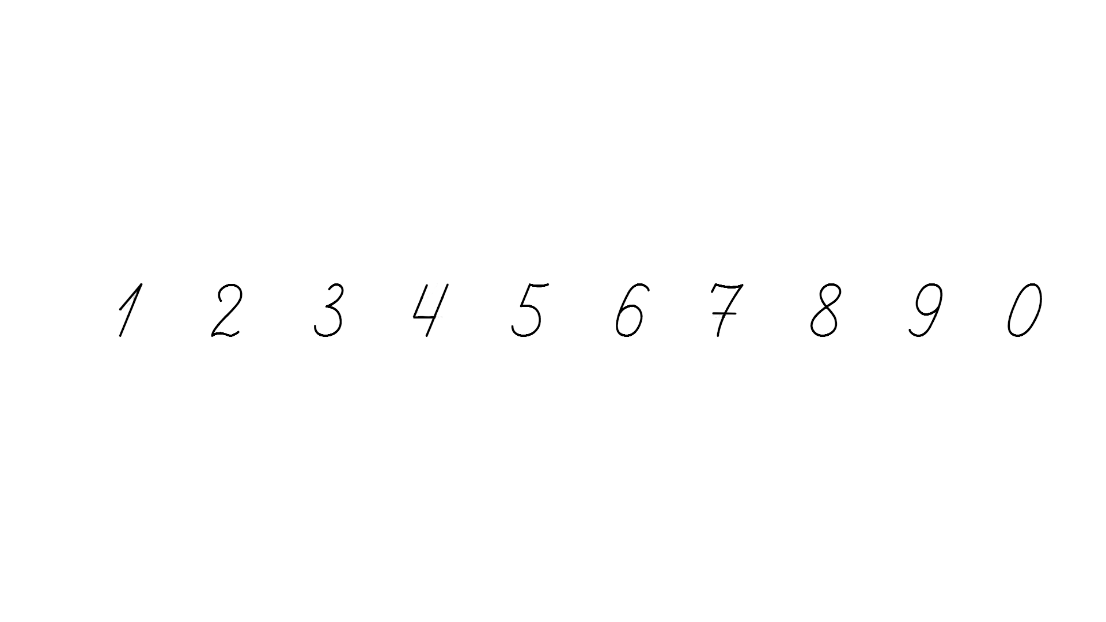 Актуалізація опорних знань
2 ∙ 7 = 7 ∙ 2
Склади рівності з виразів за зразком
8 ∙ 2     9 ∙ 2     2 ∙ 3     2 ∙ 8     3 ∙ 2     2 ∙ 9
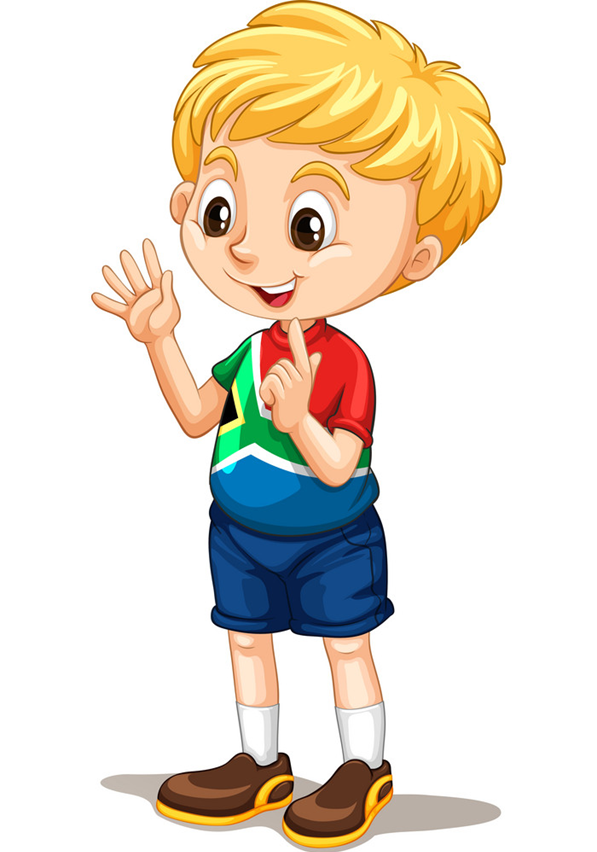 2 ∙ 3 =
3 ∙ 2
9 ∙ 2 =
2 ∙ 9
8 ∙ 2 =
2 ∙ 8
Обчисли ланцюжком по колу
2 + 2     5 ∙ 2     15 – 10     4 ∙ 2     10 – 8     8 + 7
2 + 2 =
4
8 + 7 =
15
5 ∙ 2 =
10
2
5
4 ∙ 2 =
8
15 – 10 =
10 – 8 =
Підручник. 
Сторінка
94
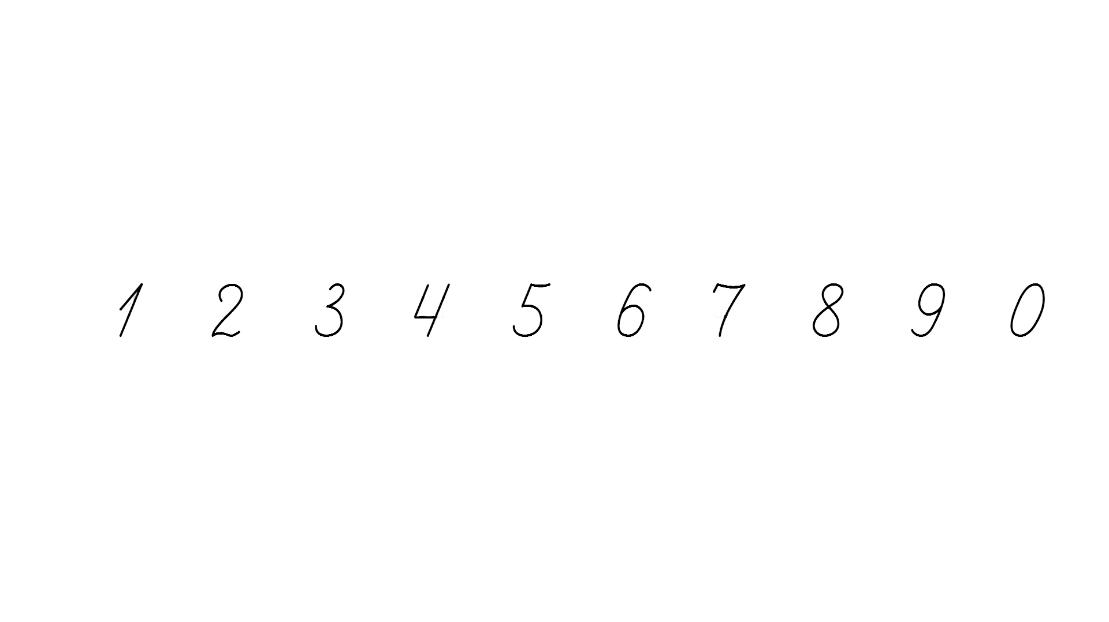 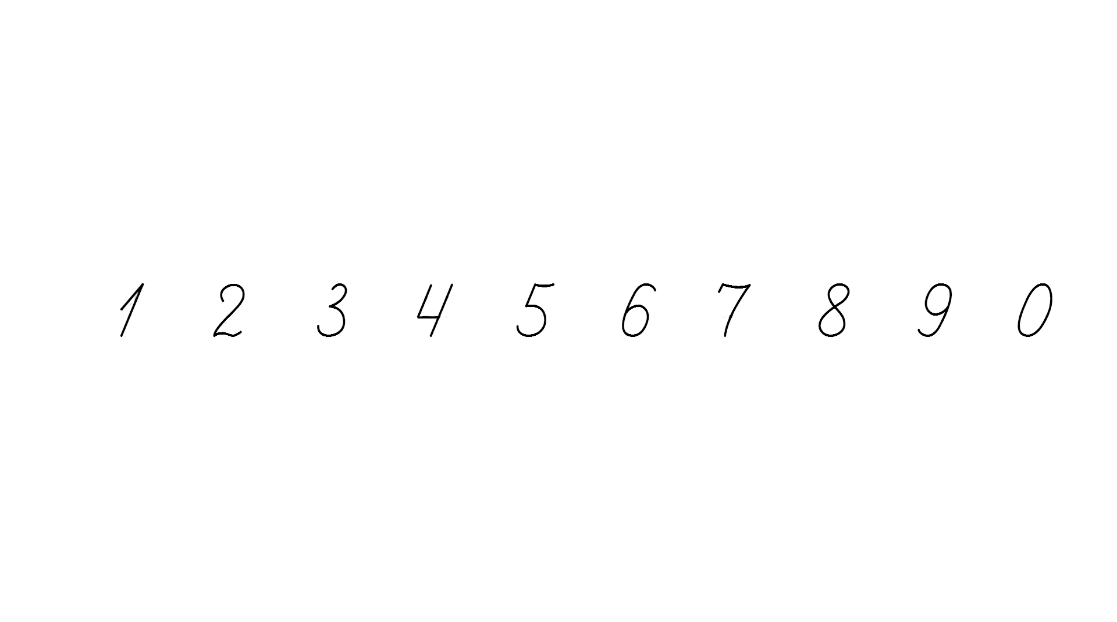 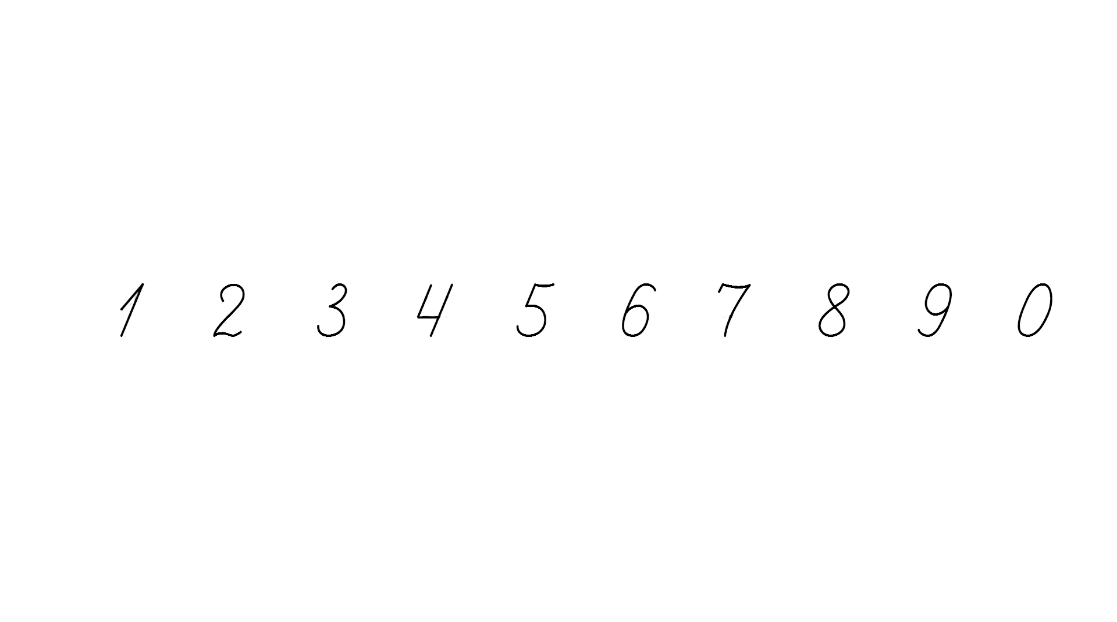 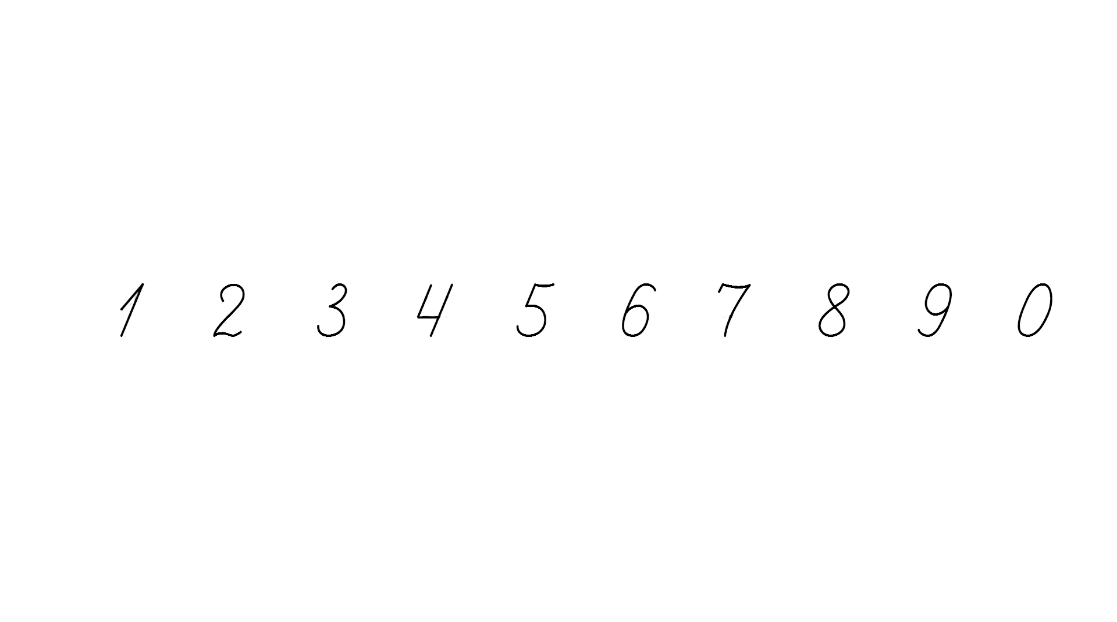 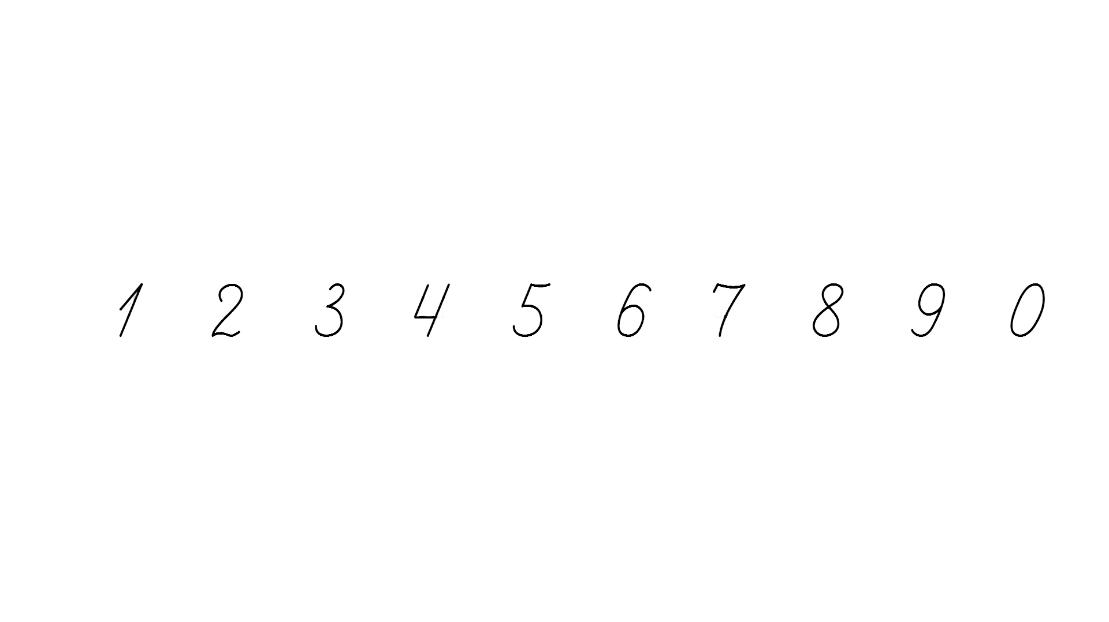 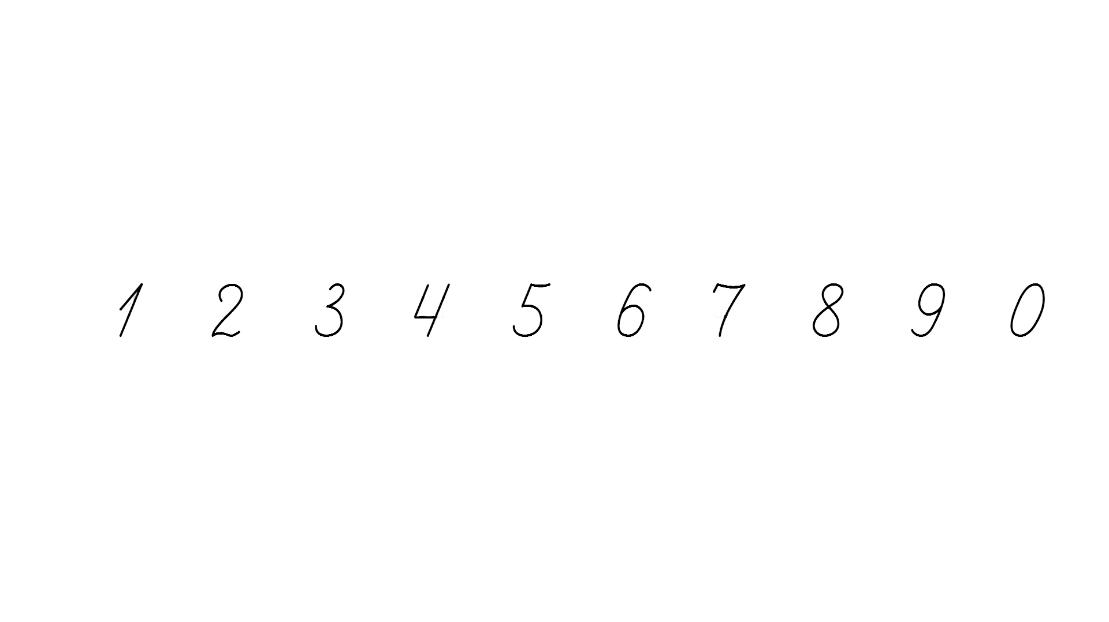 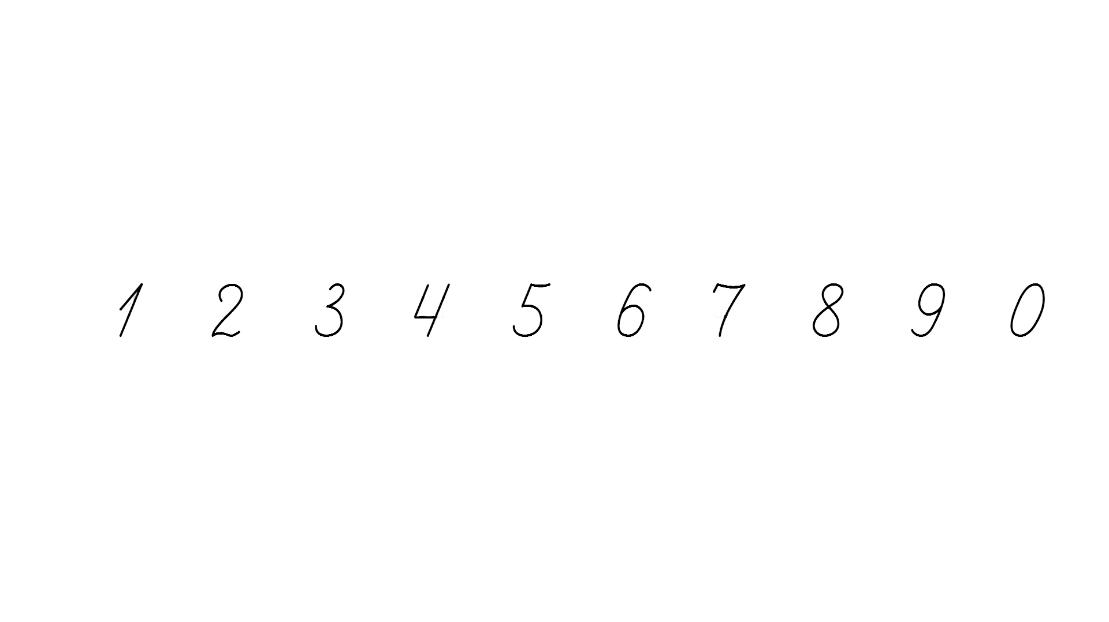 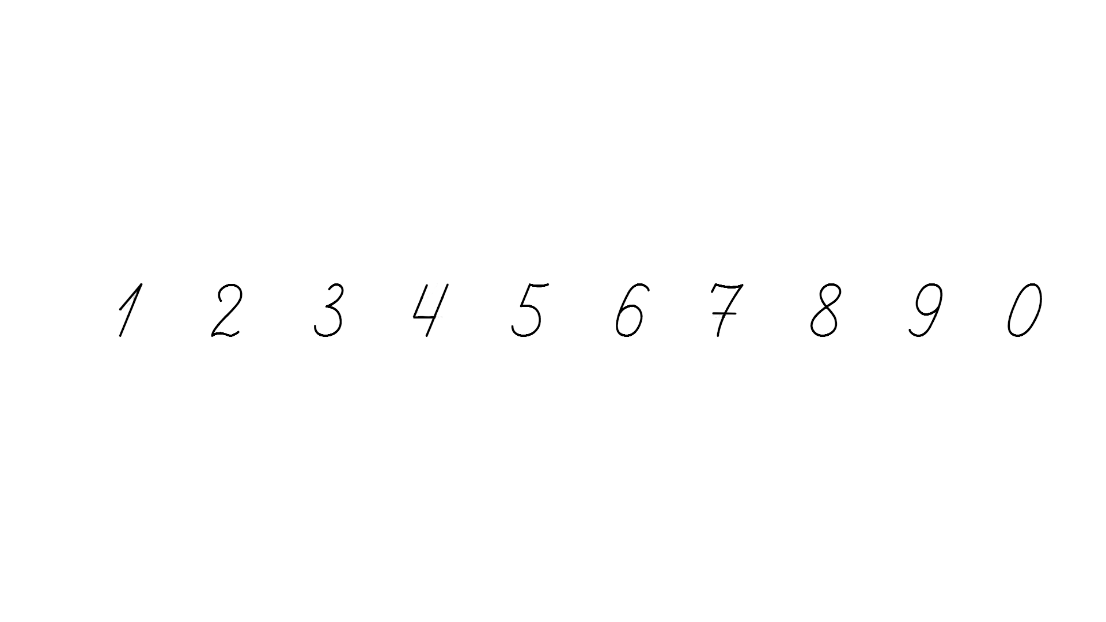 Хвилинка каліграфії
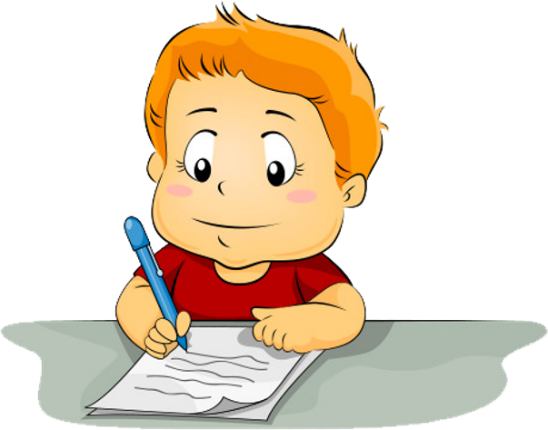 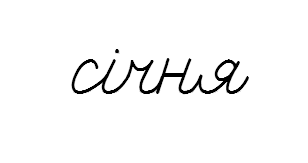 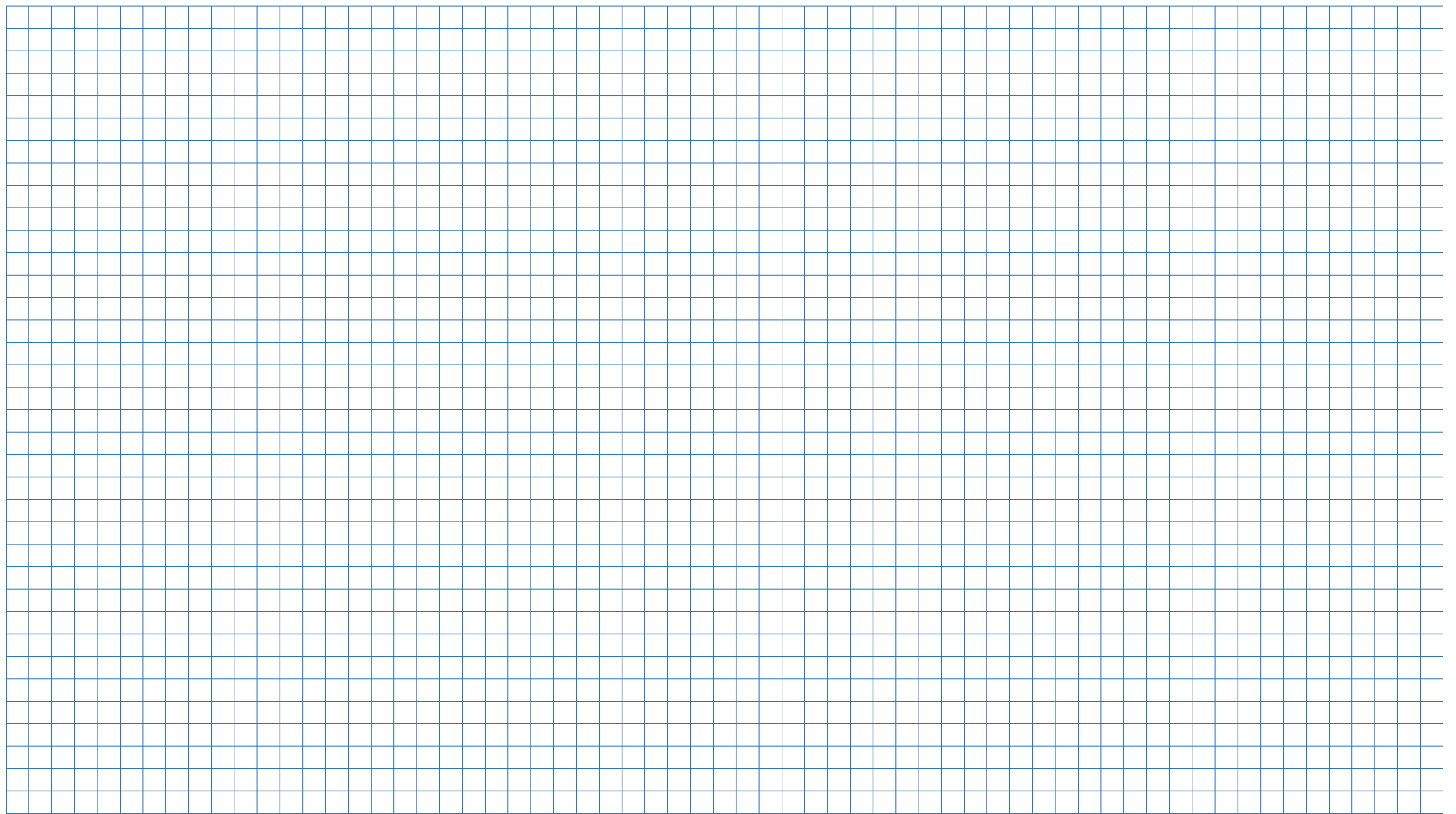 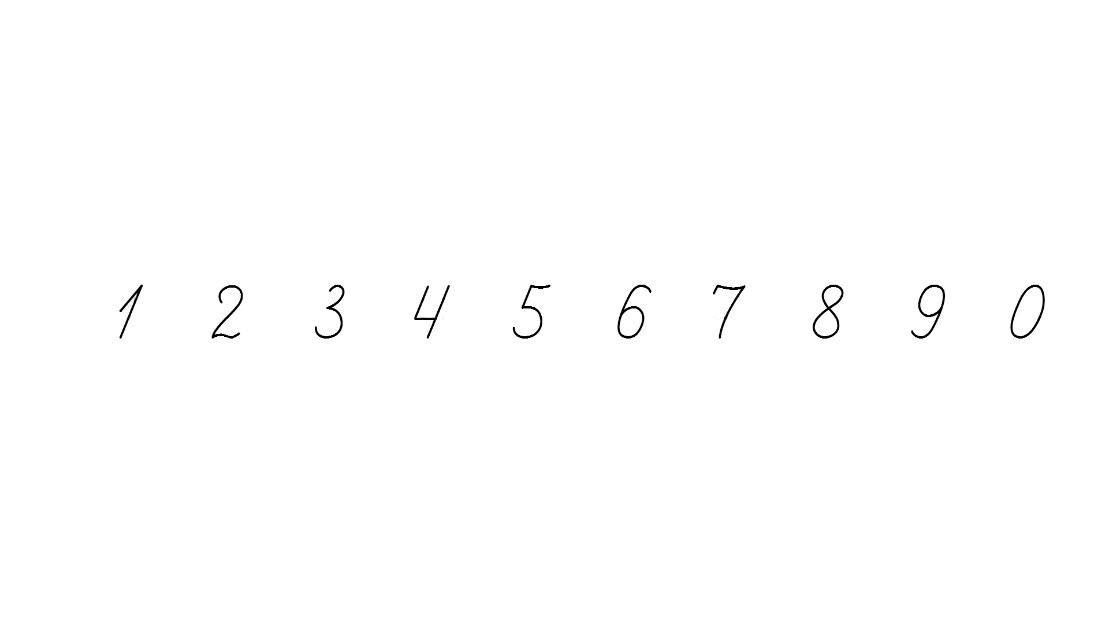 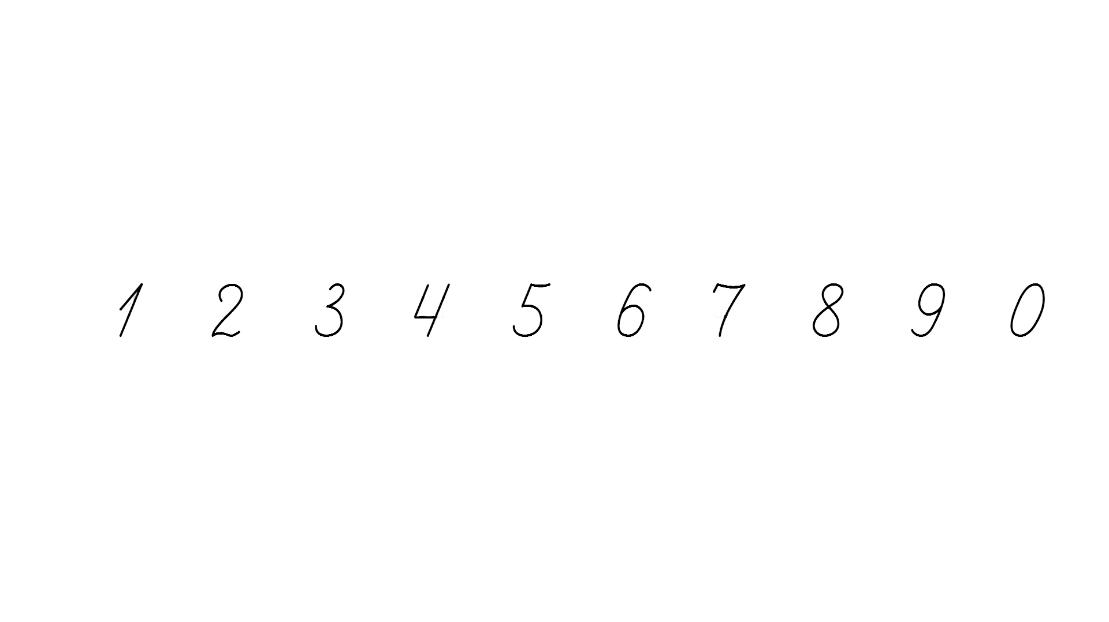 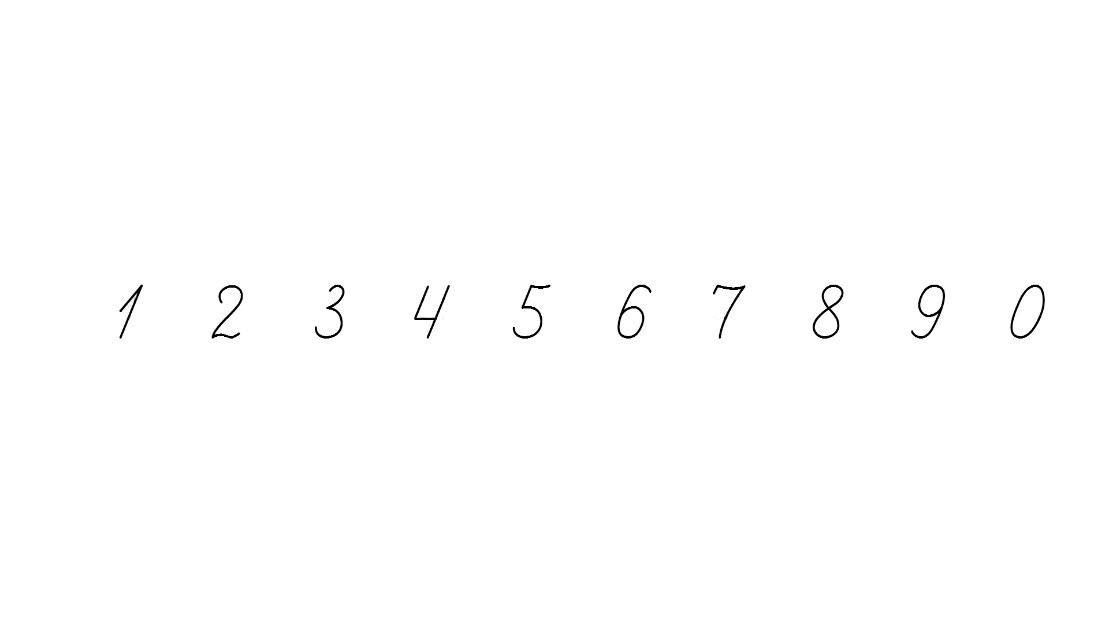 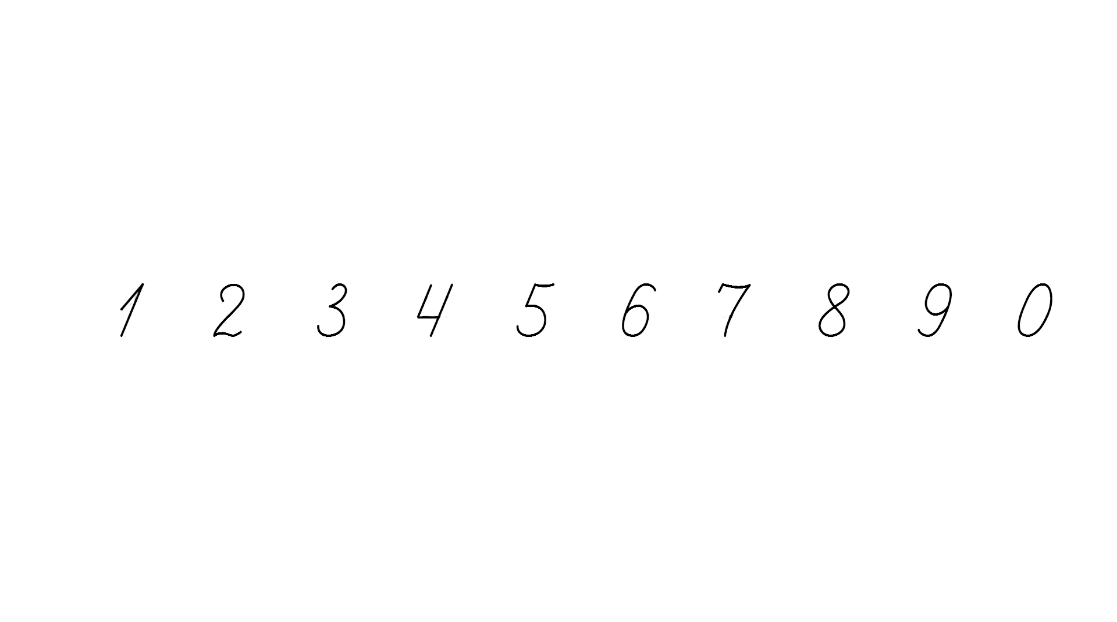 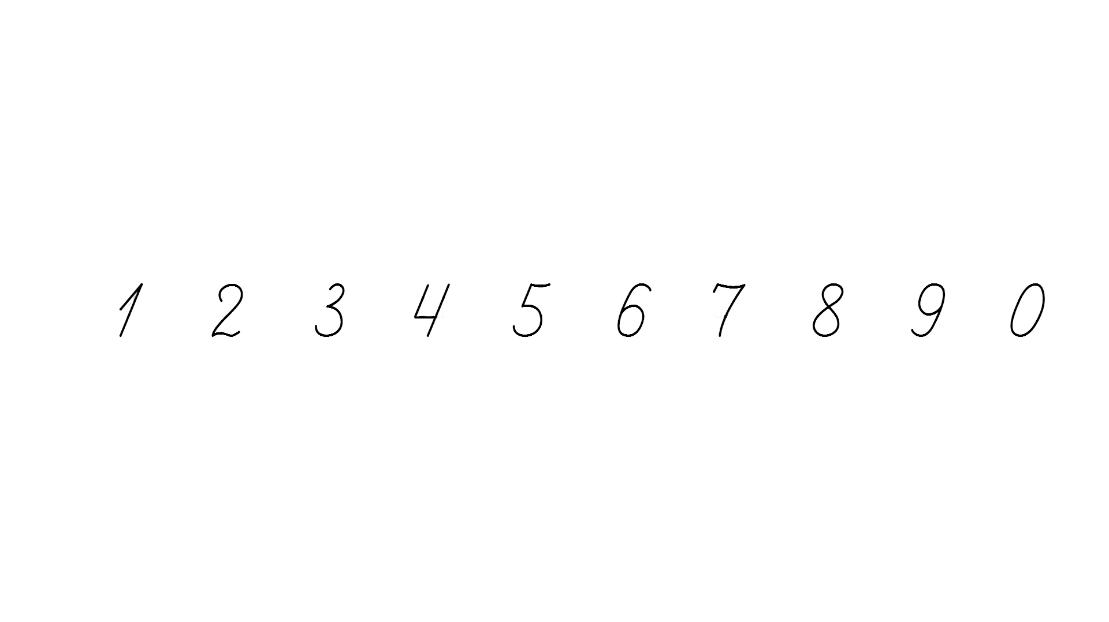 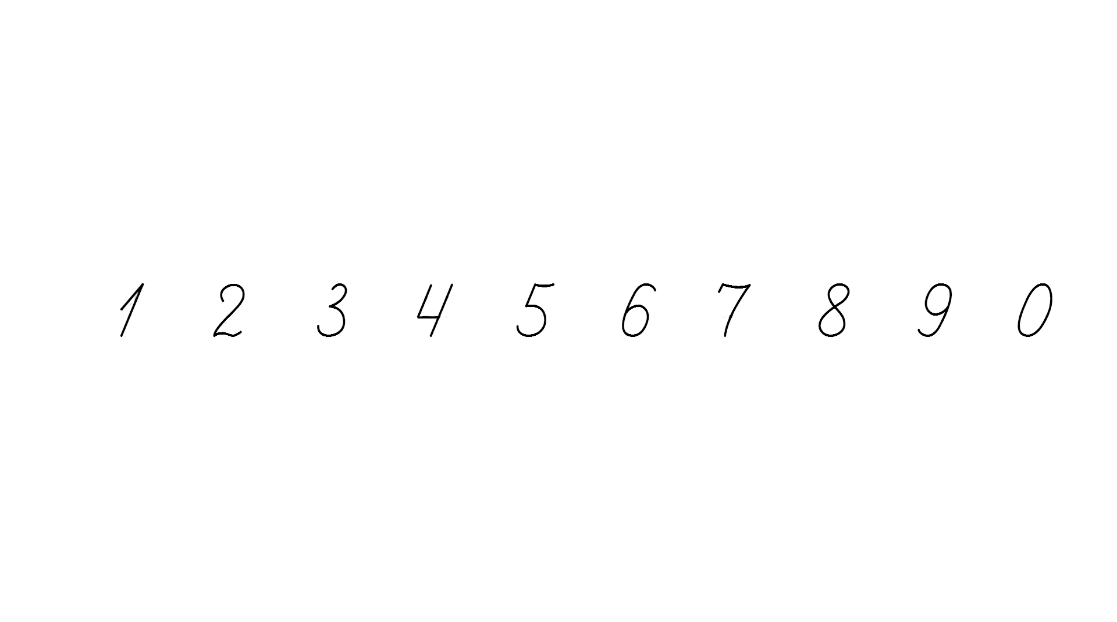 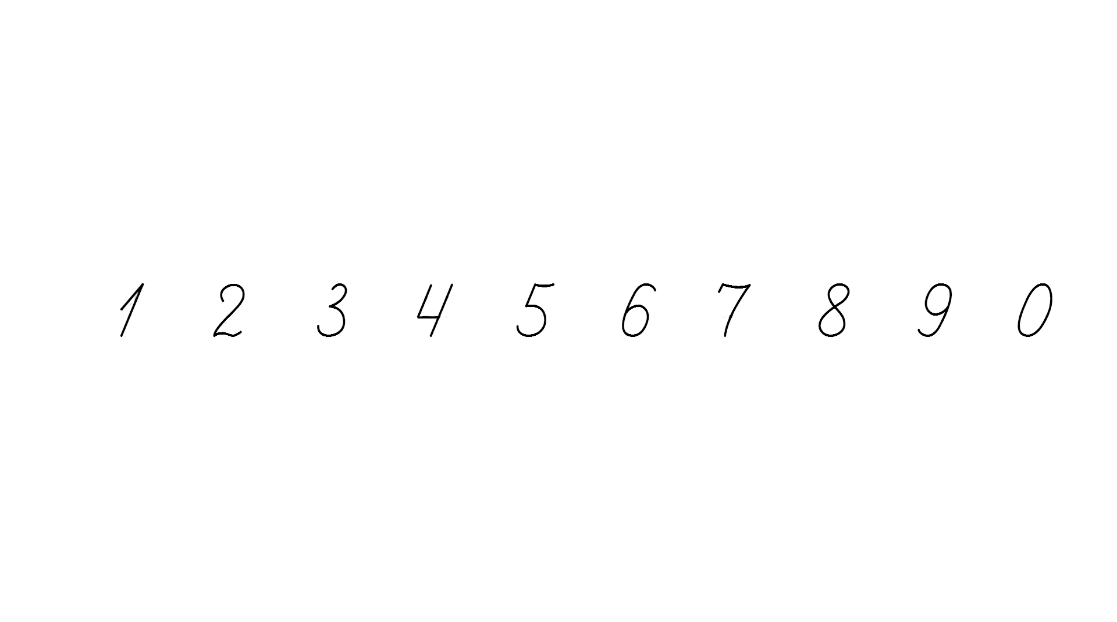 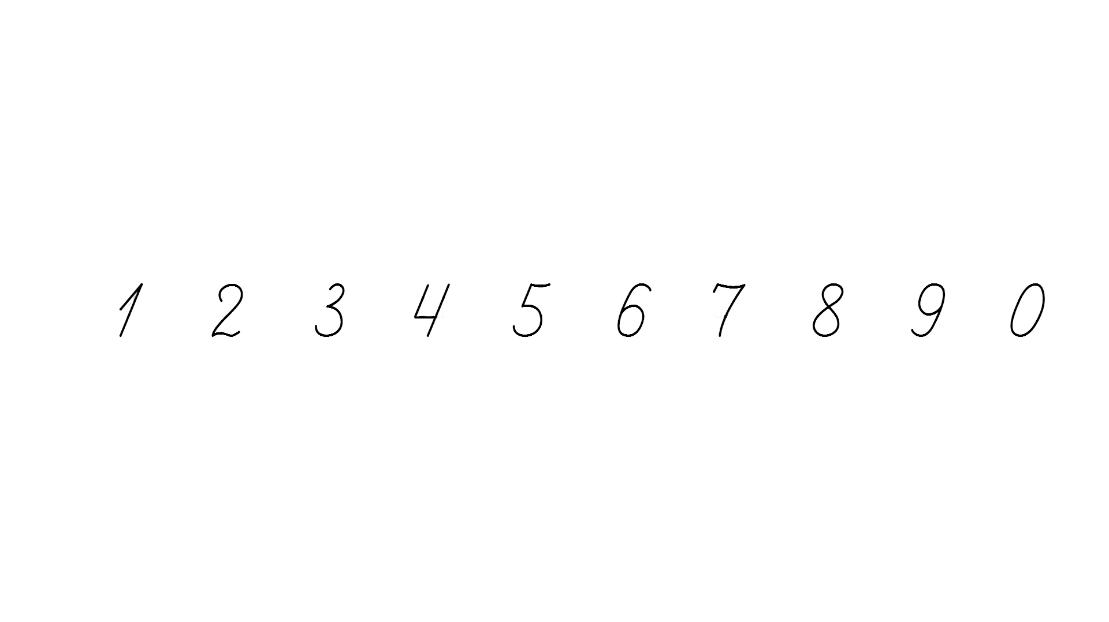 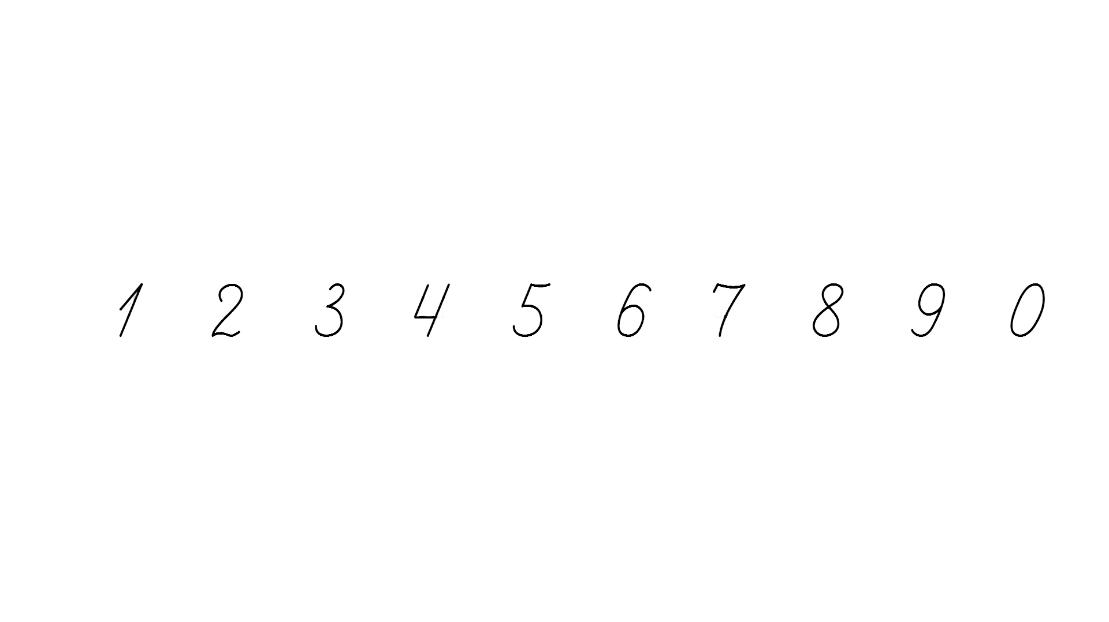 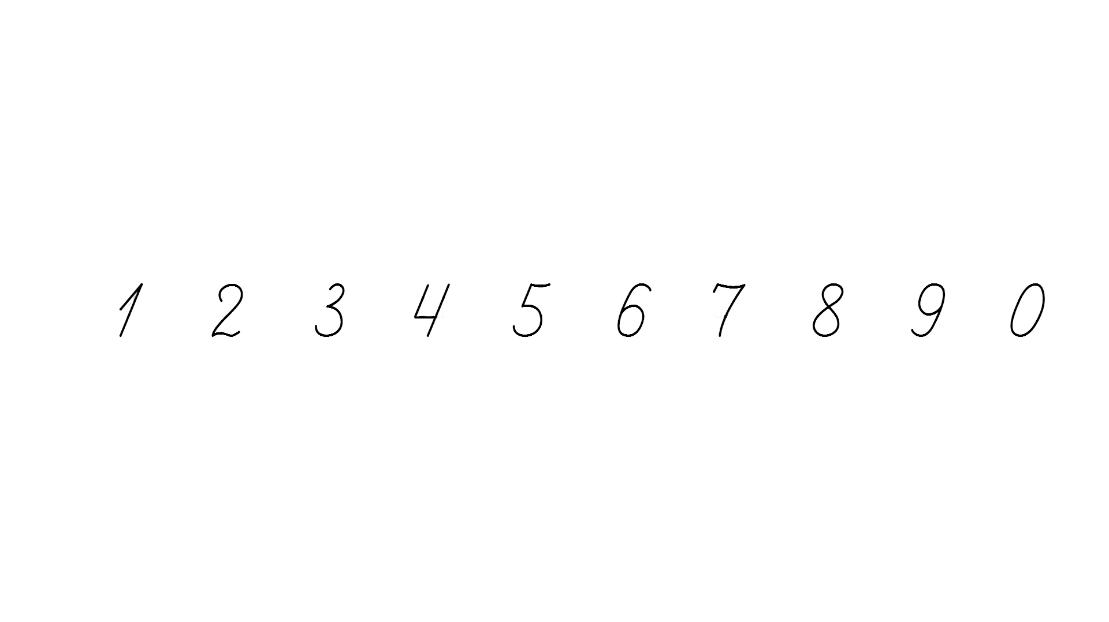 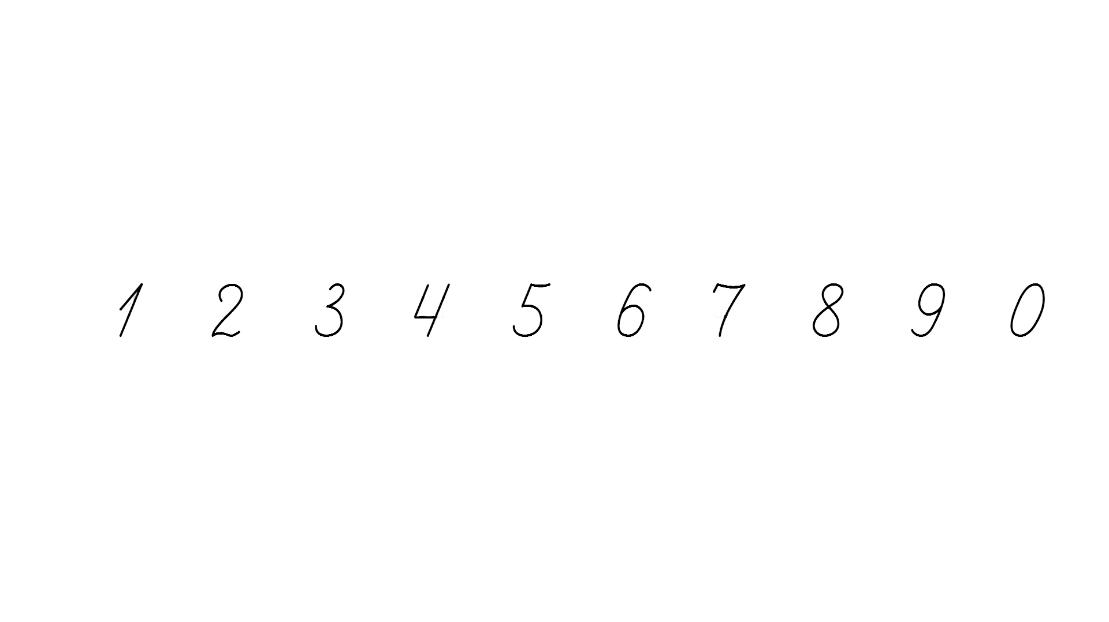 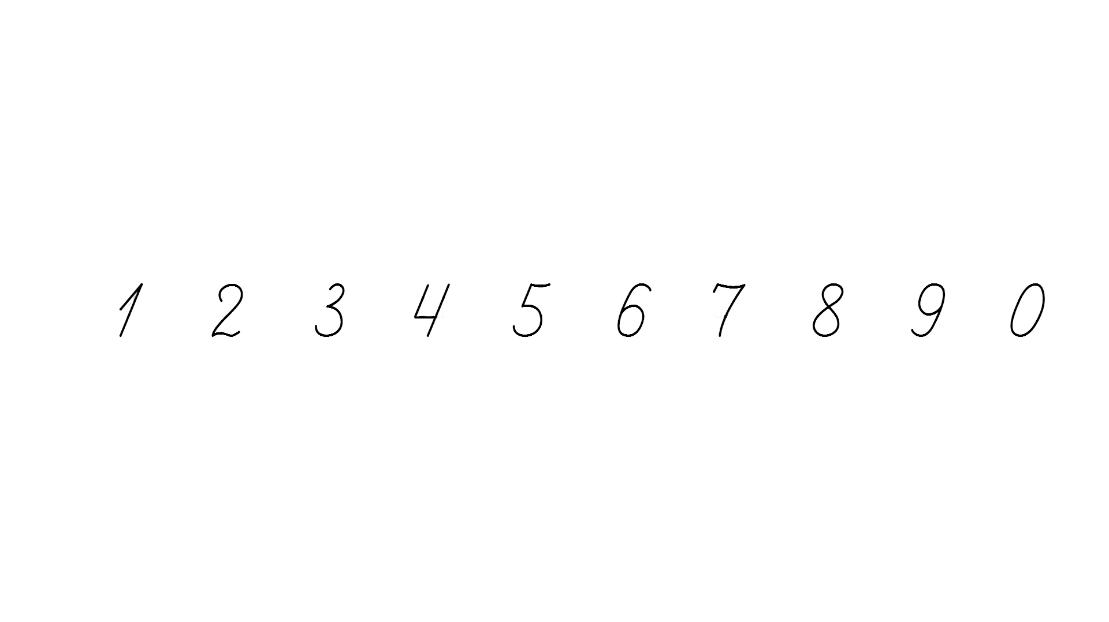 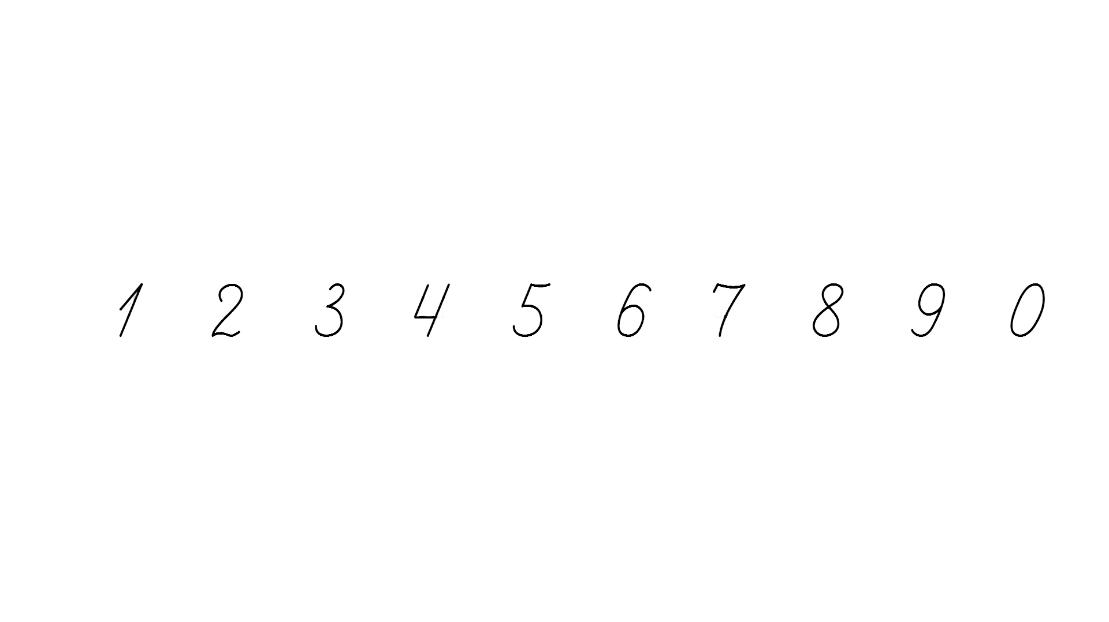 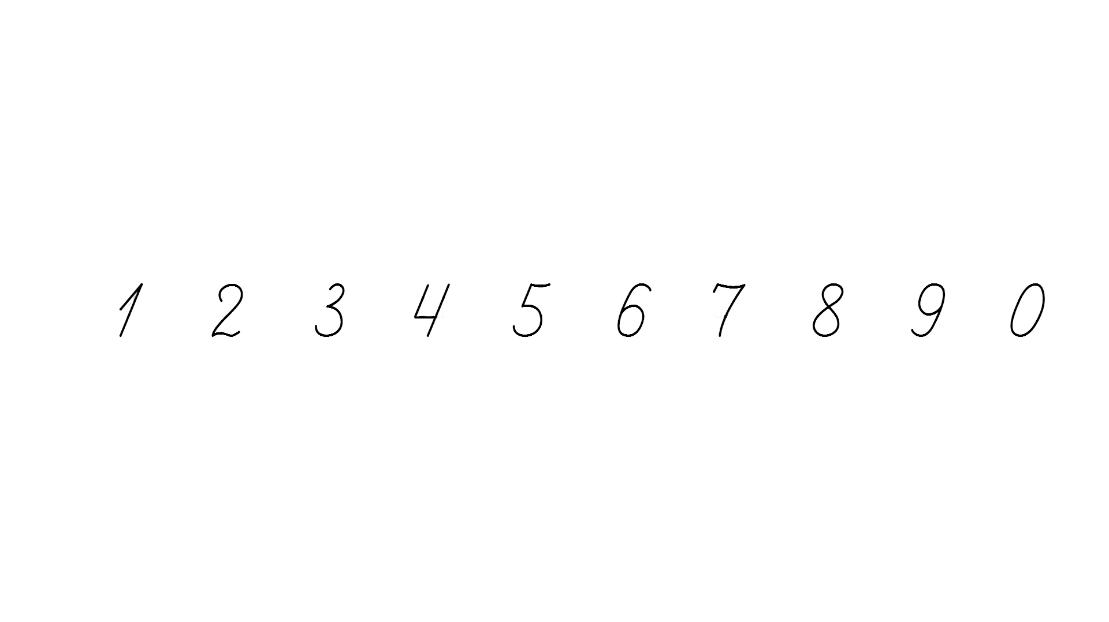 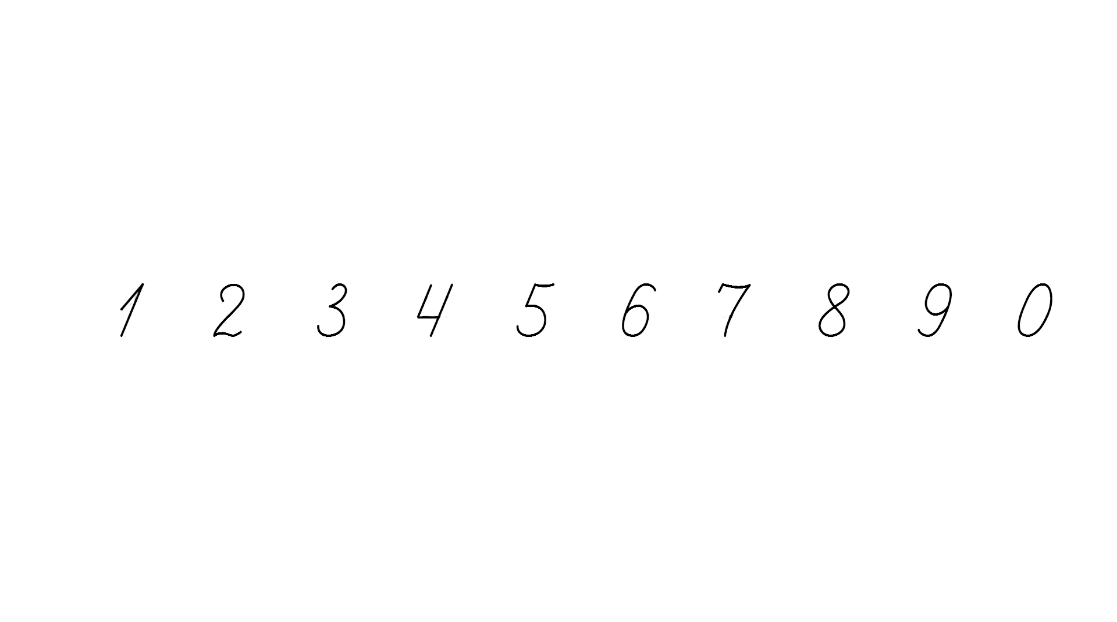 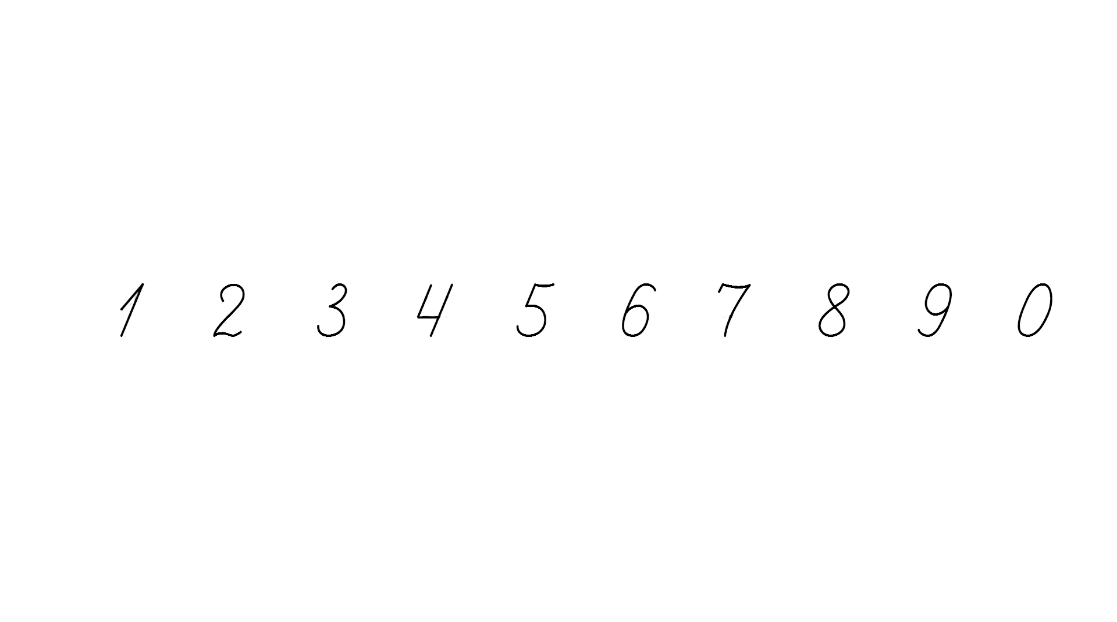 Прочитай ряд чисел. Знайди закономірність. Запиши цей ряд чисел,  вставляючи пропущені.
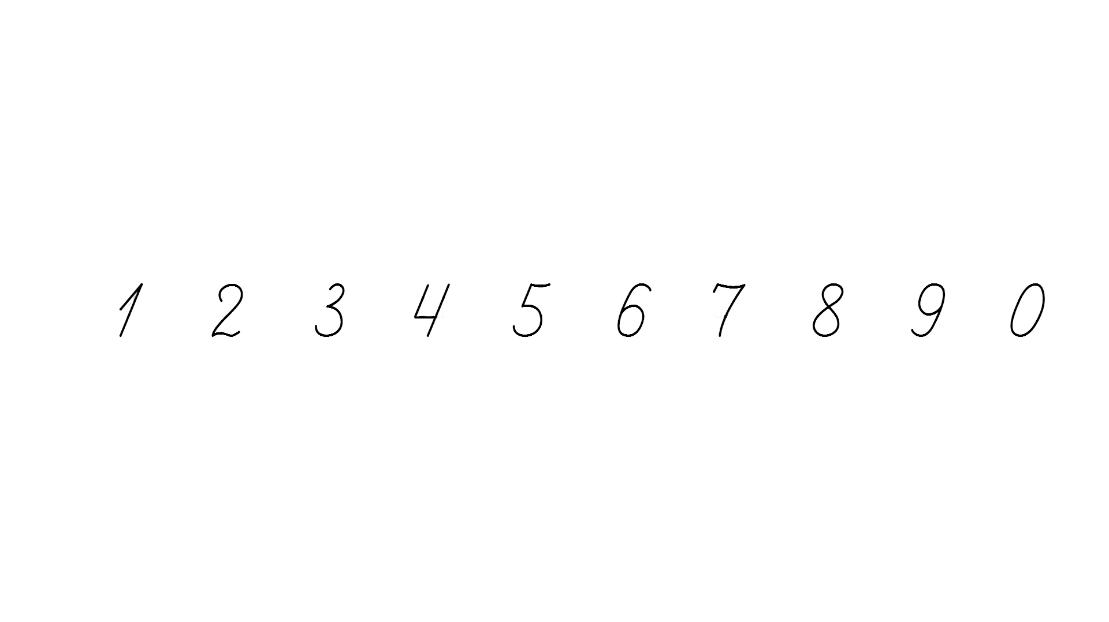 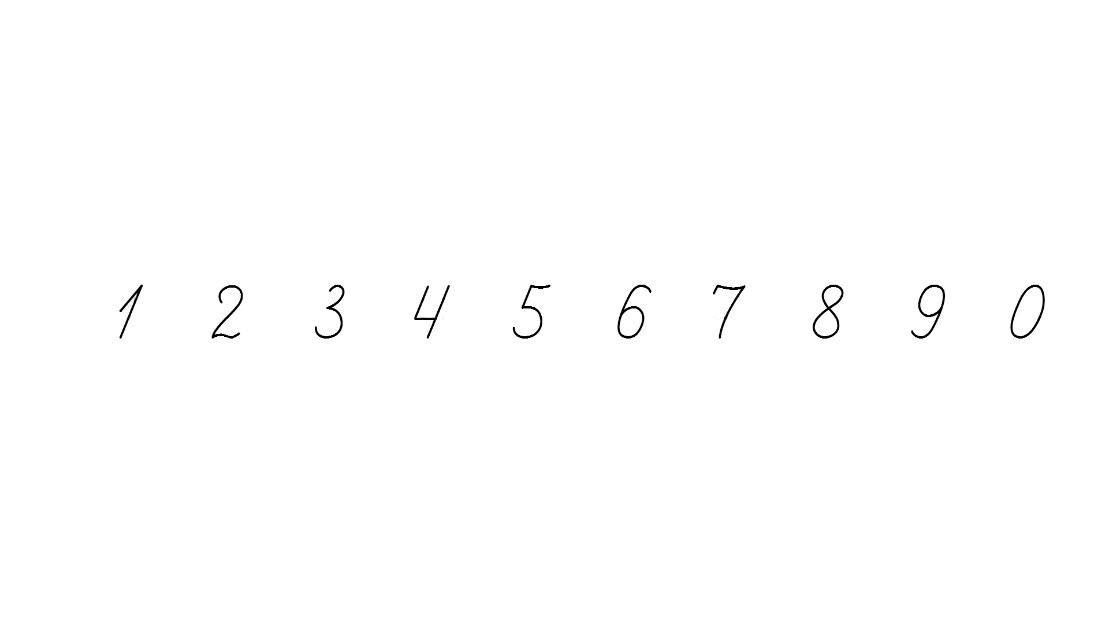 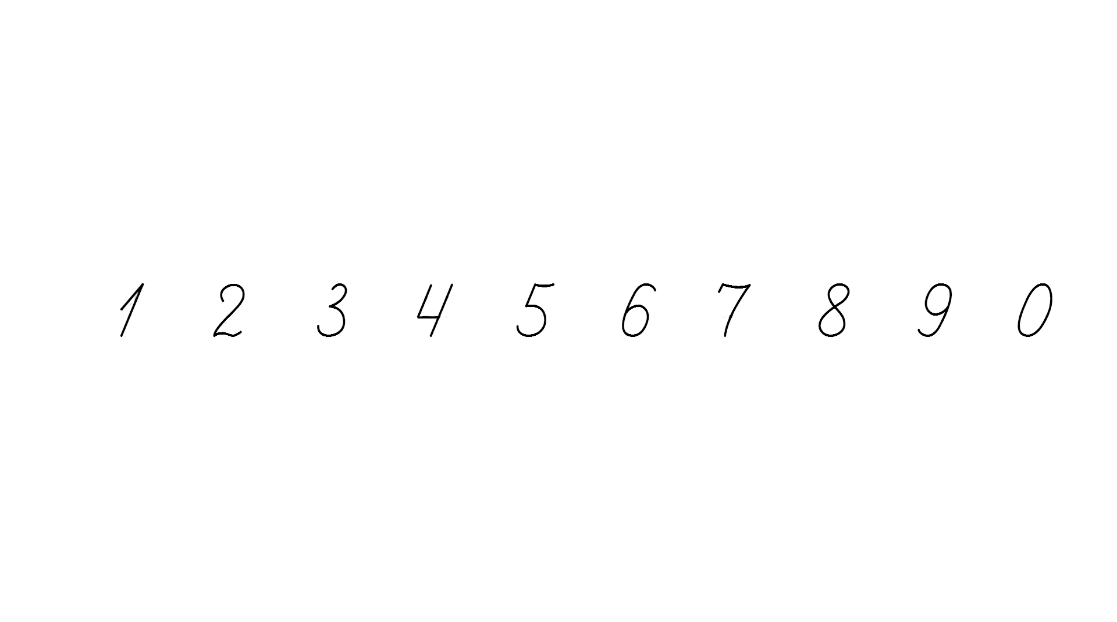 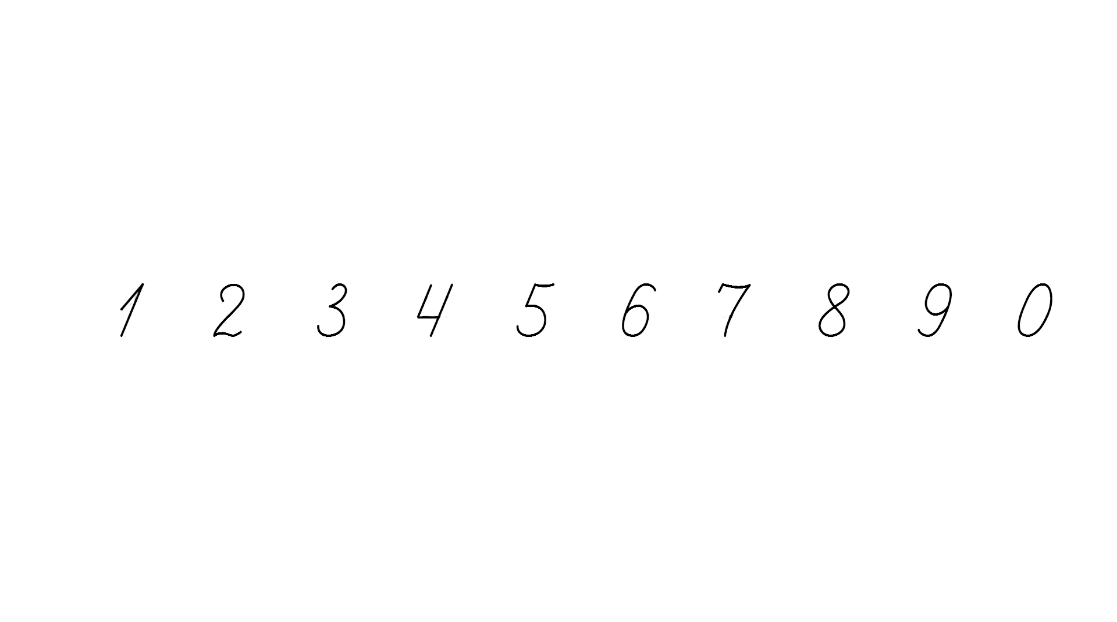 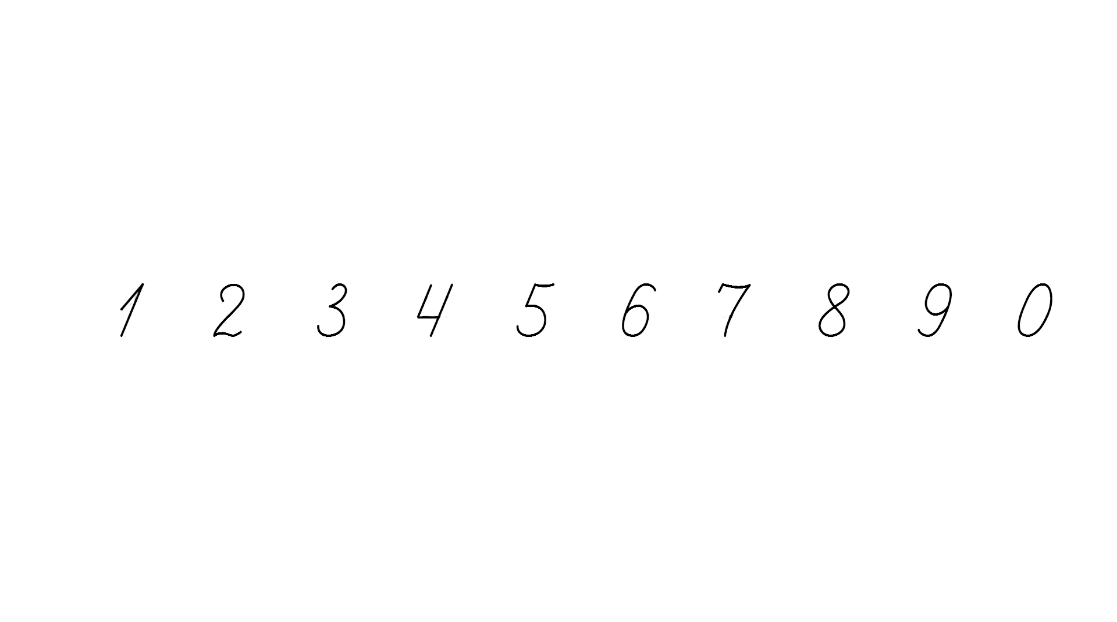 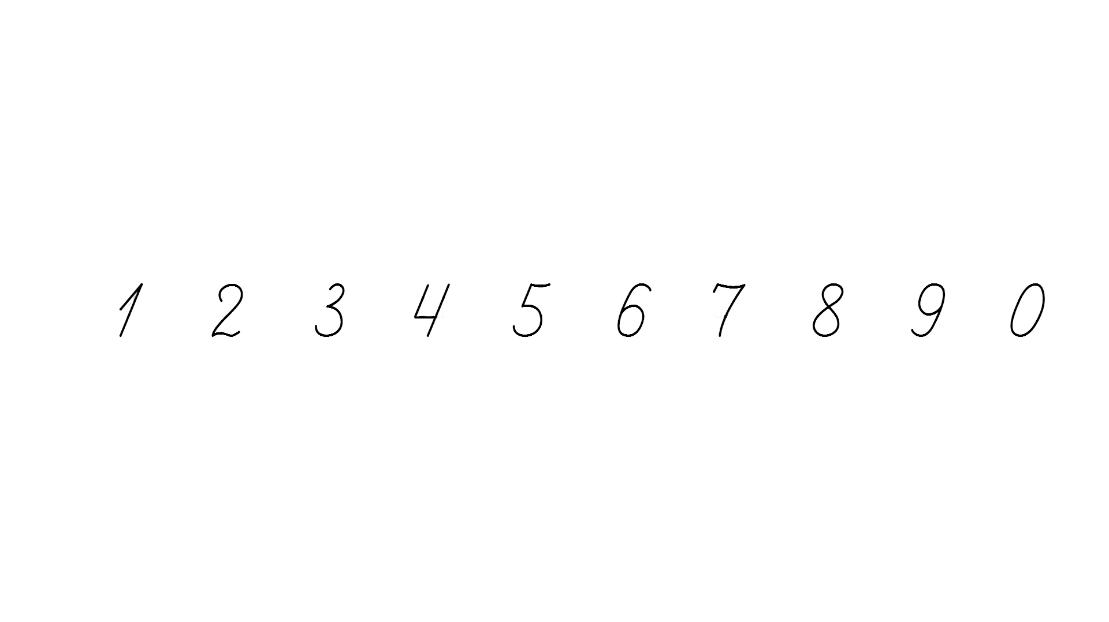 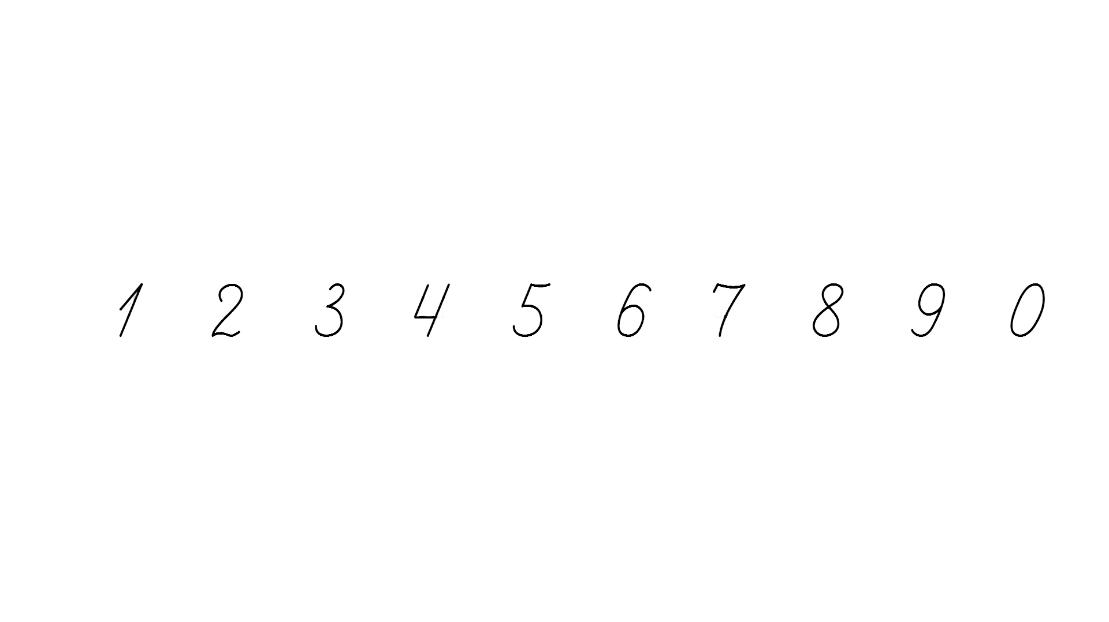 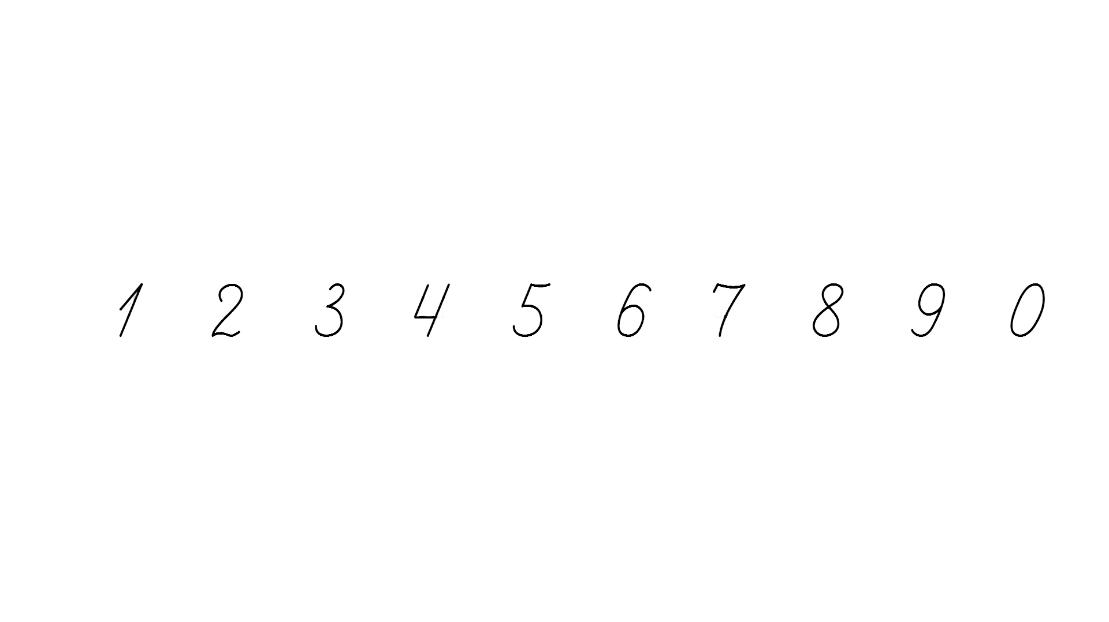 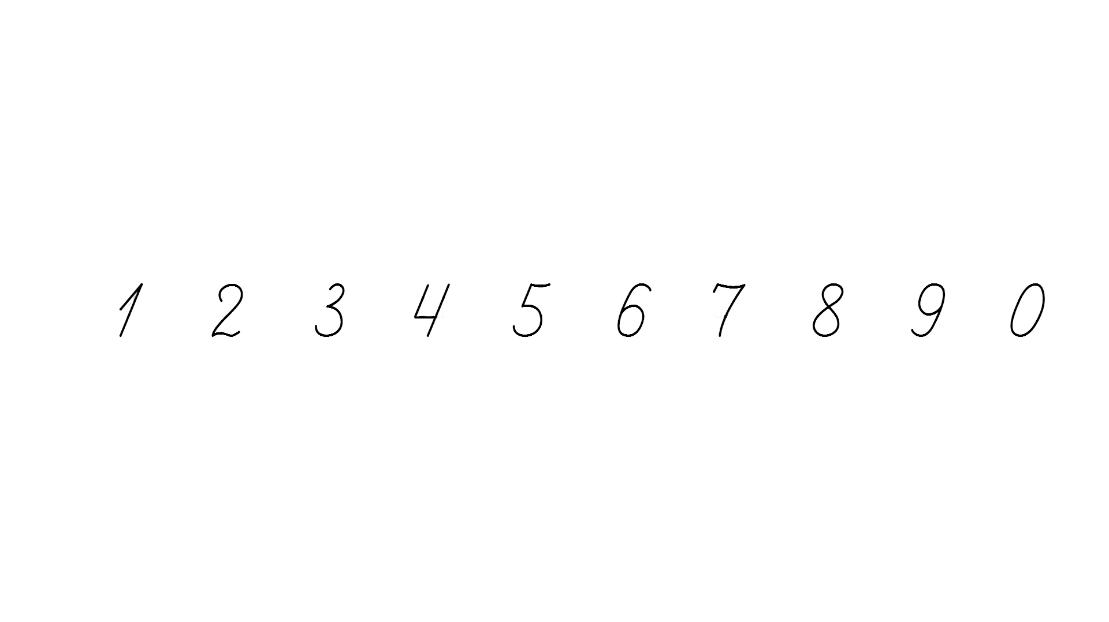 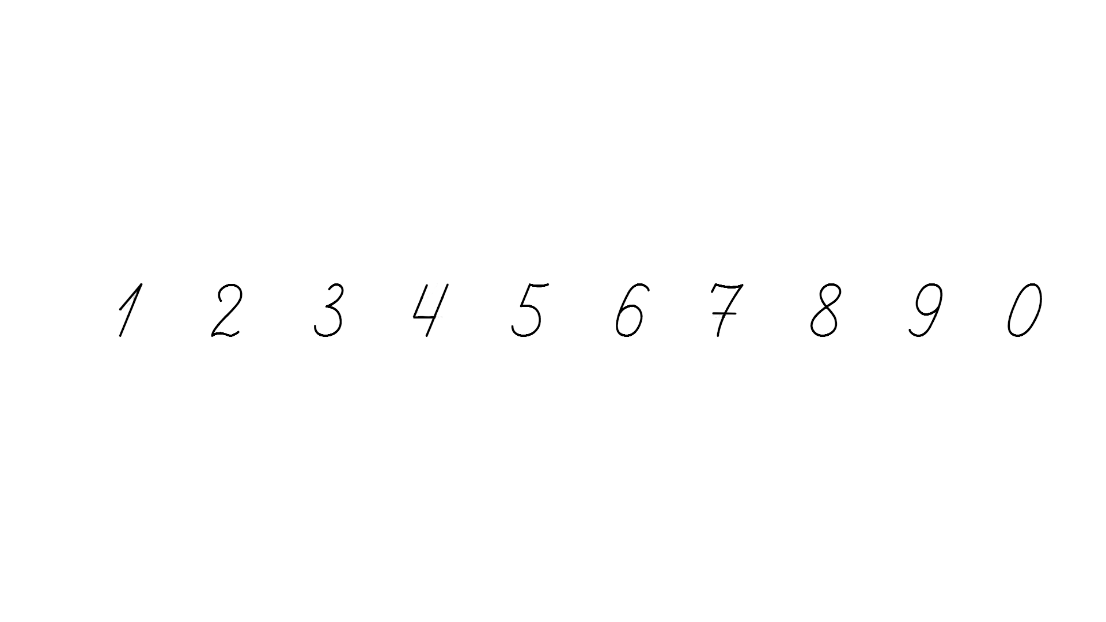 Спрости вирази, замінивши додавання множенням.
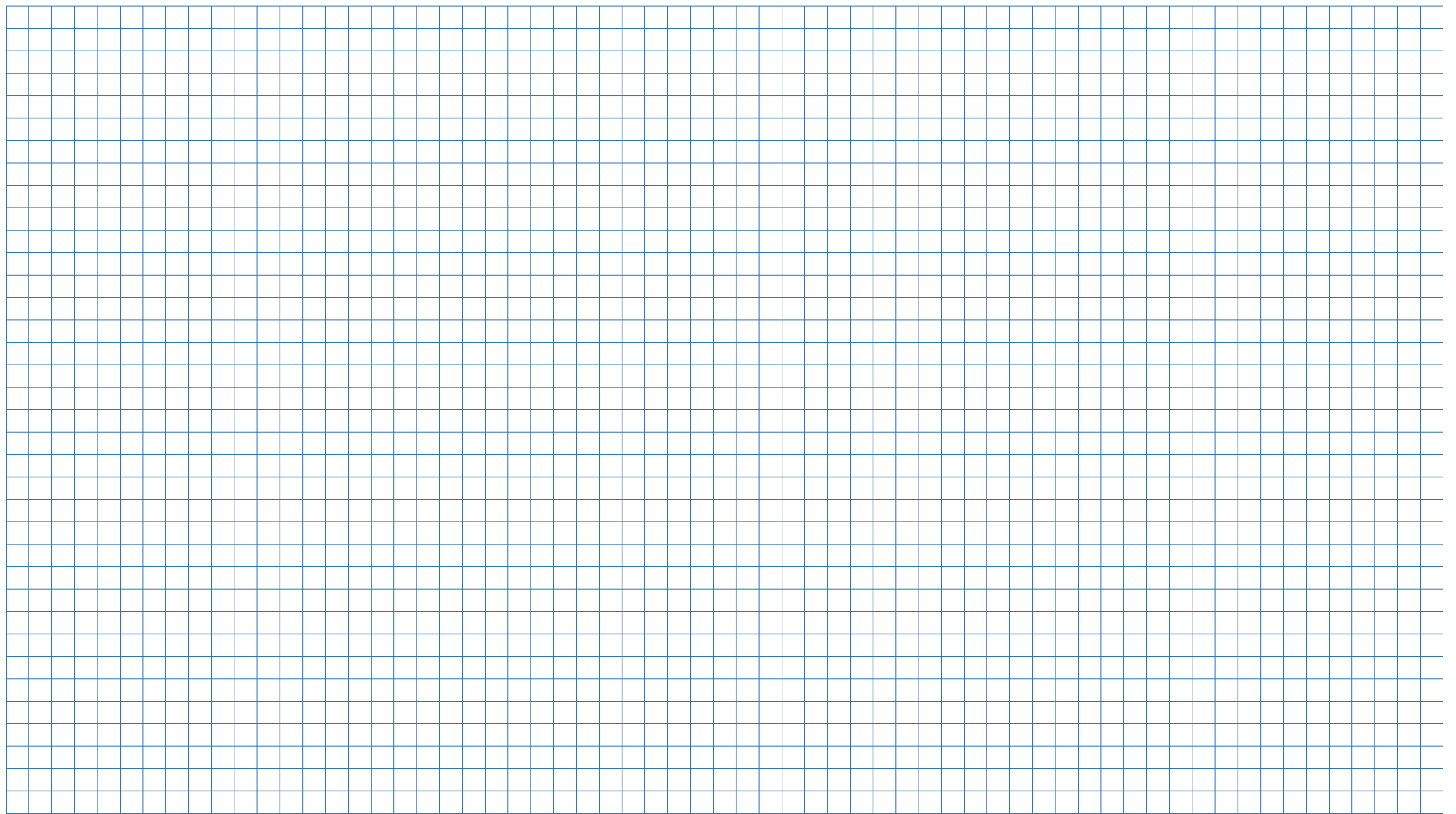 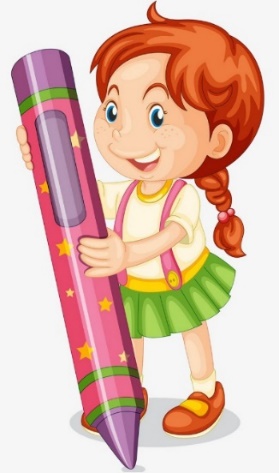 Зразок. 10+10+10+50= 10 ∙ 3 + 50
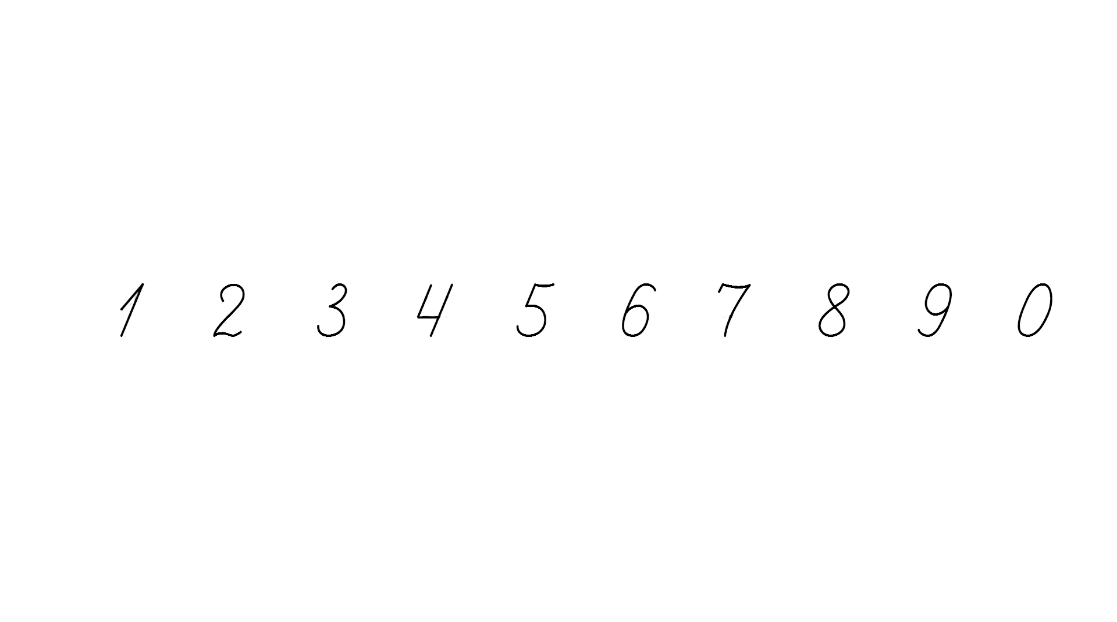 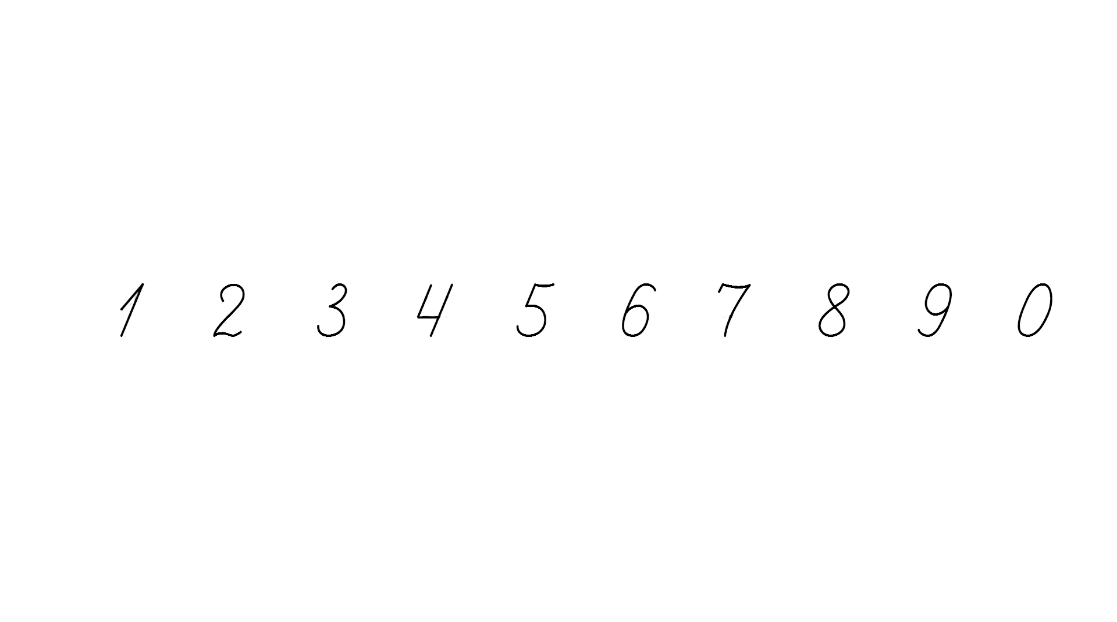 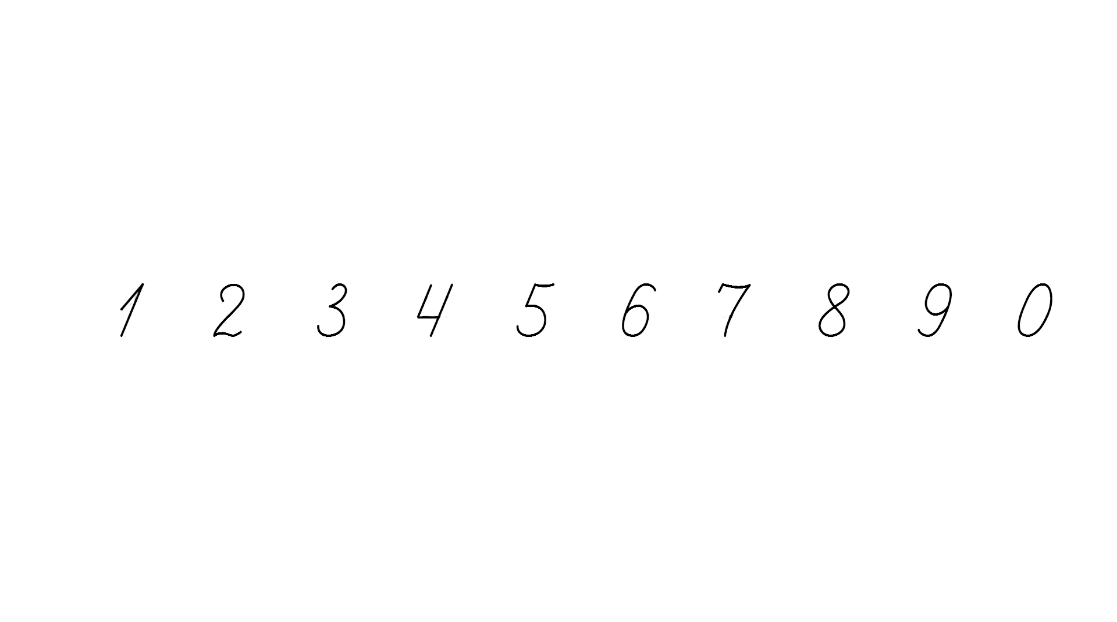 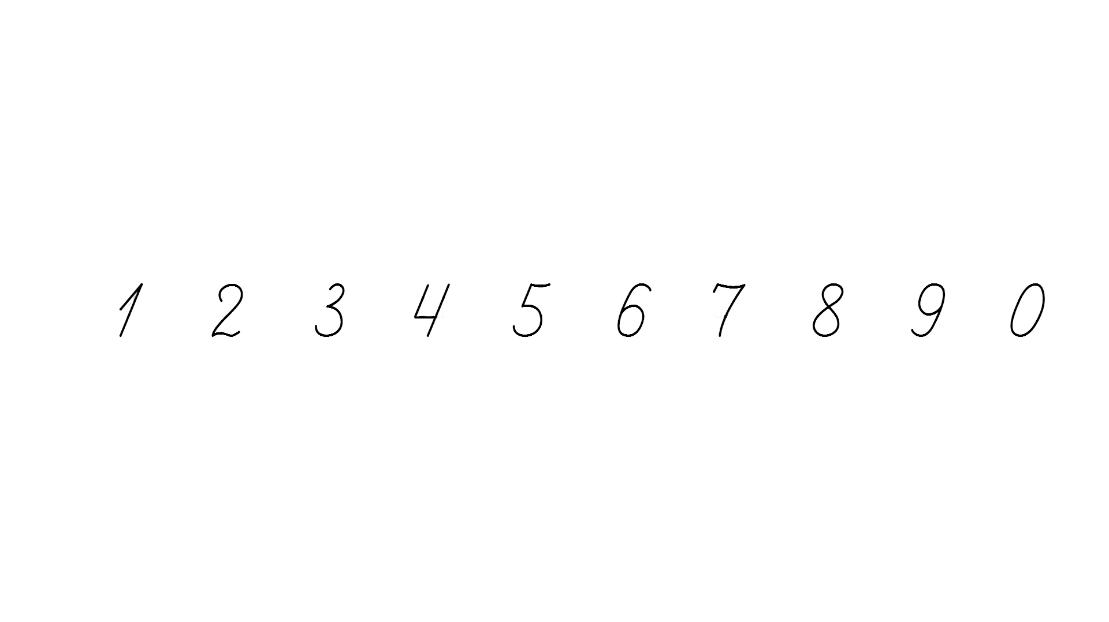 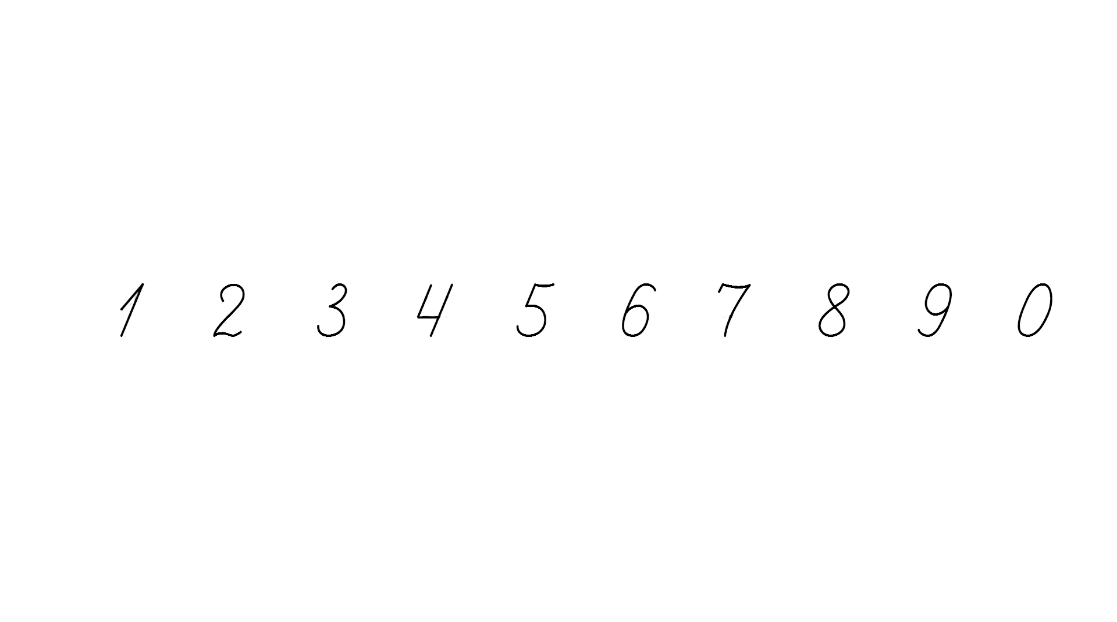 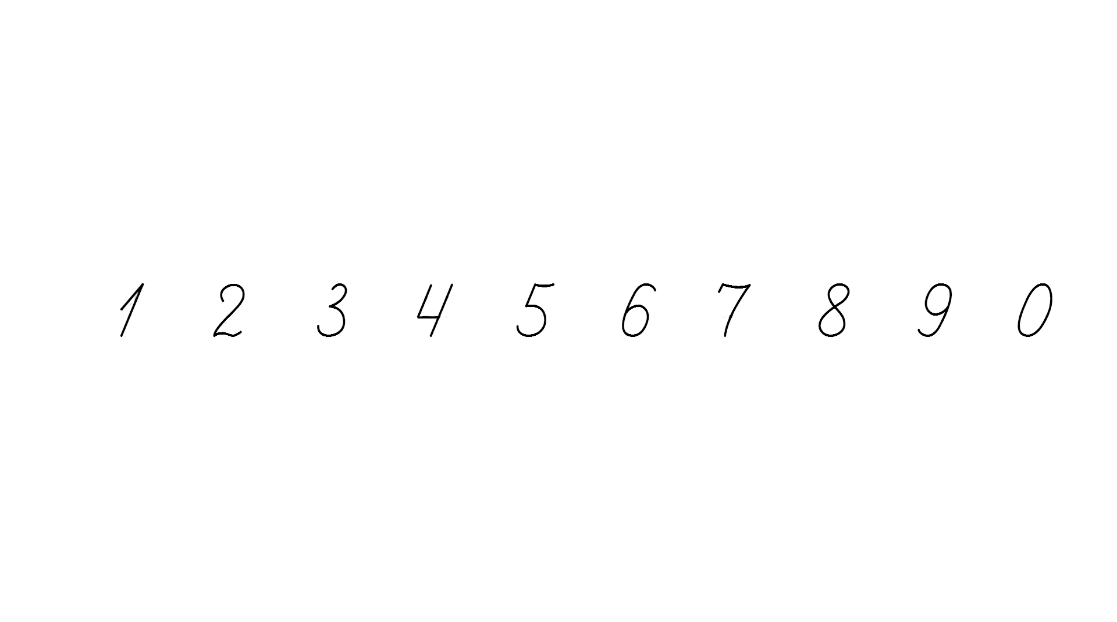 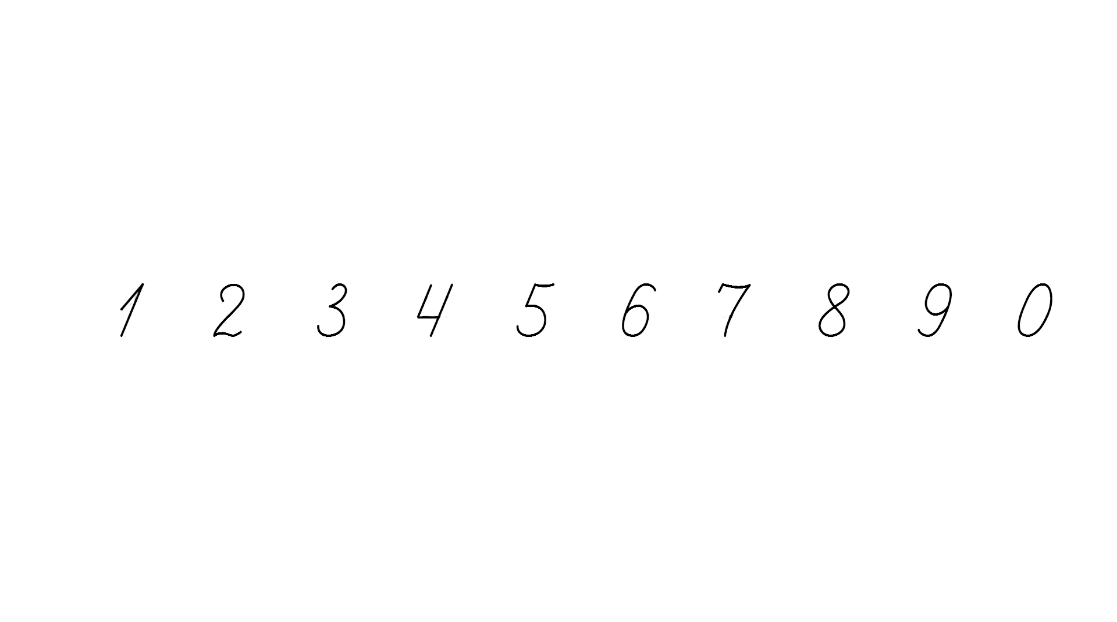 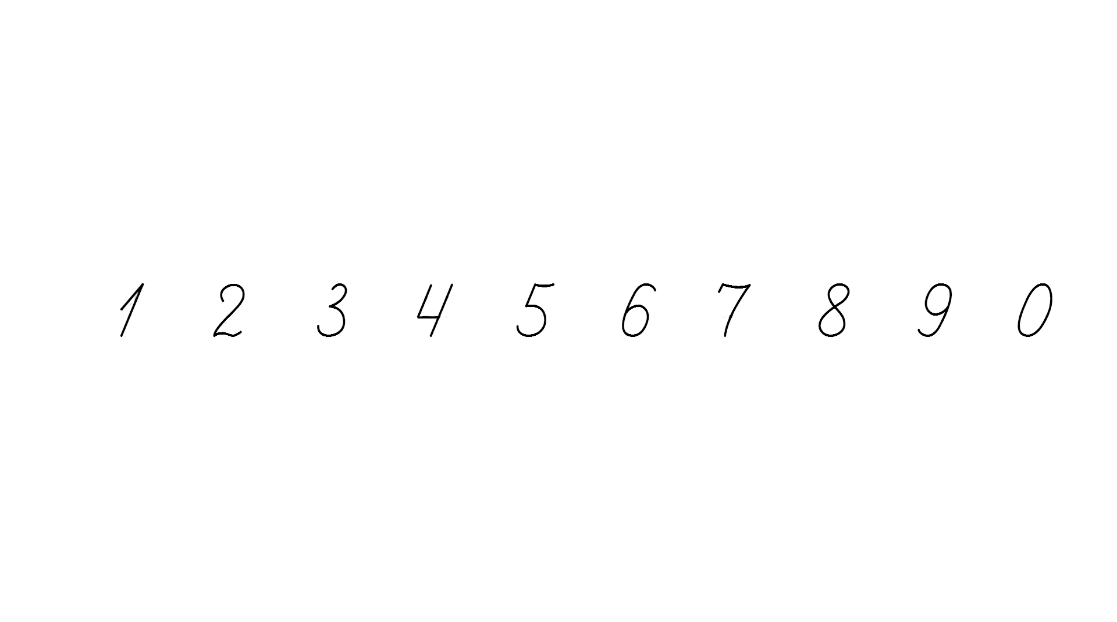 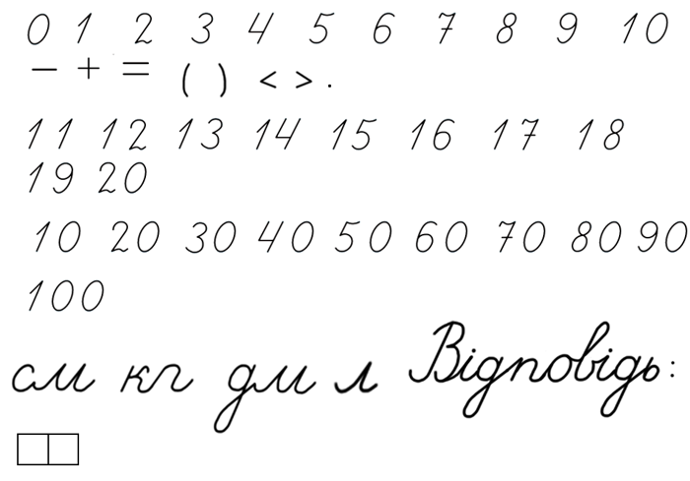 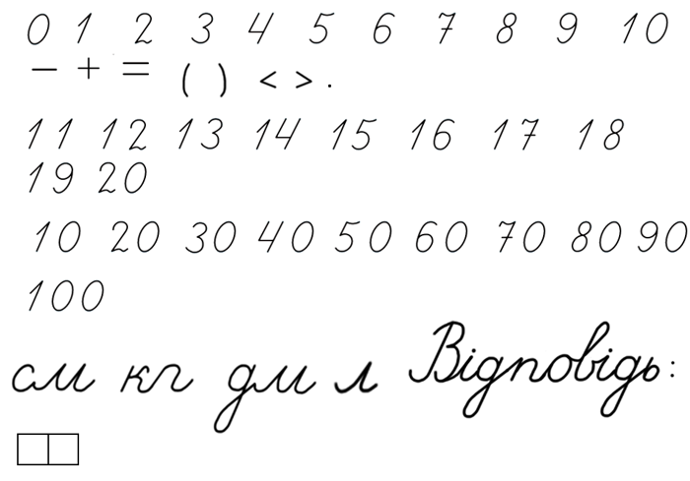 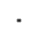 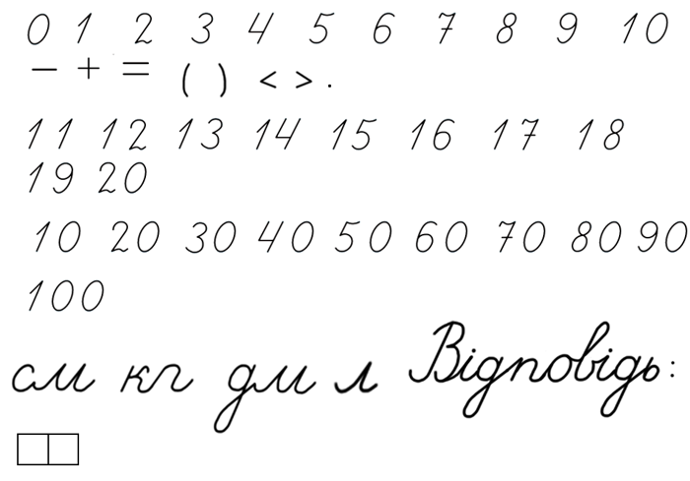 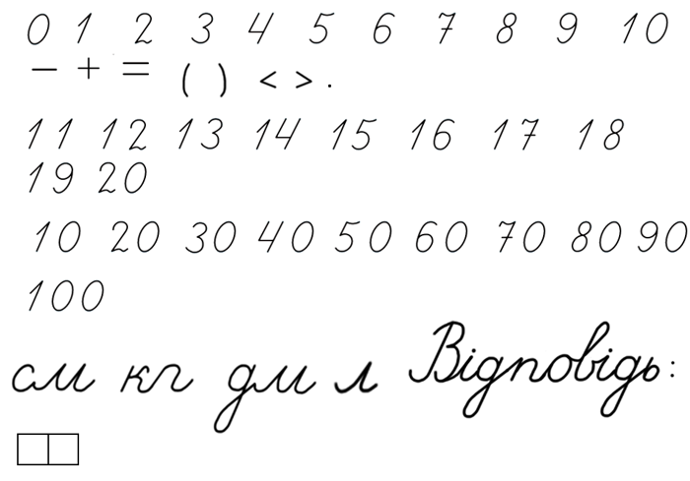 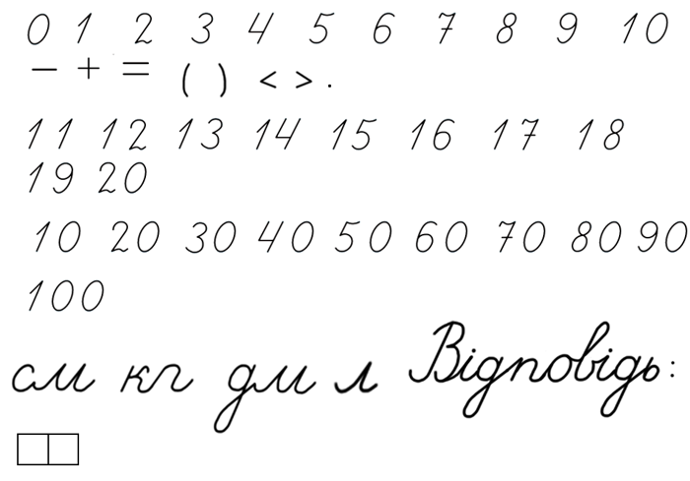 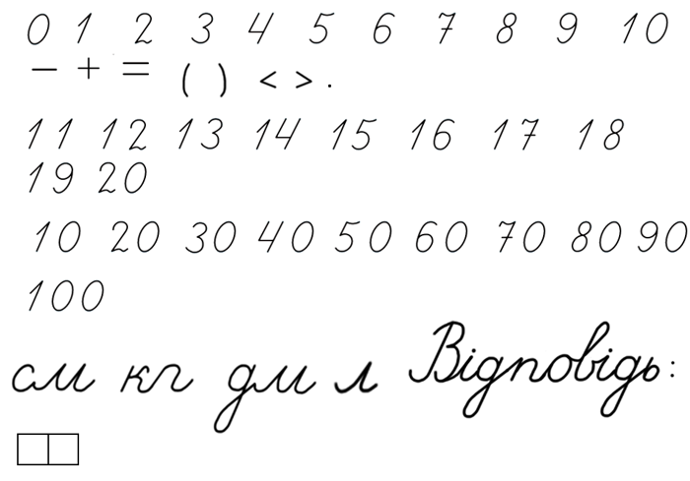 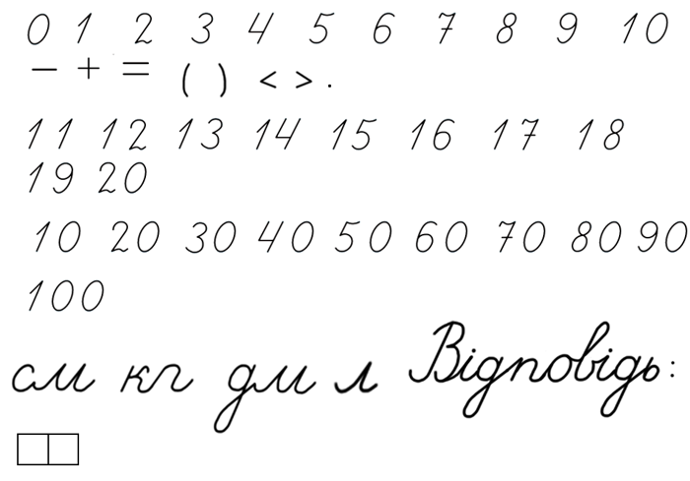 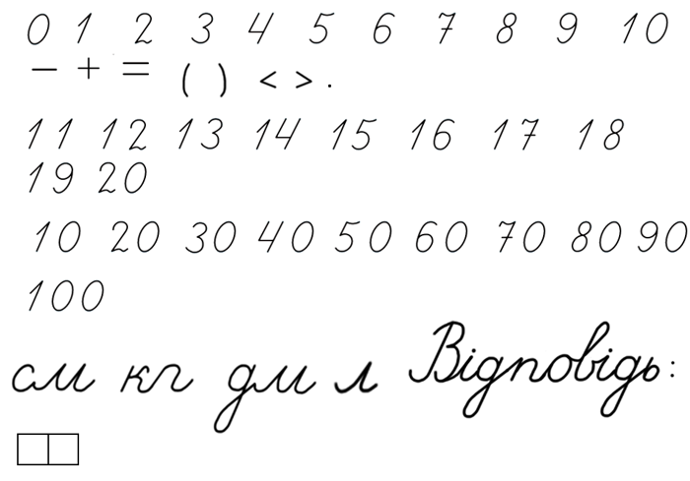 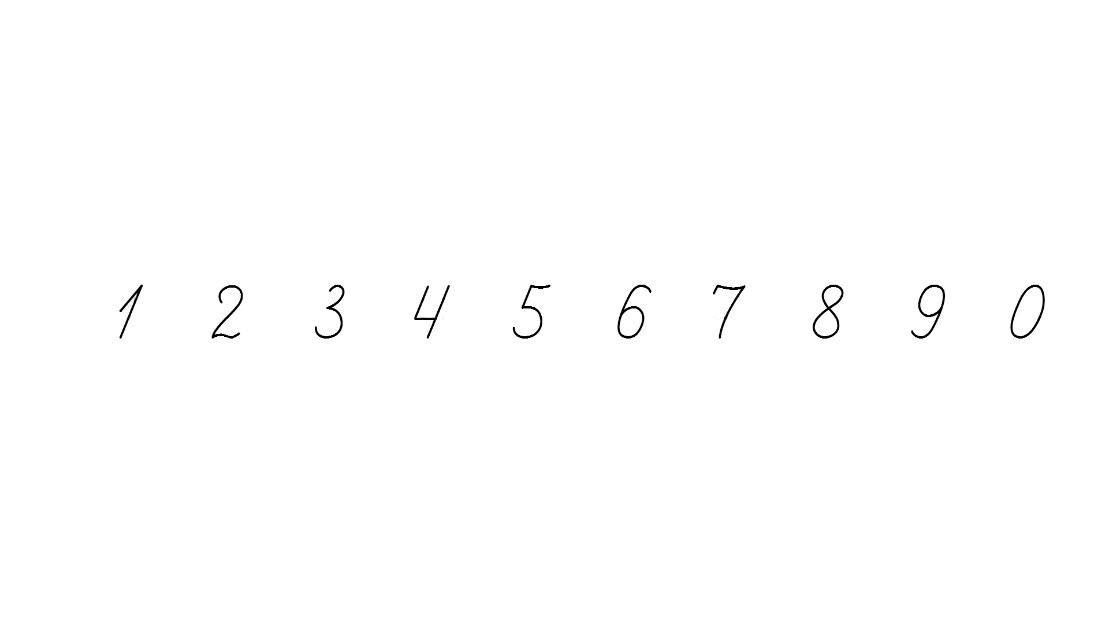 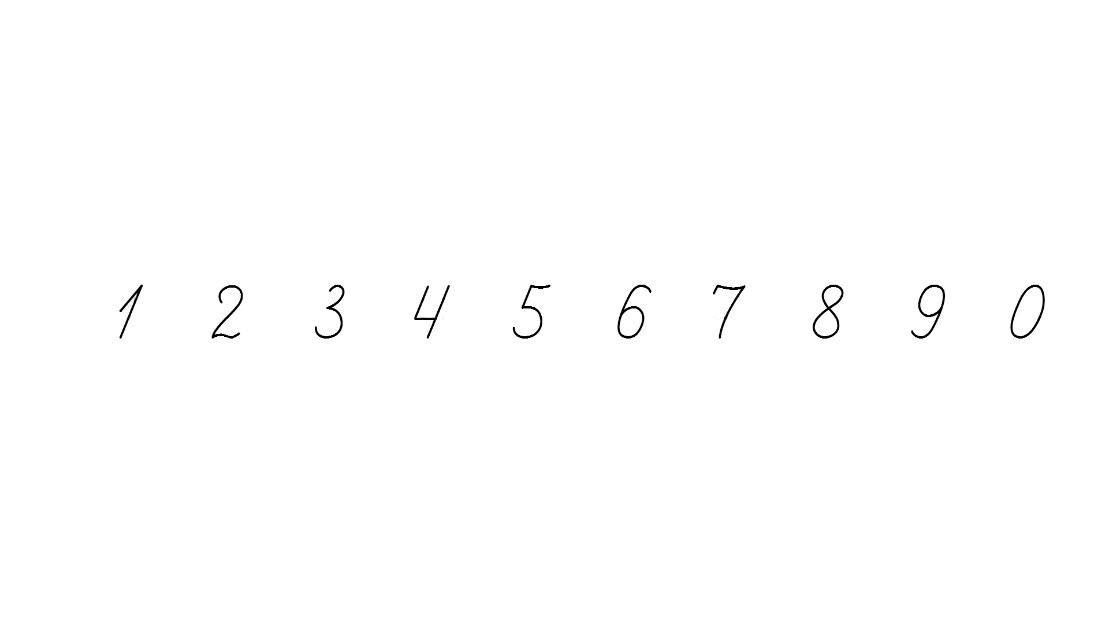 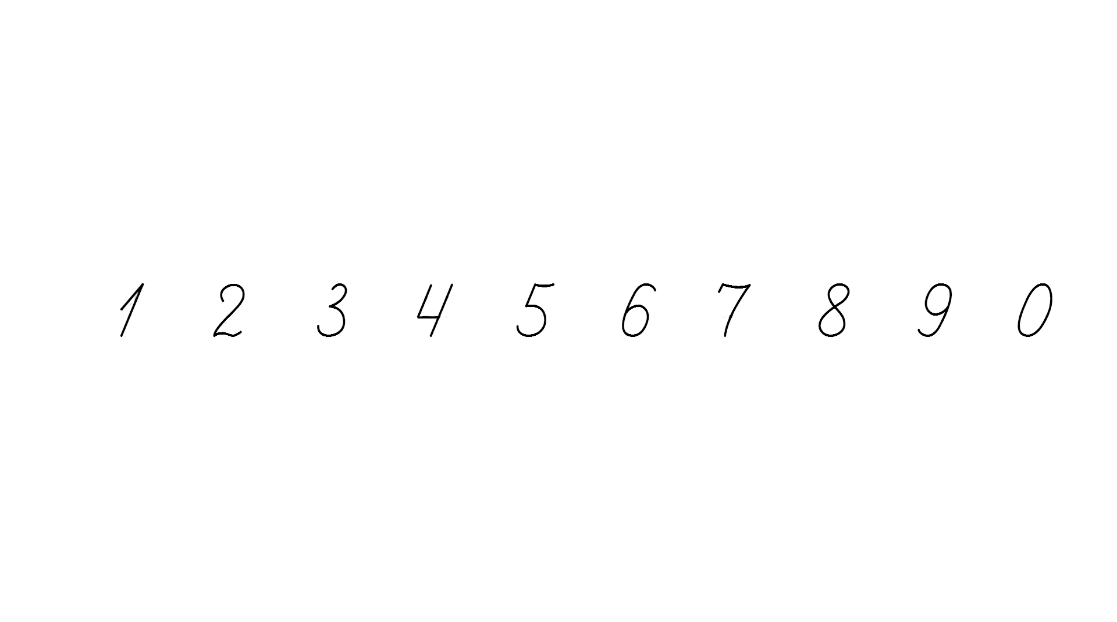 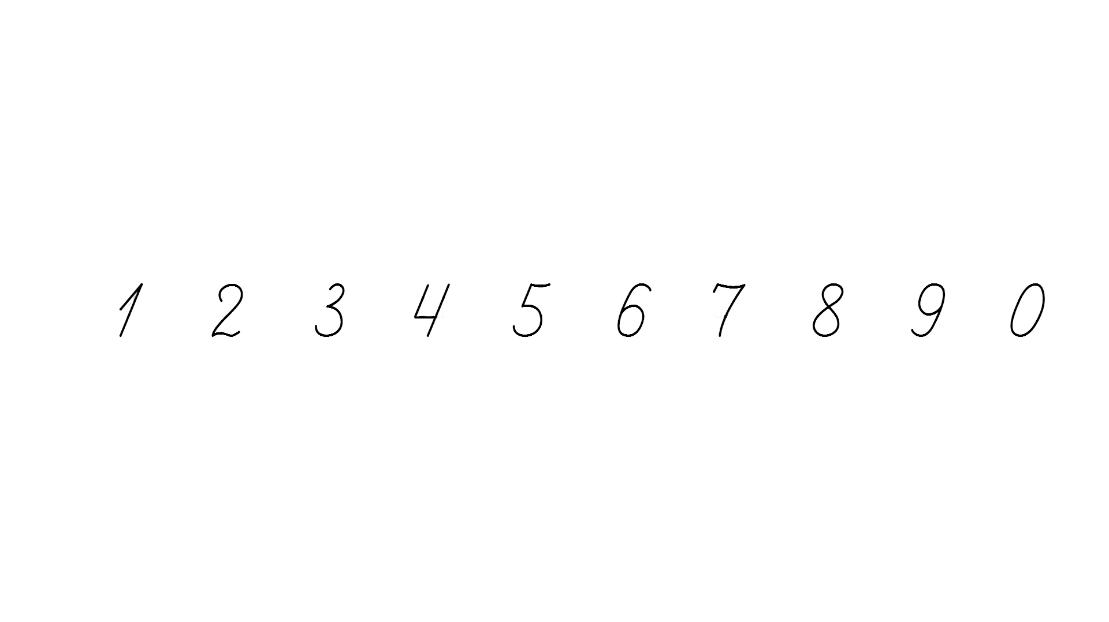 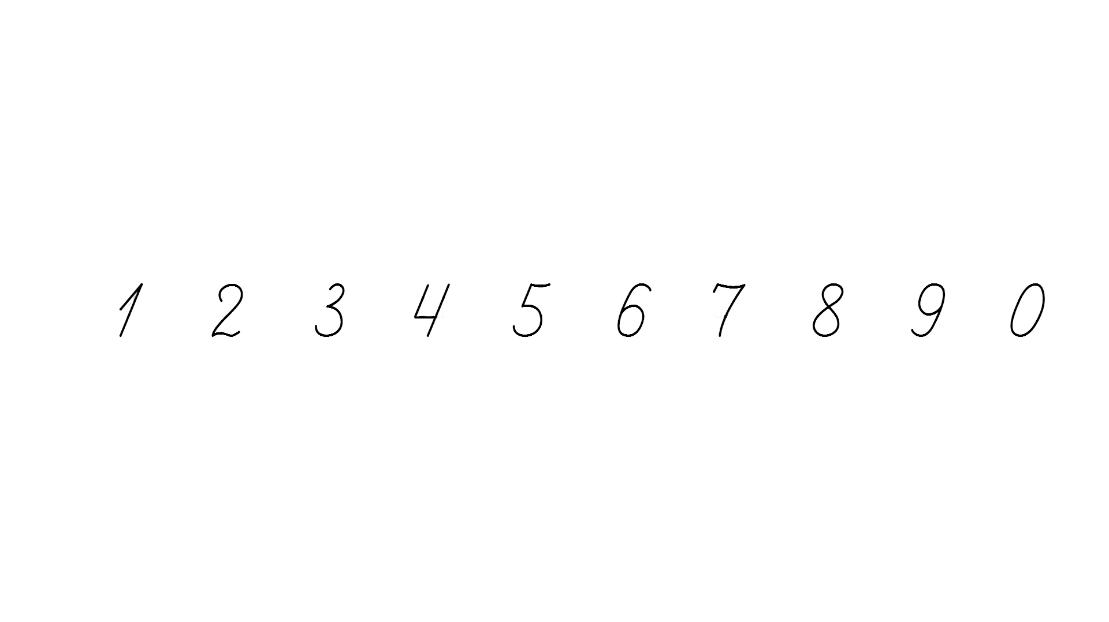 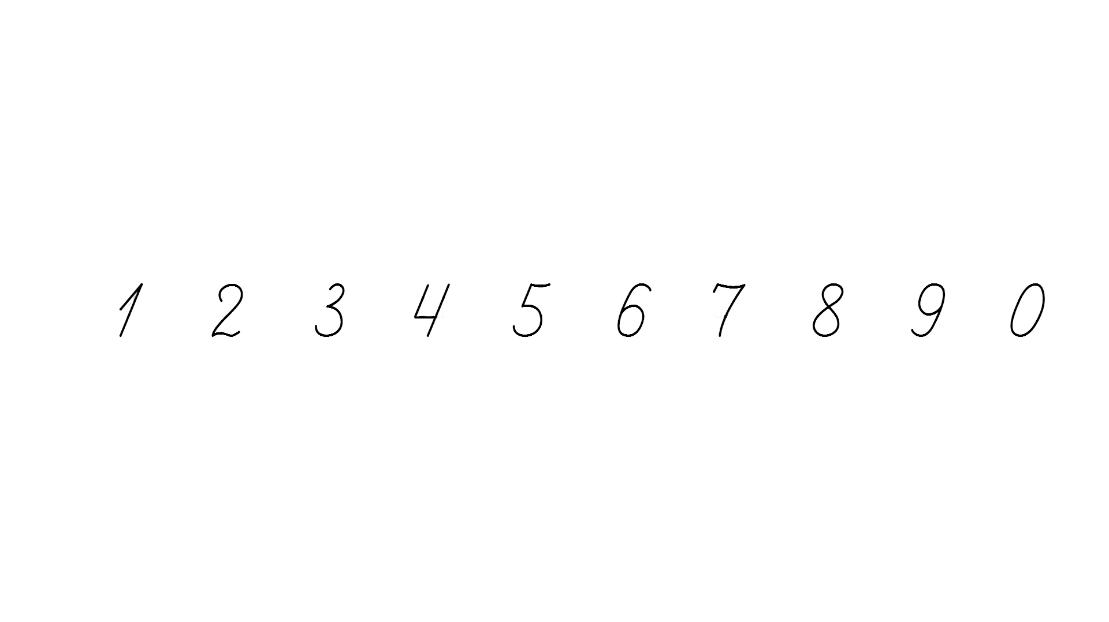 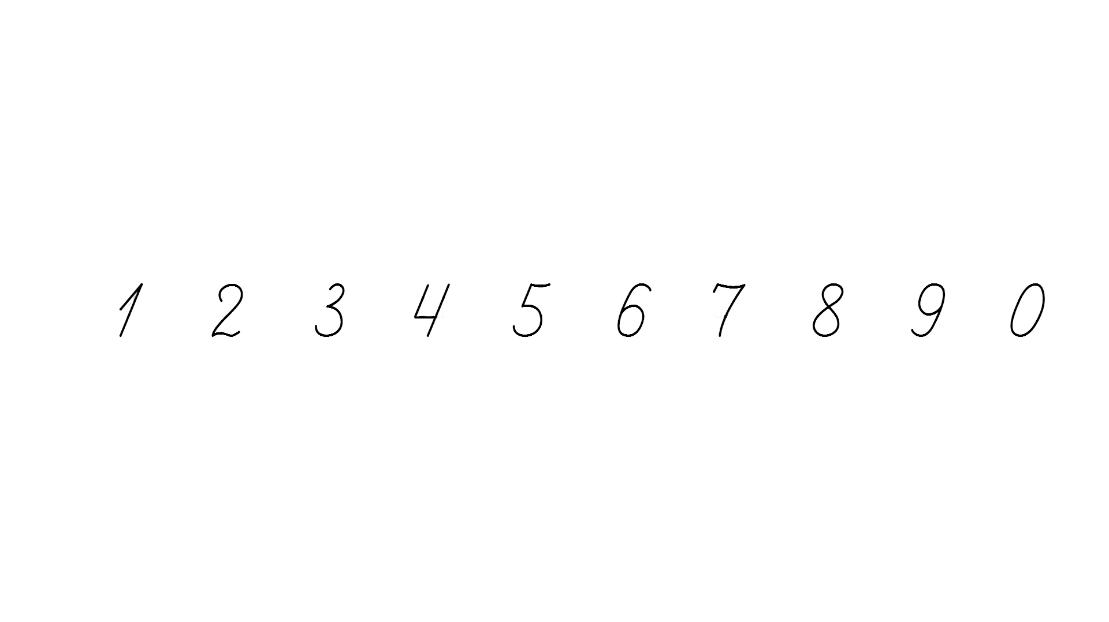 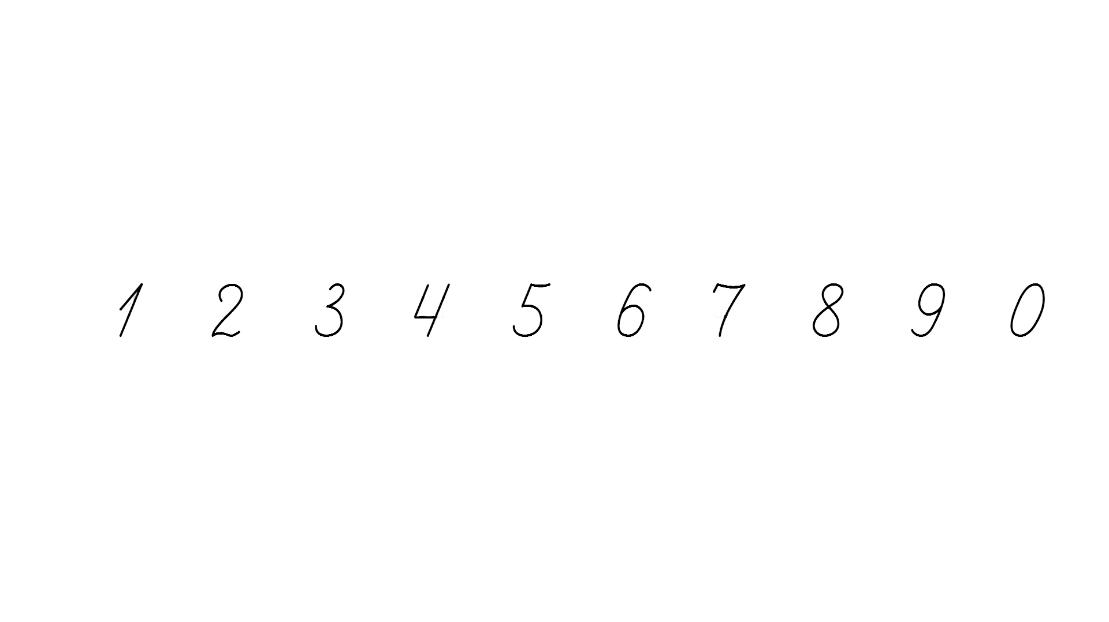 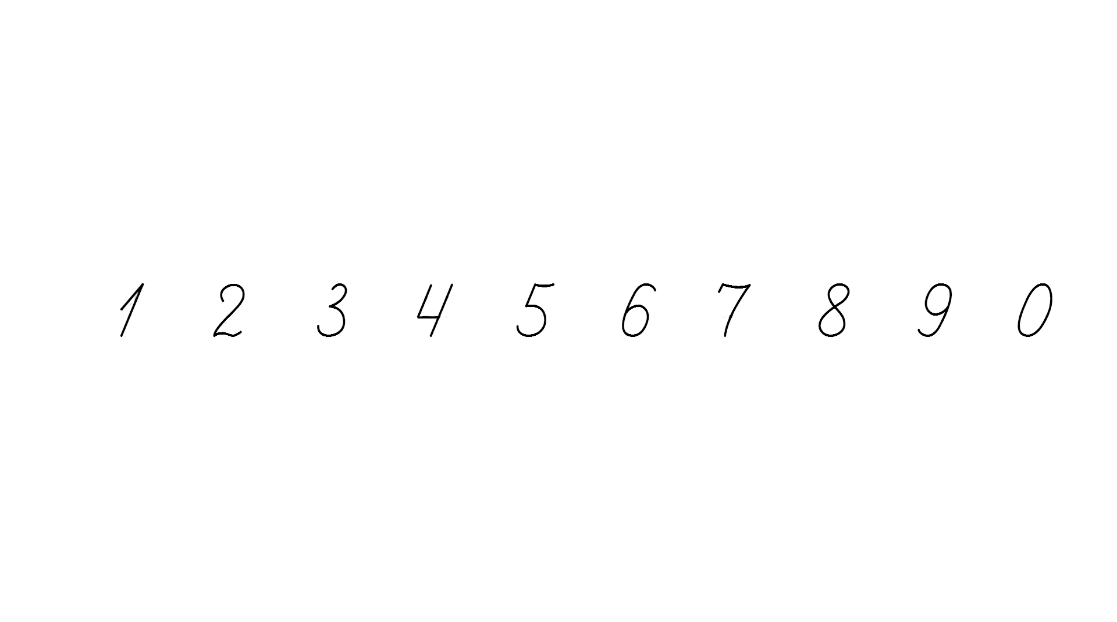 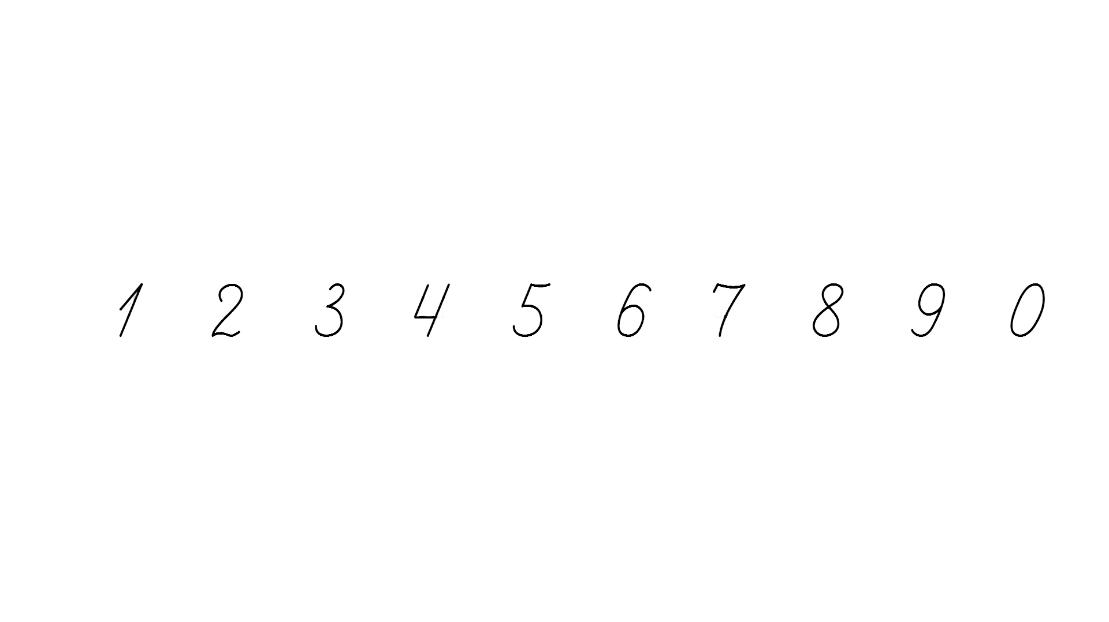 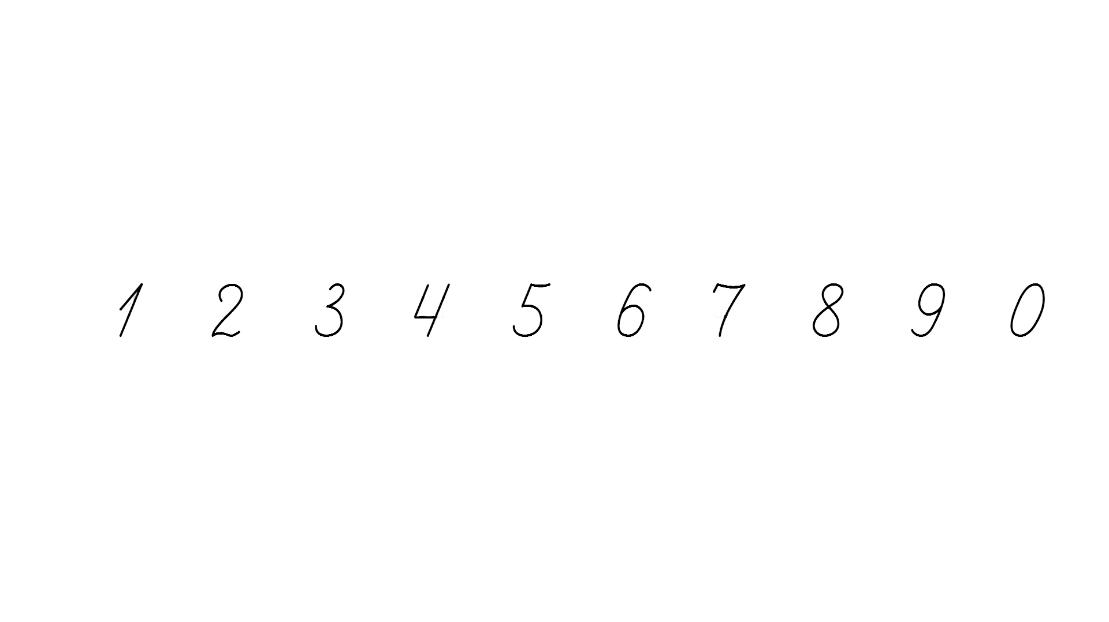 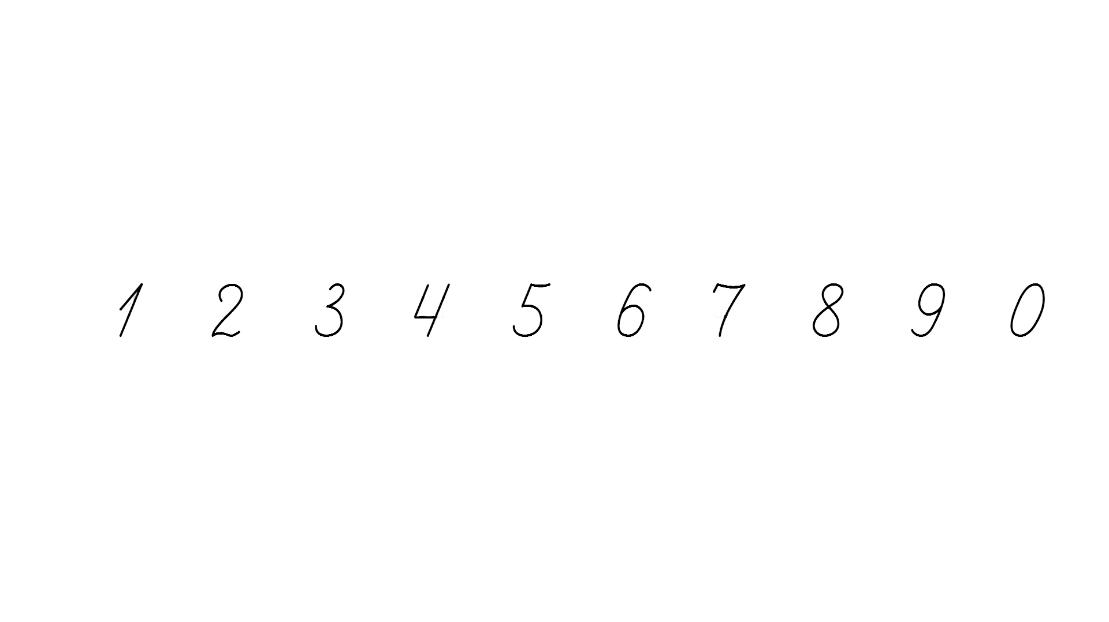 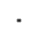 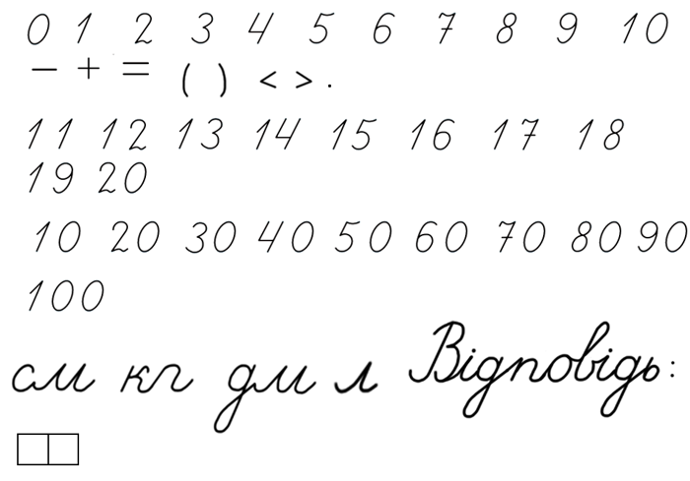 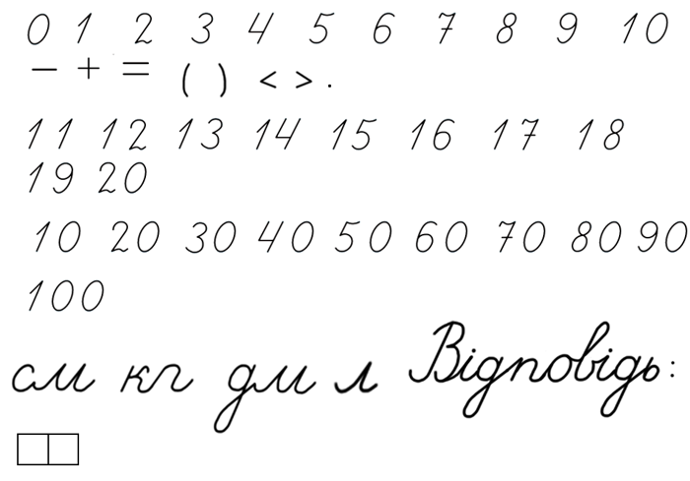 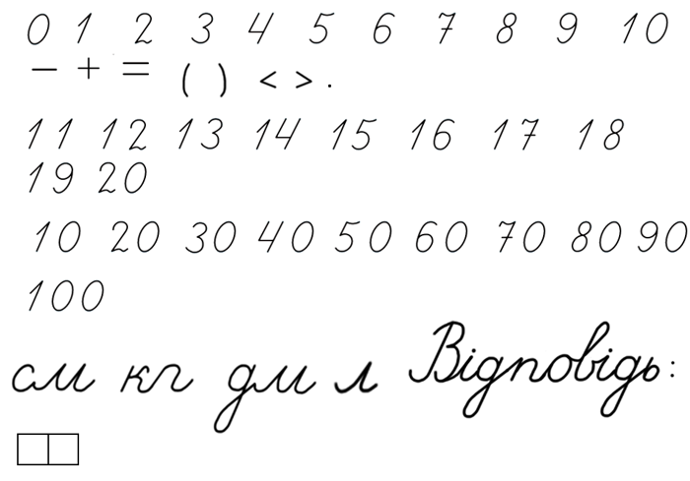 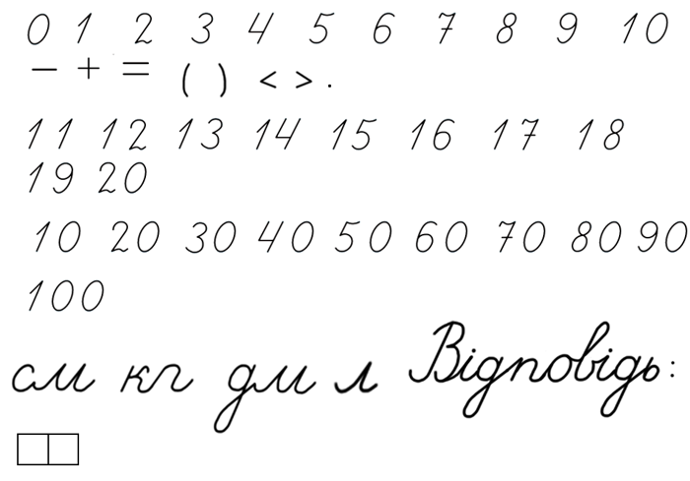 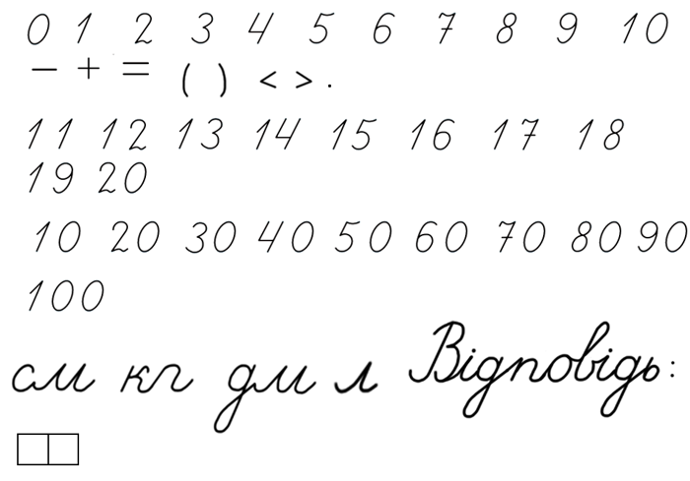 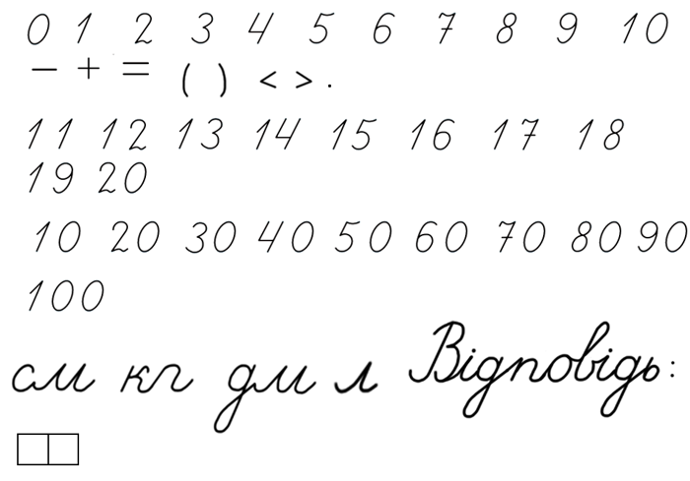 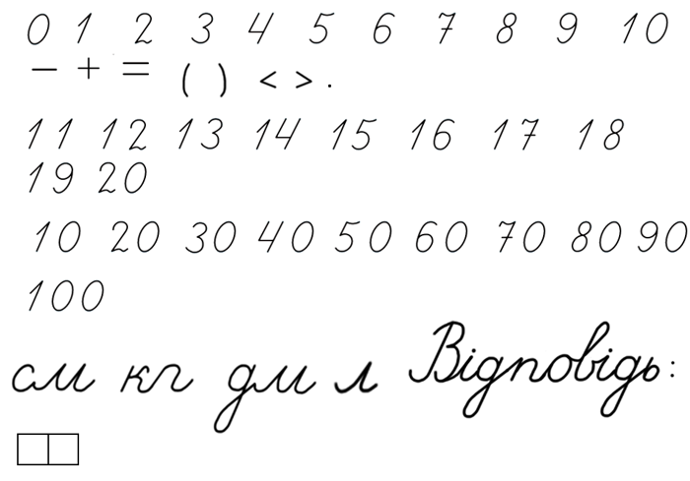 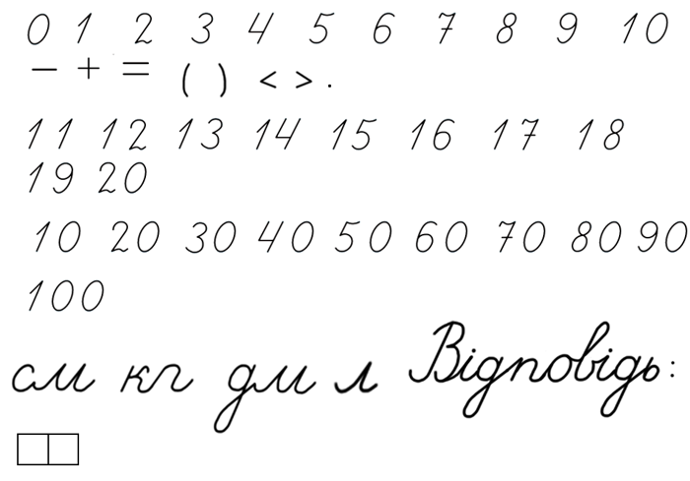 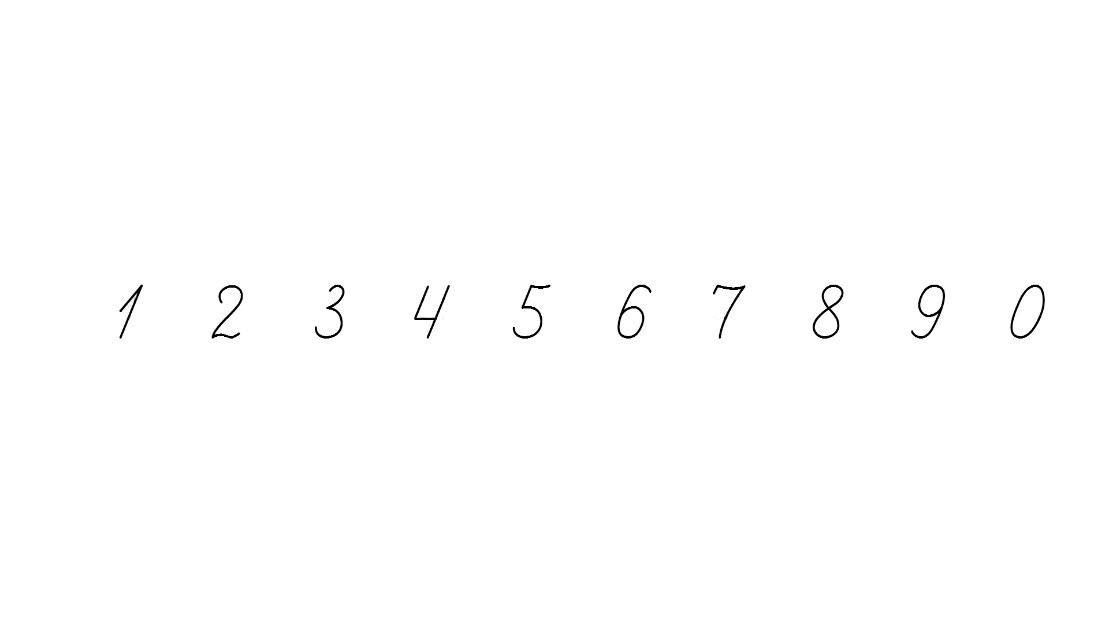 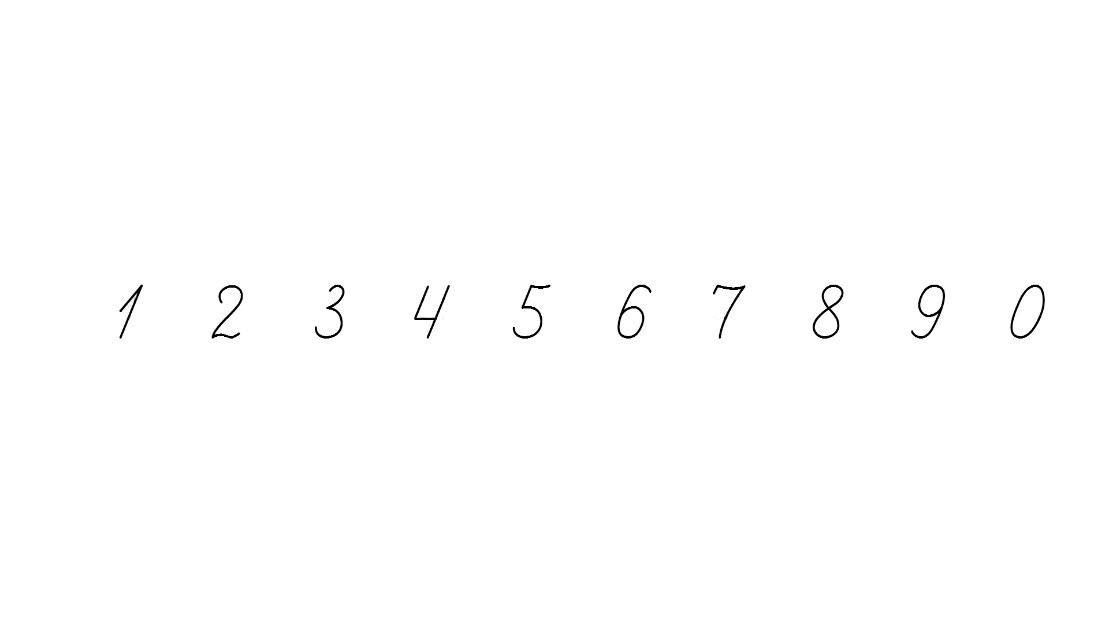 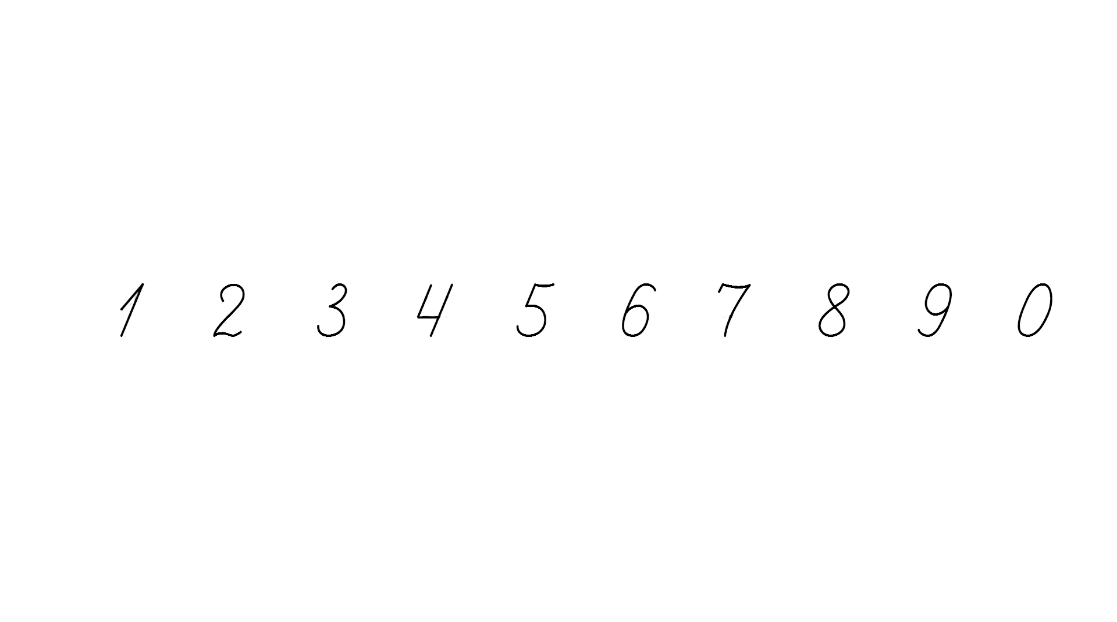 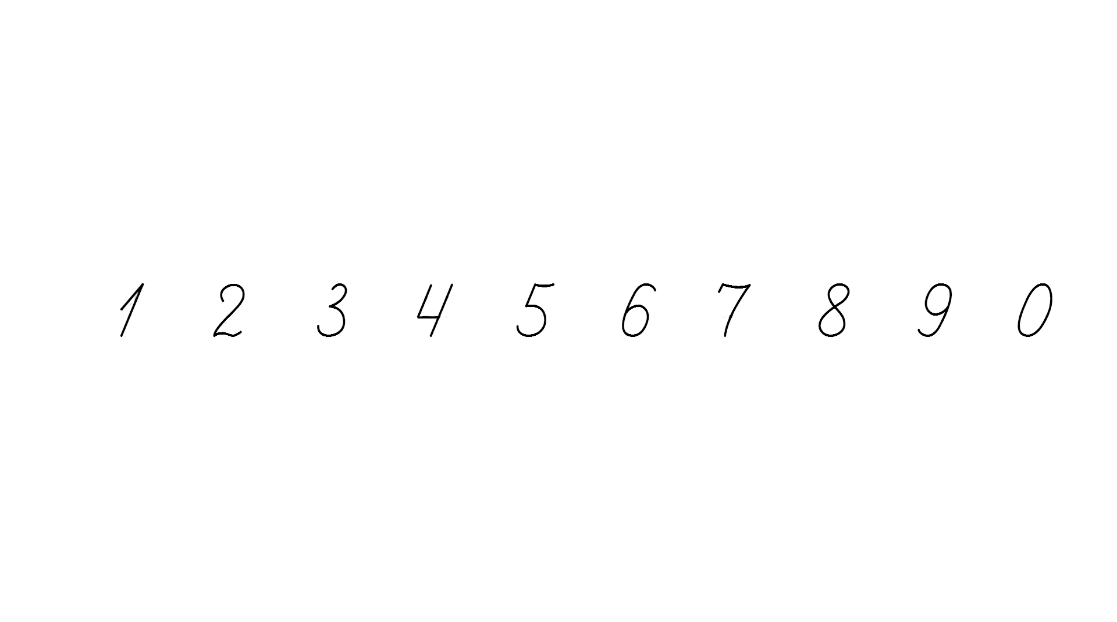 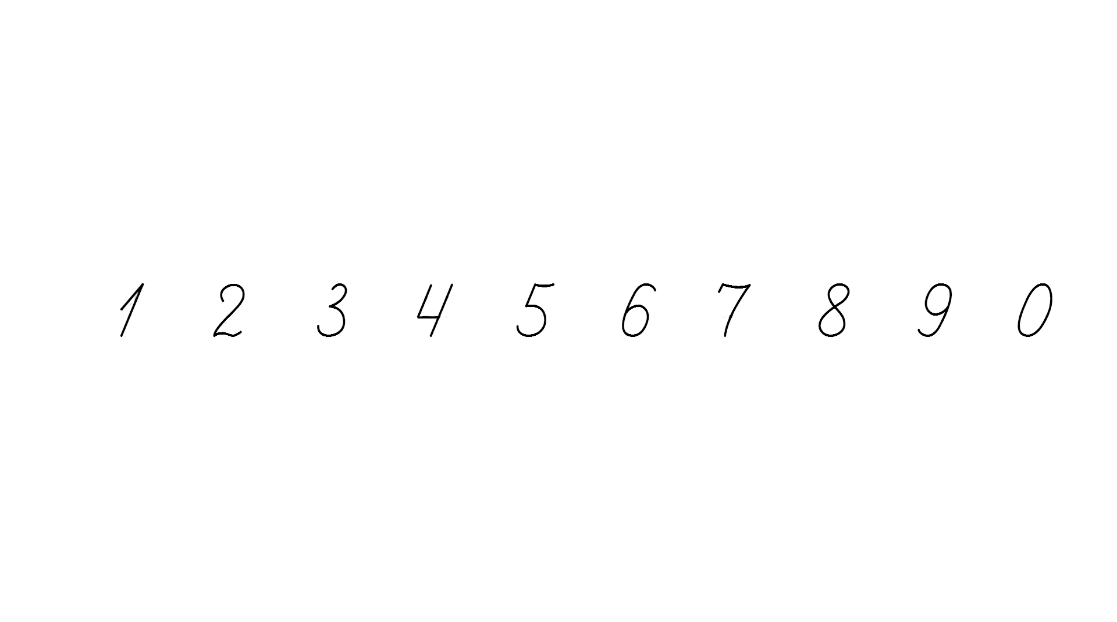 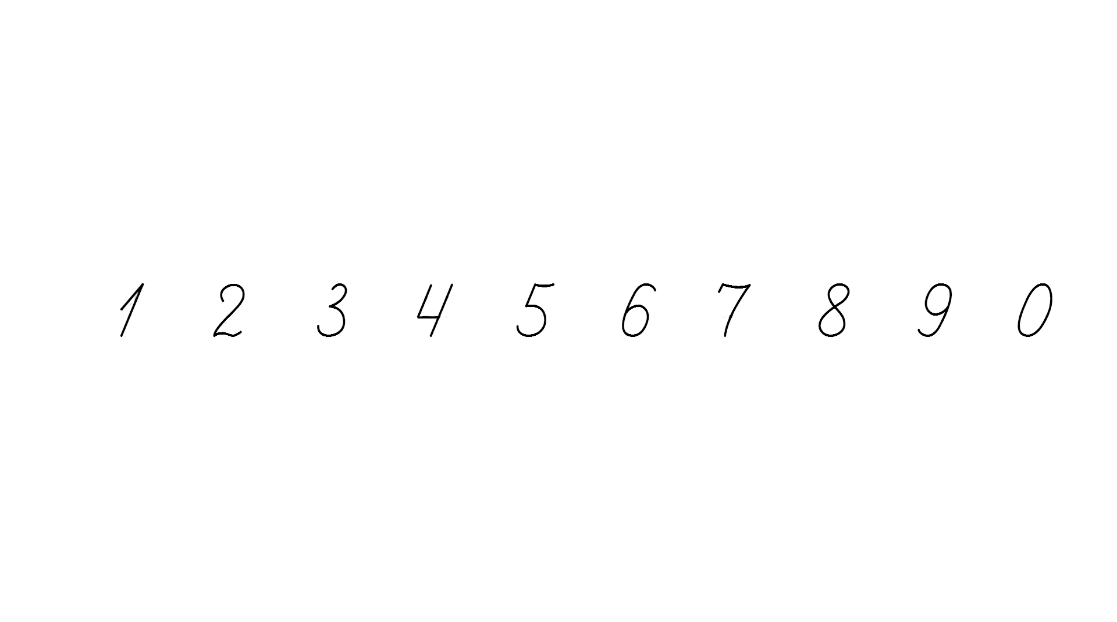 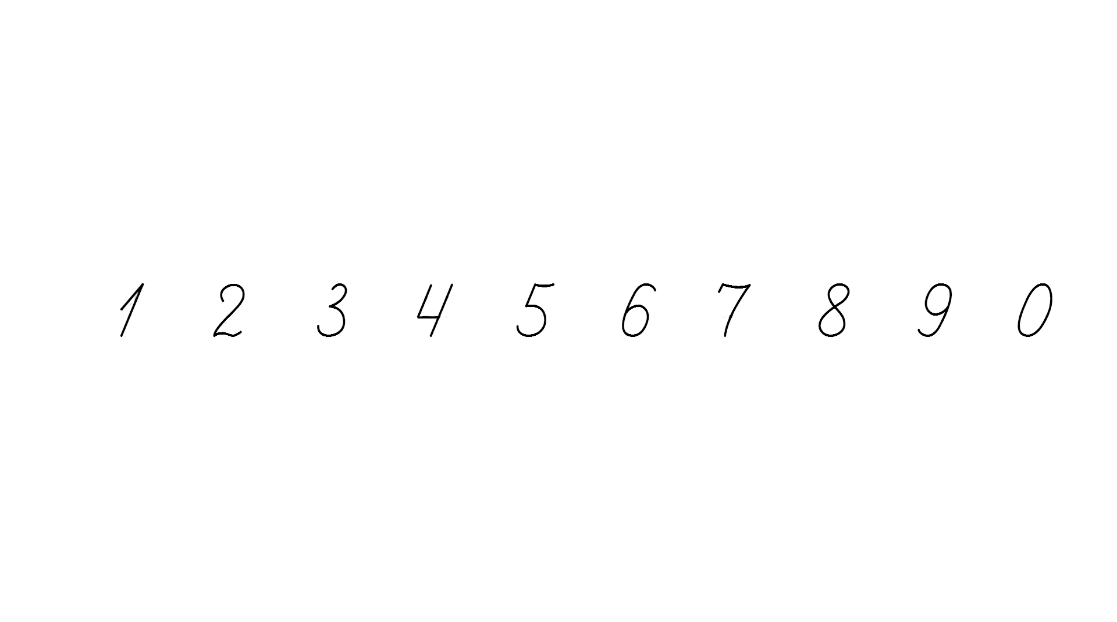 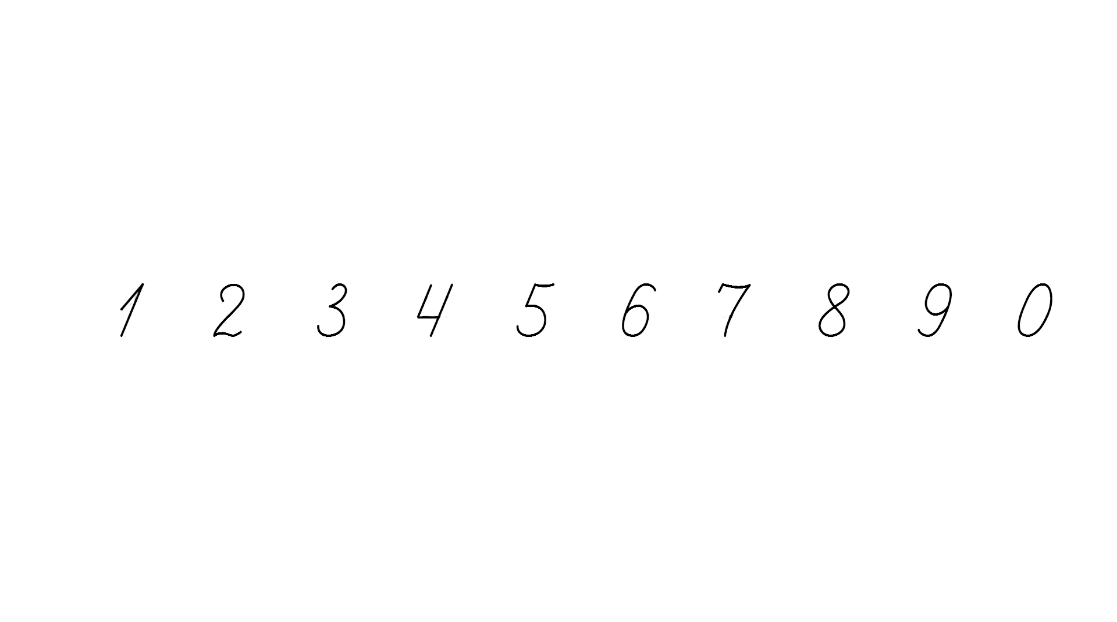 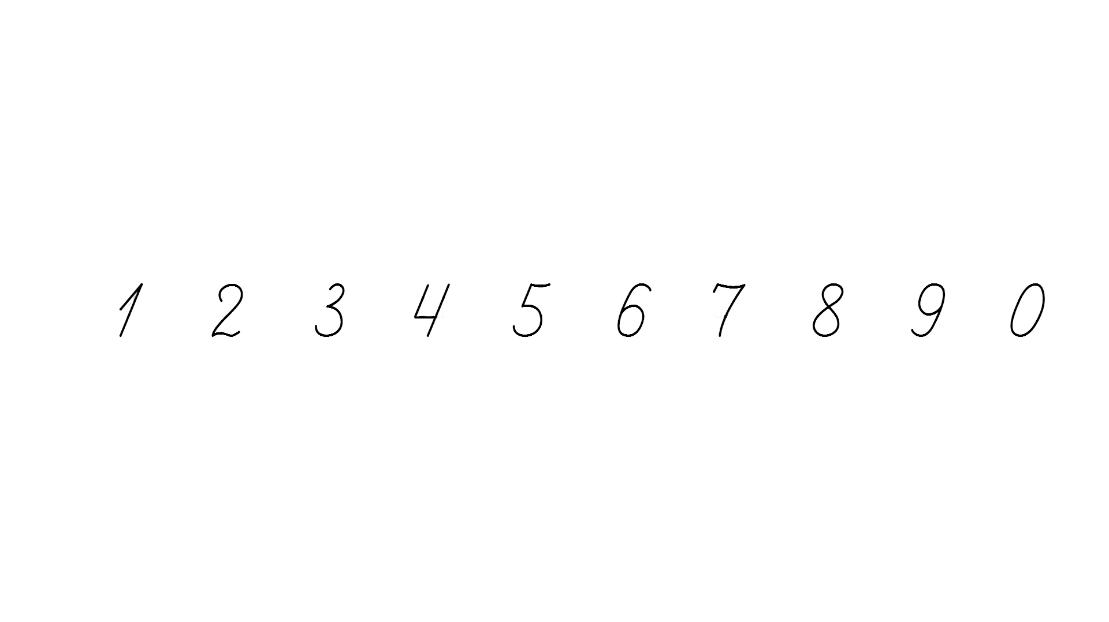 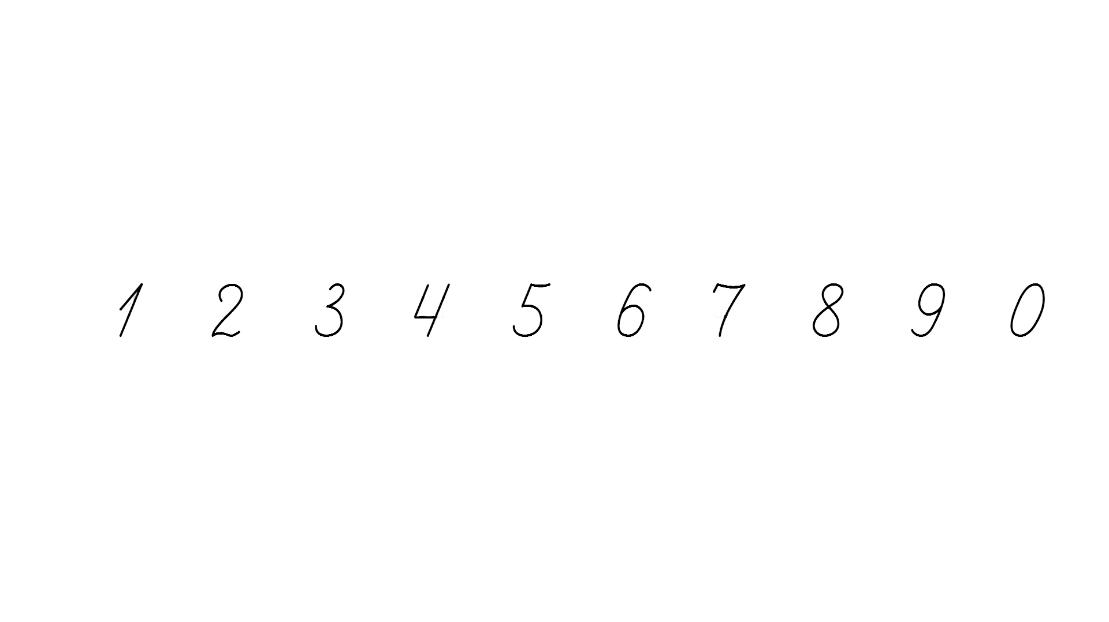 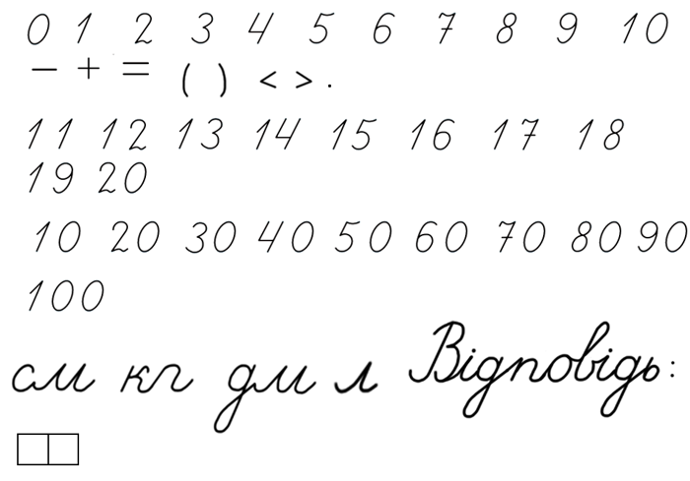 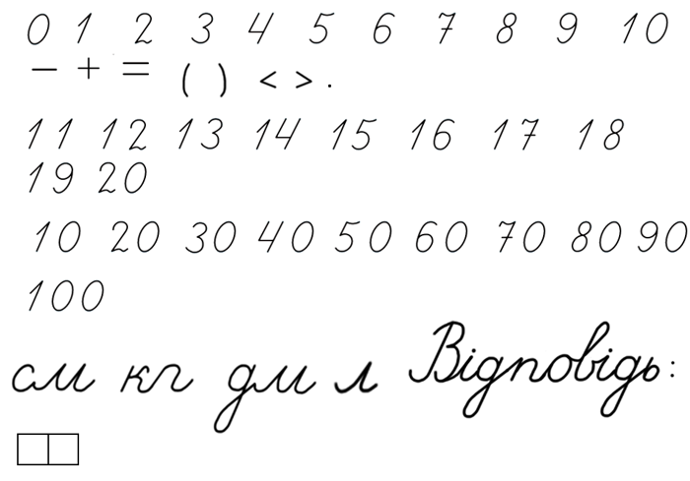 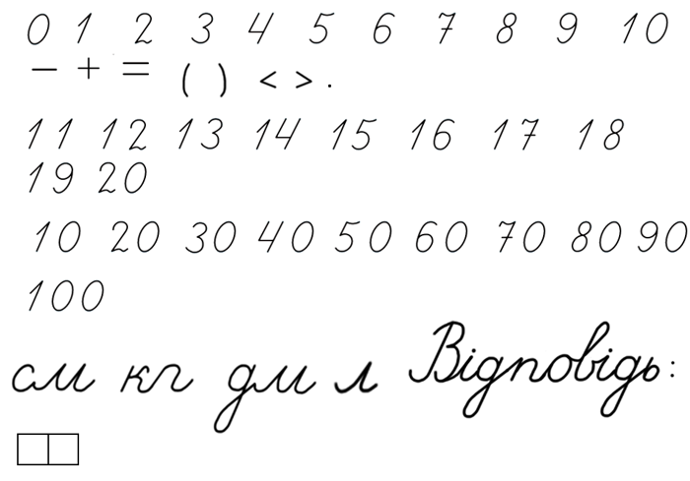 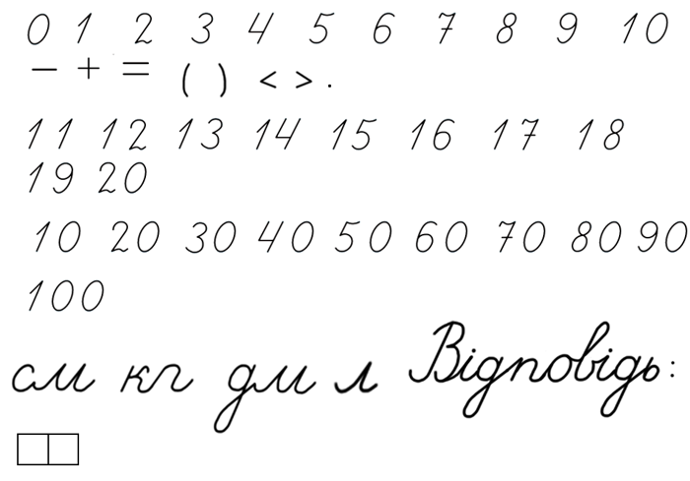 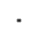 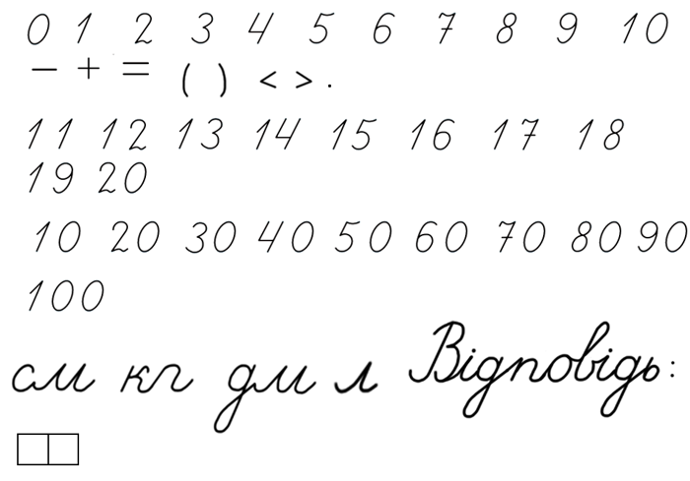 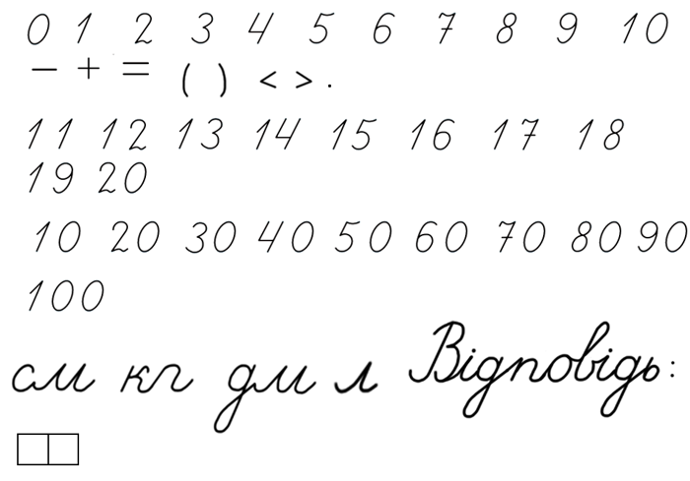 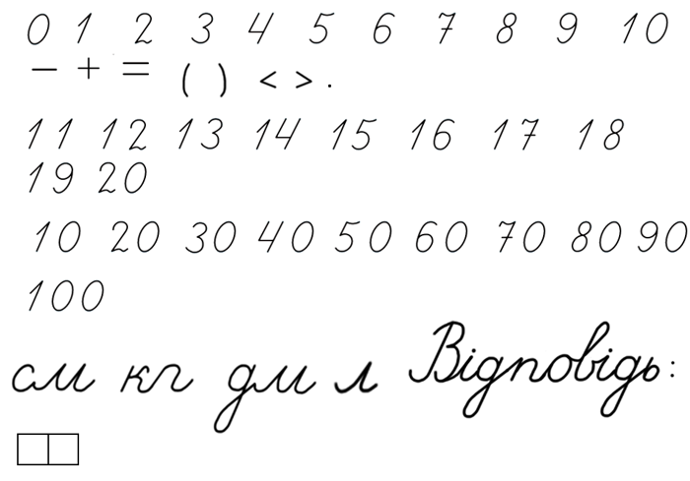 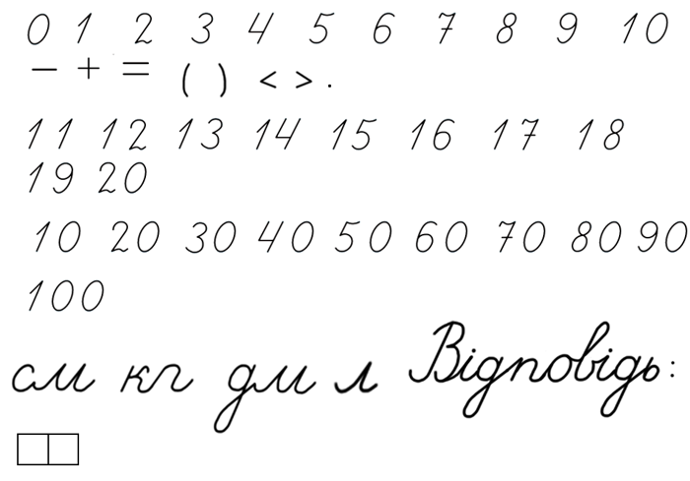 Підручник. 
Сторінка
94
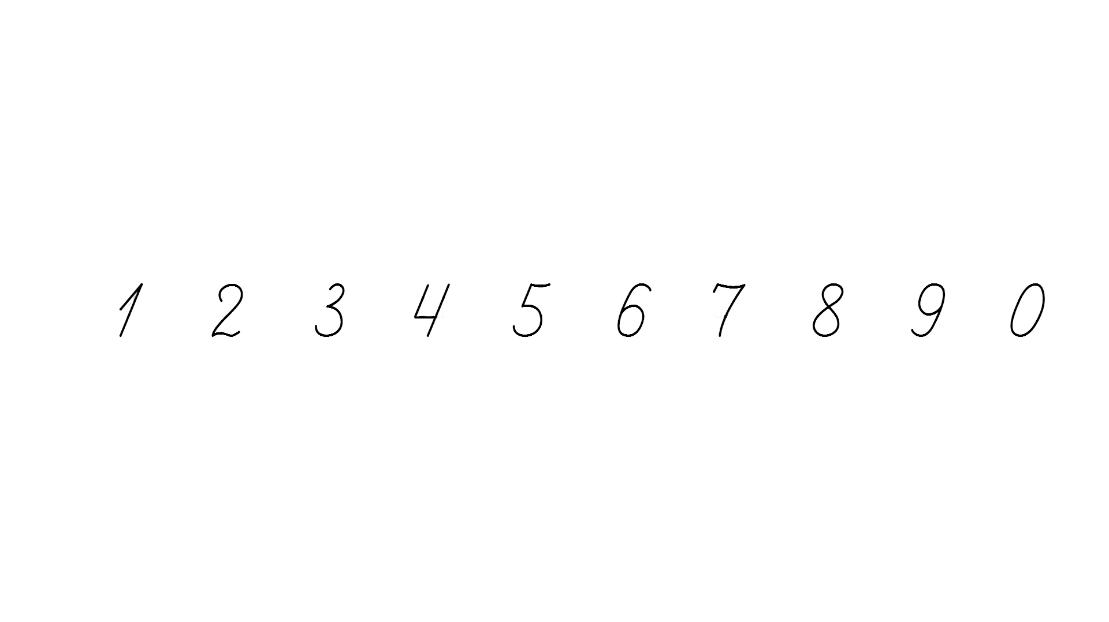 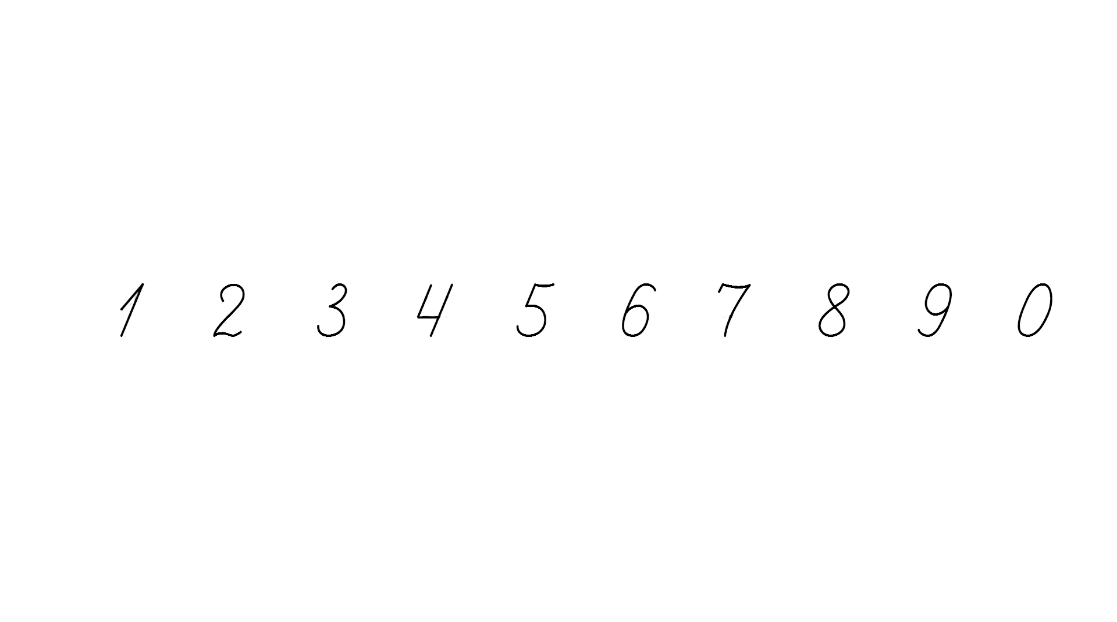 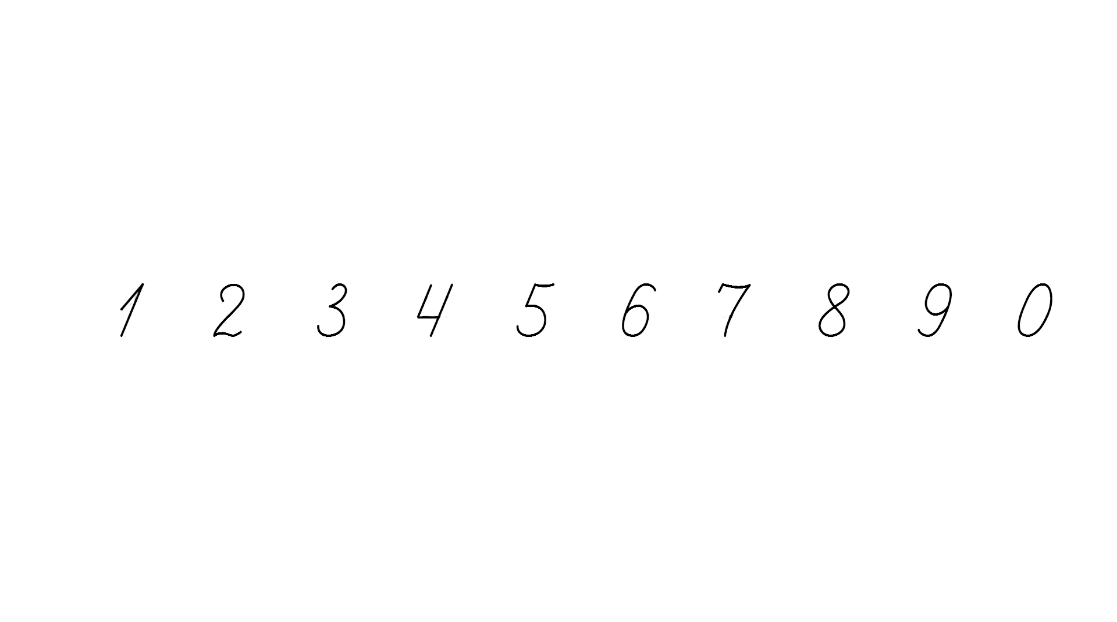 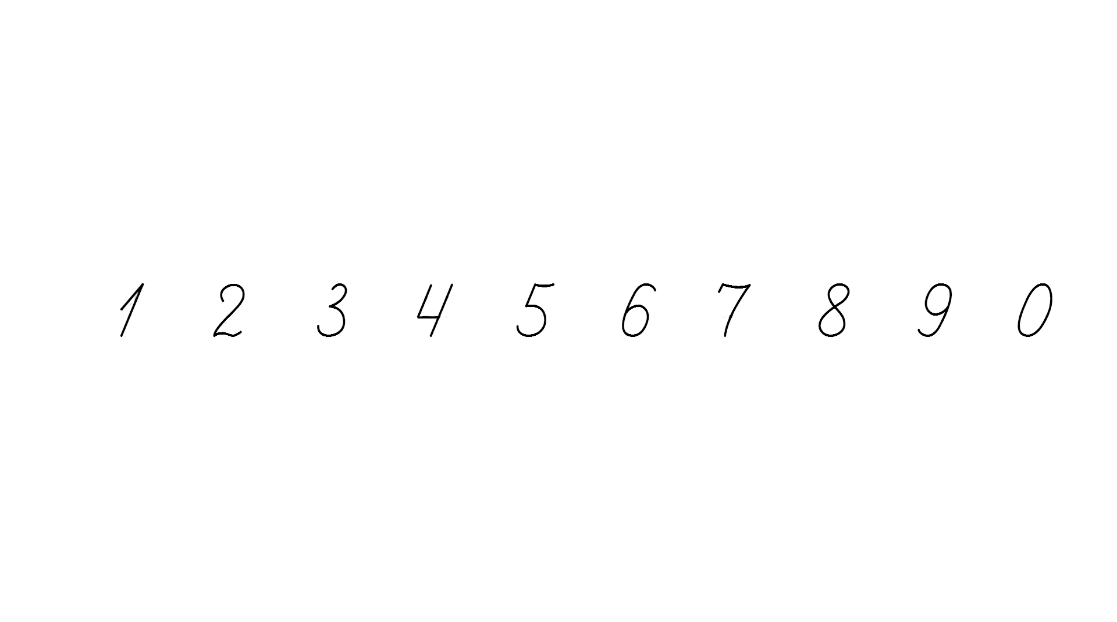 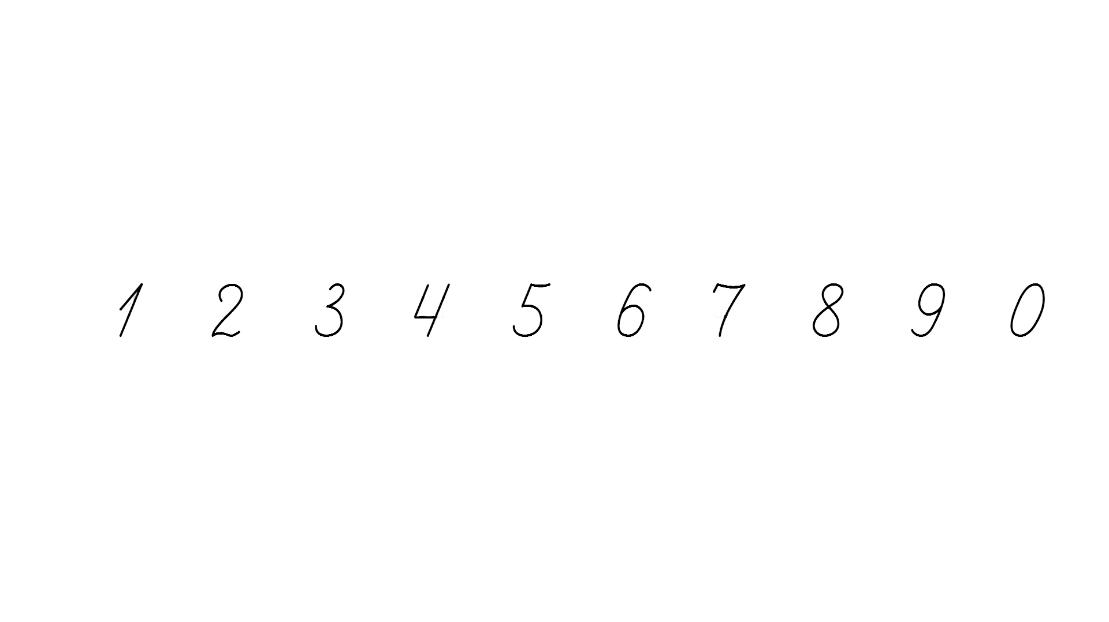 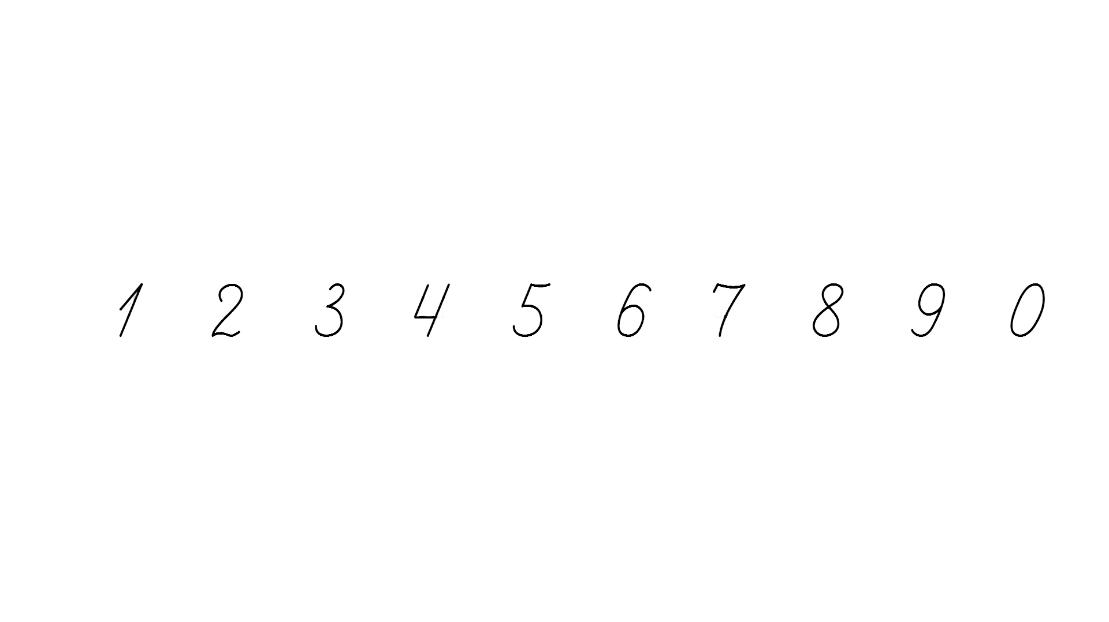 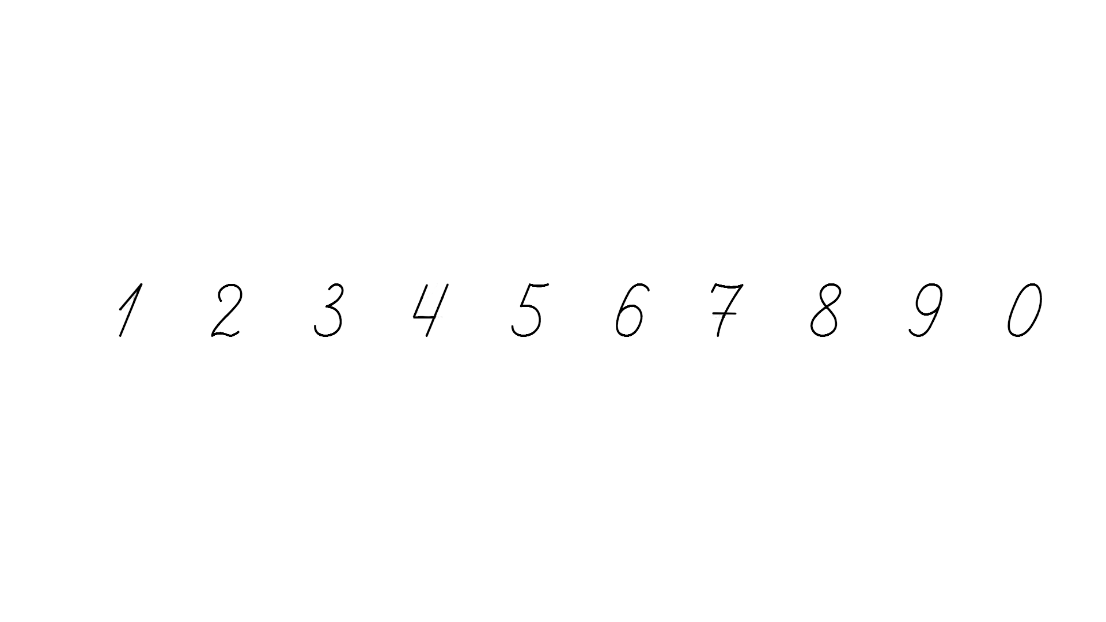 Спрости вирази й обчисли їх значення
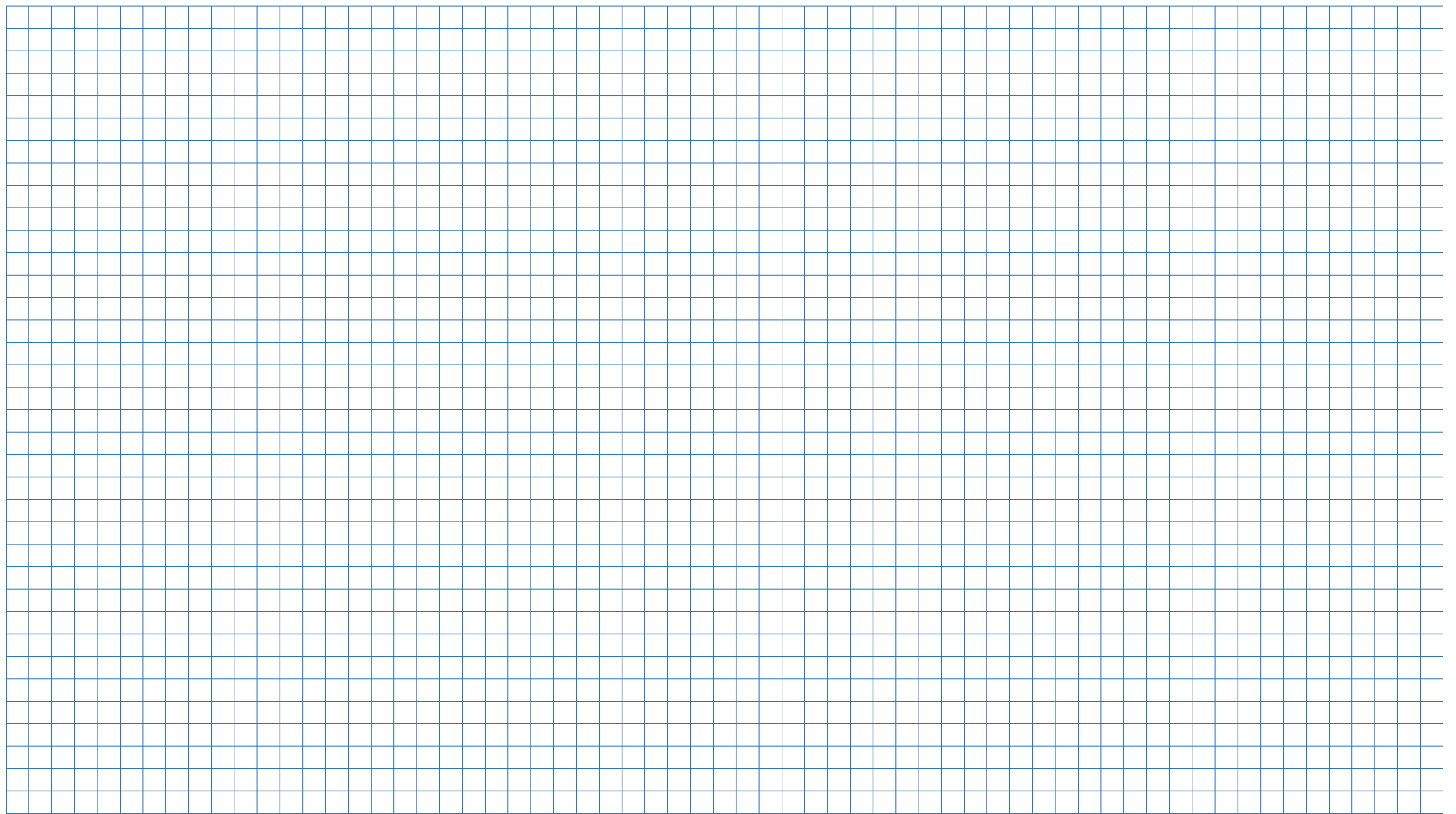 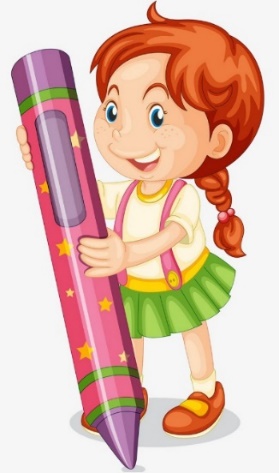 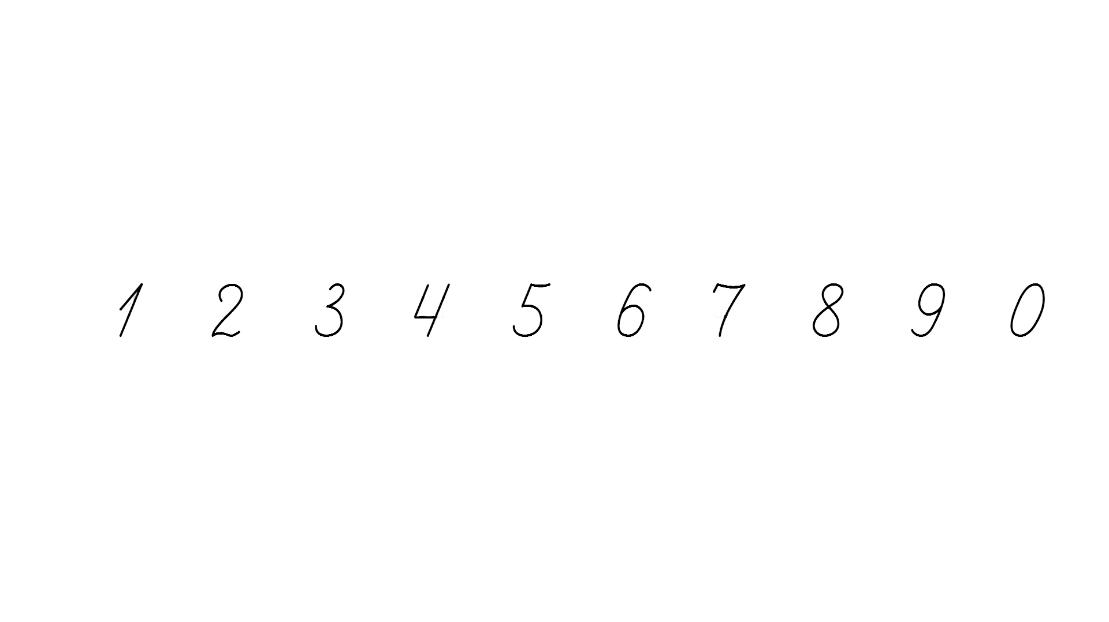 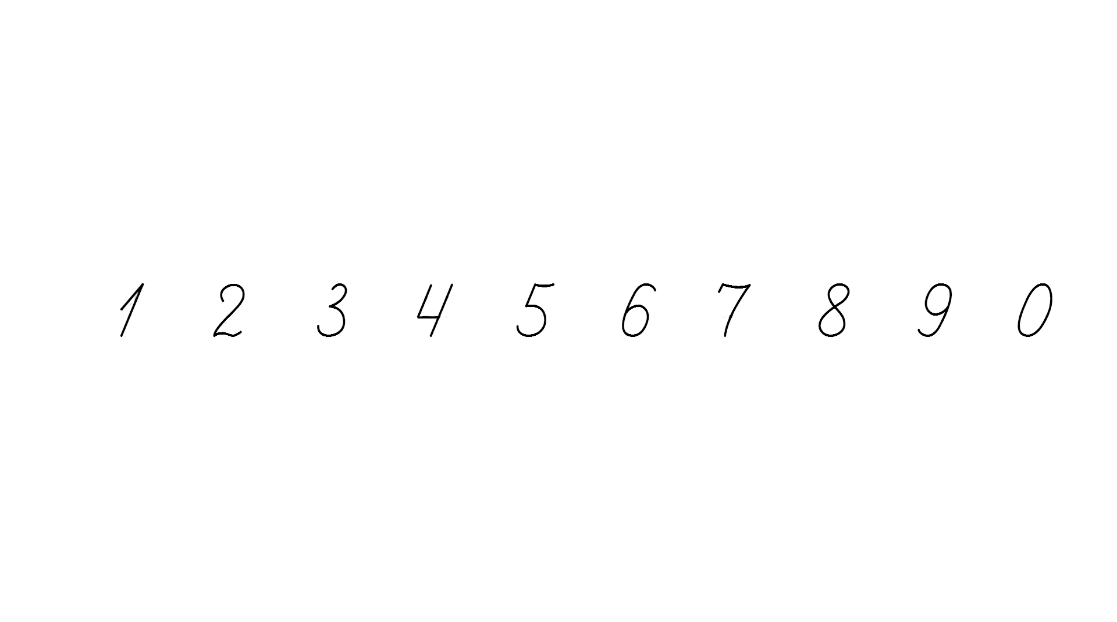 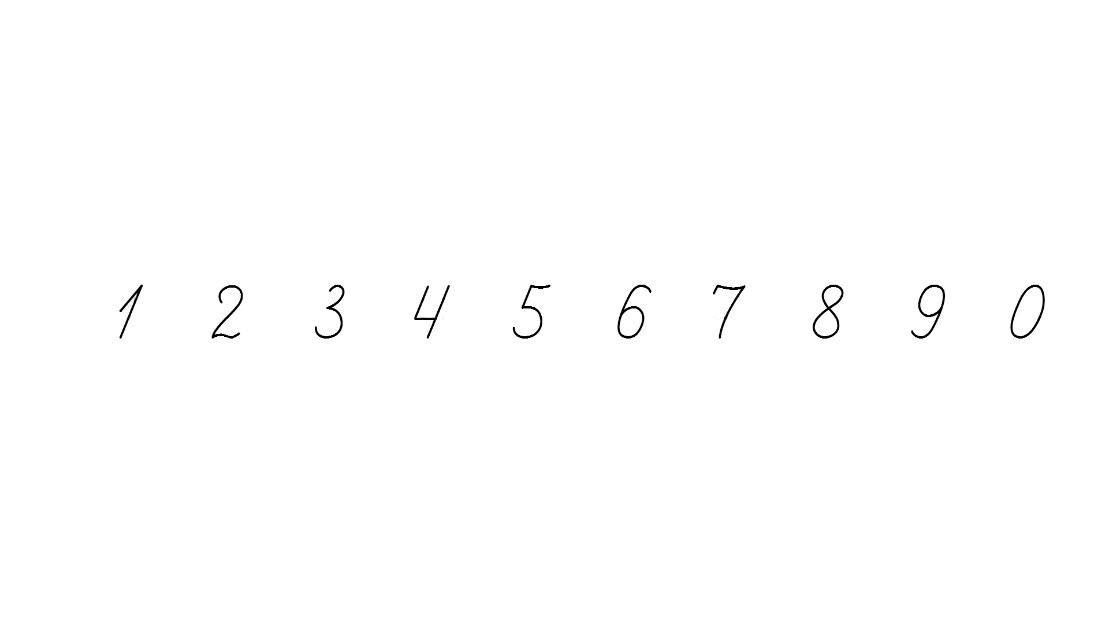 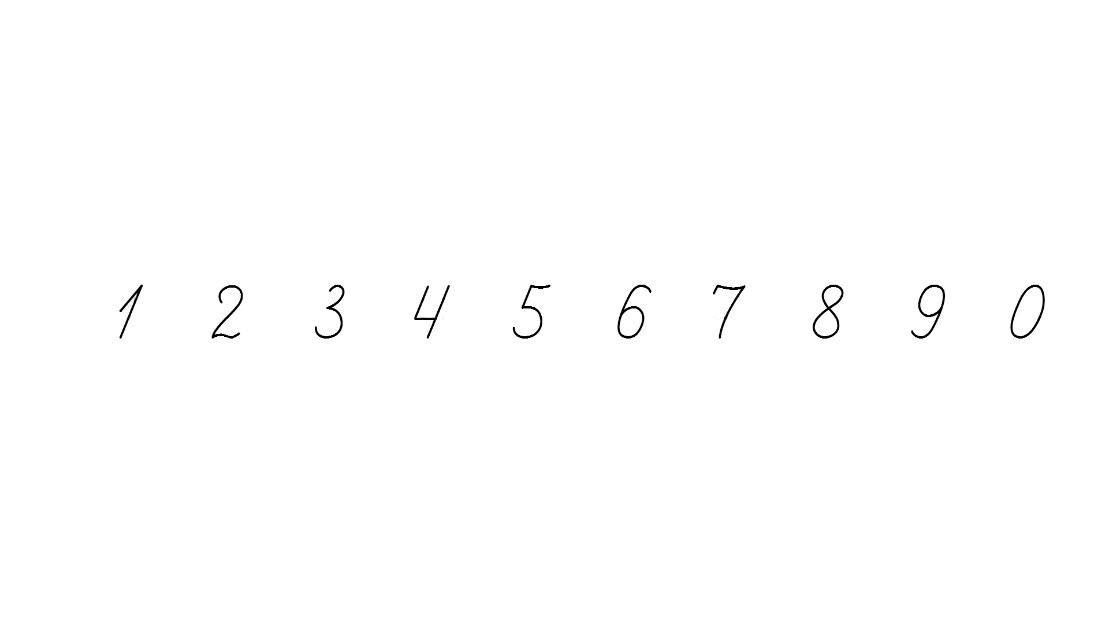 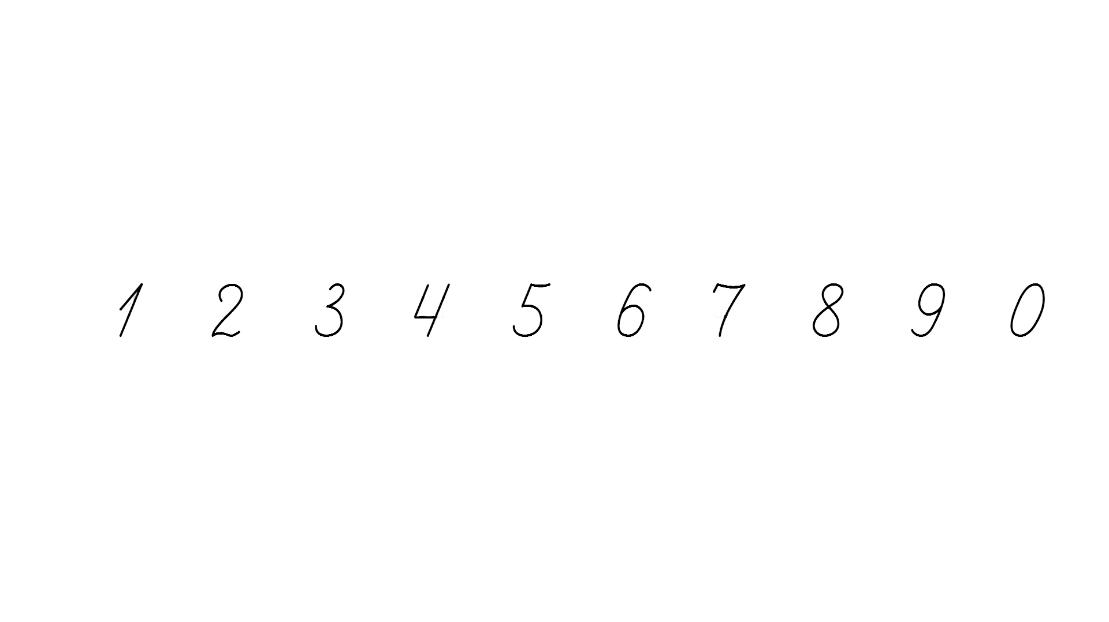 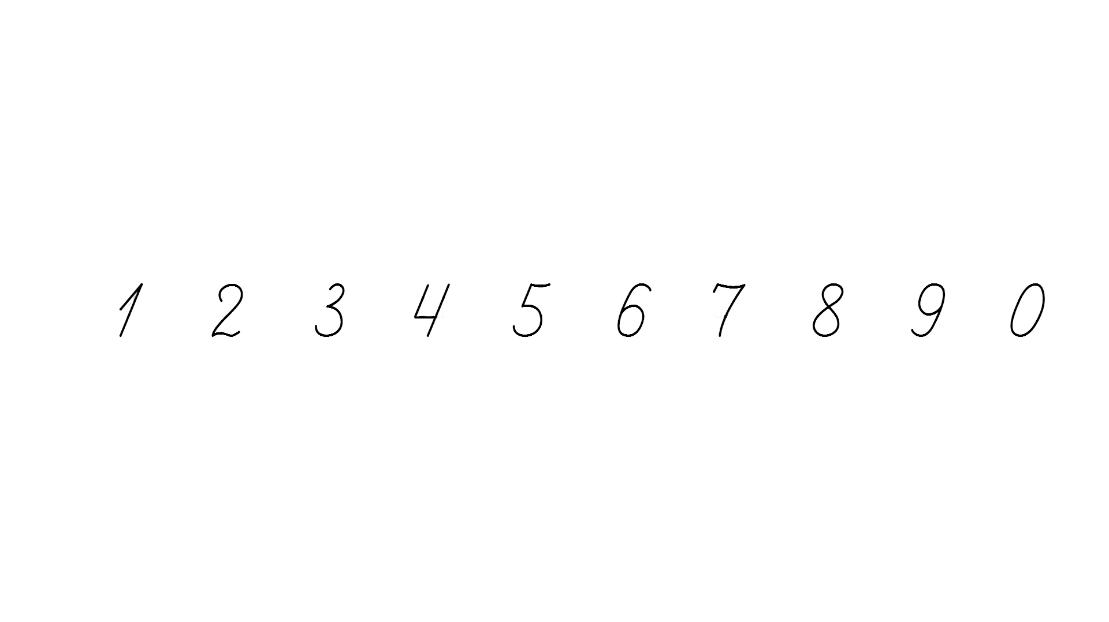 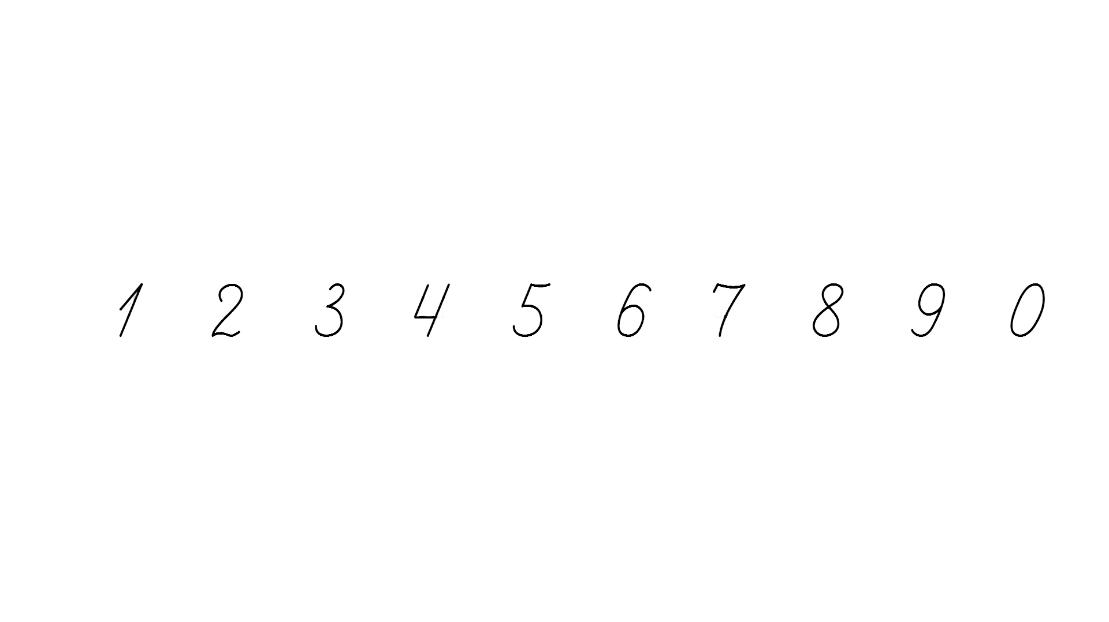 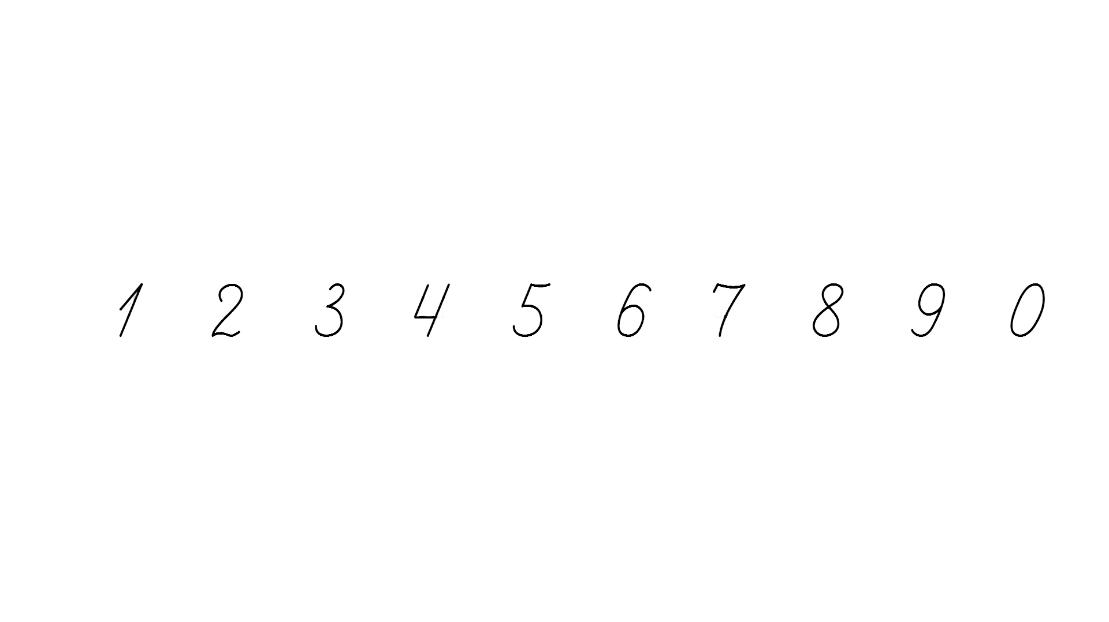 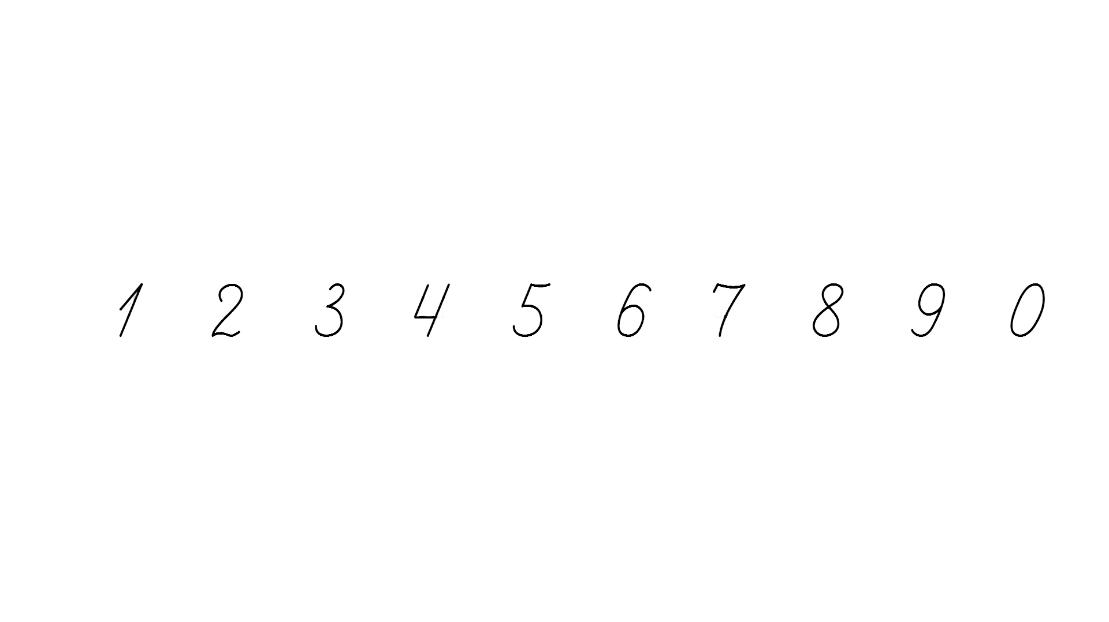 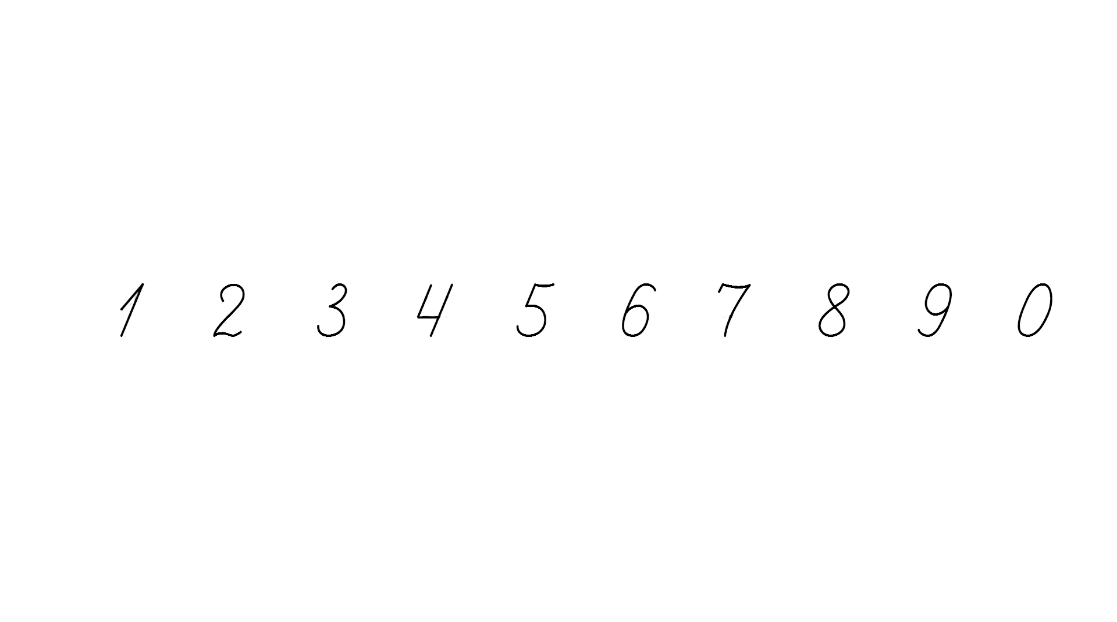 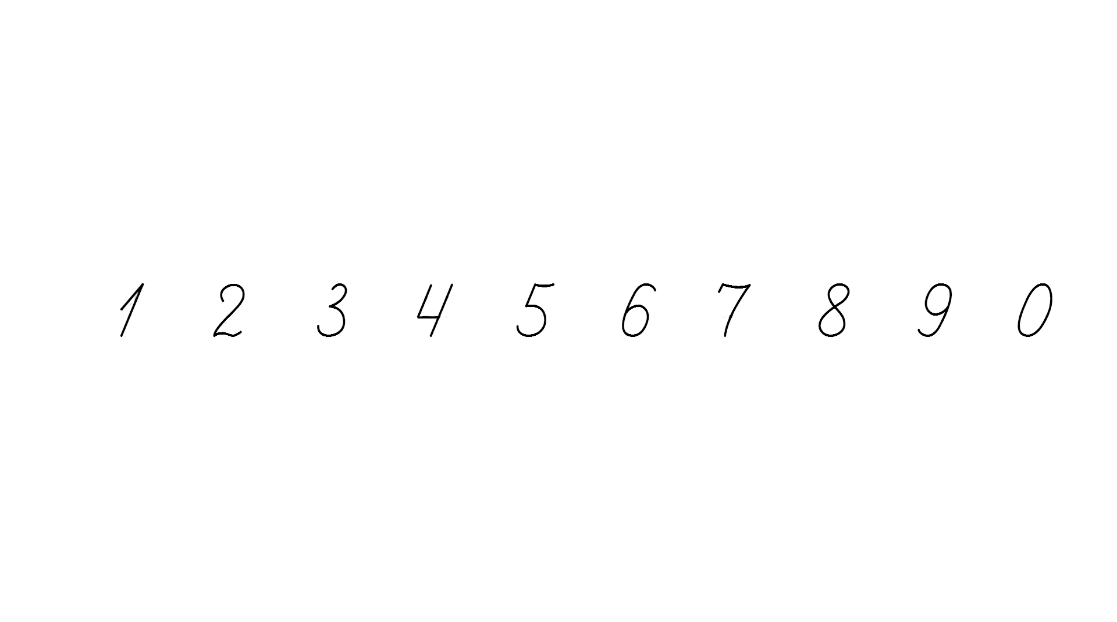 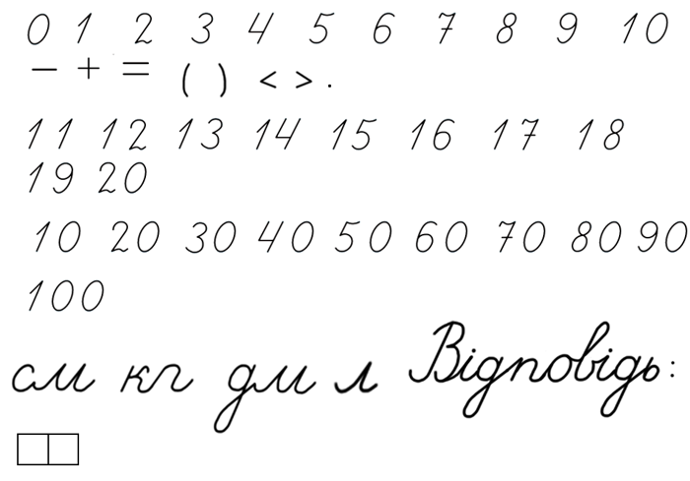 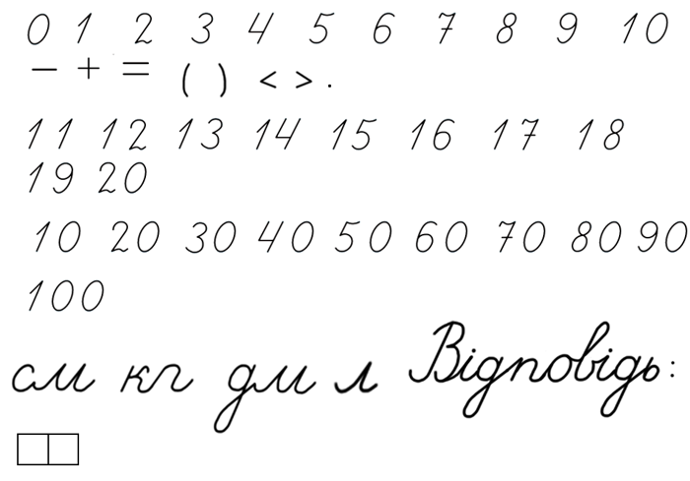 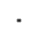 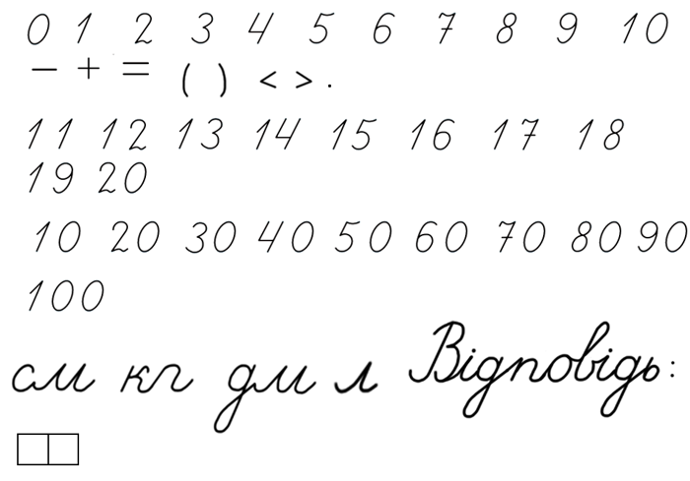 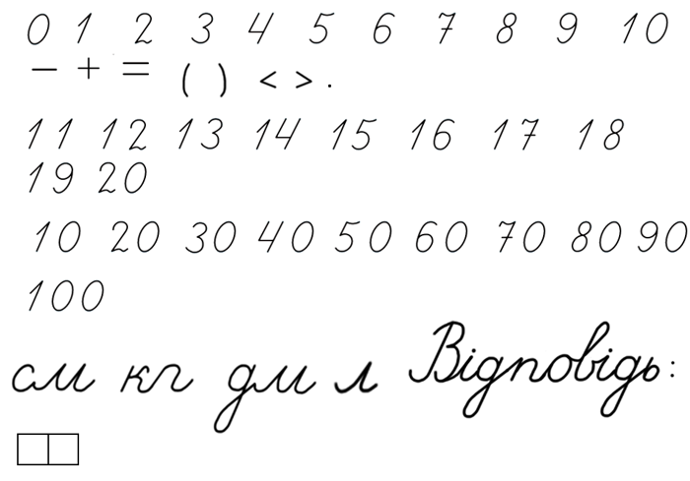 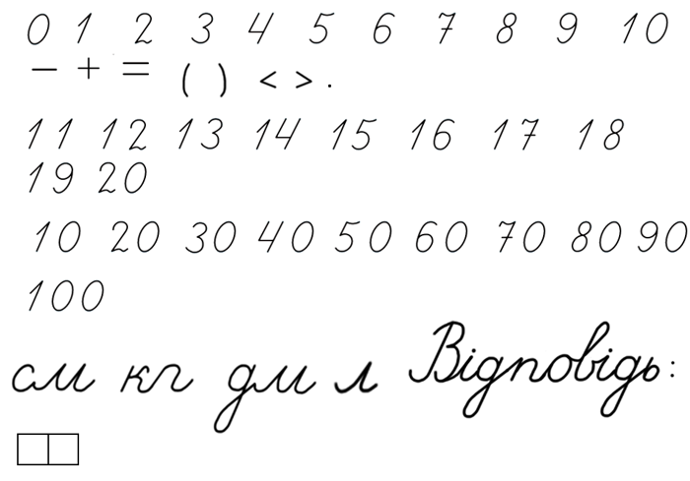 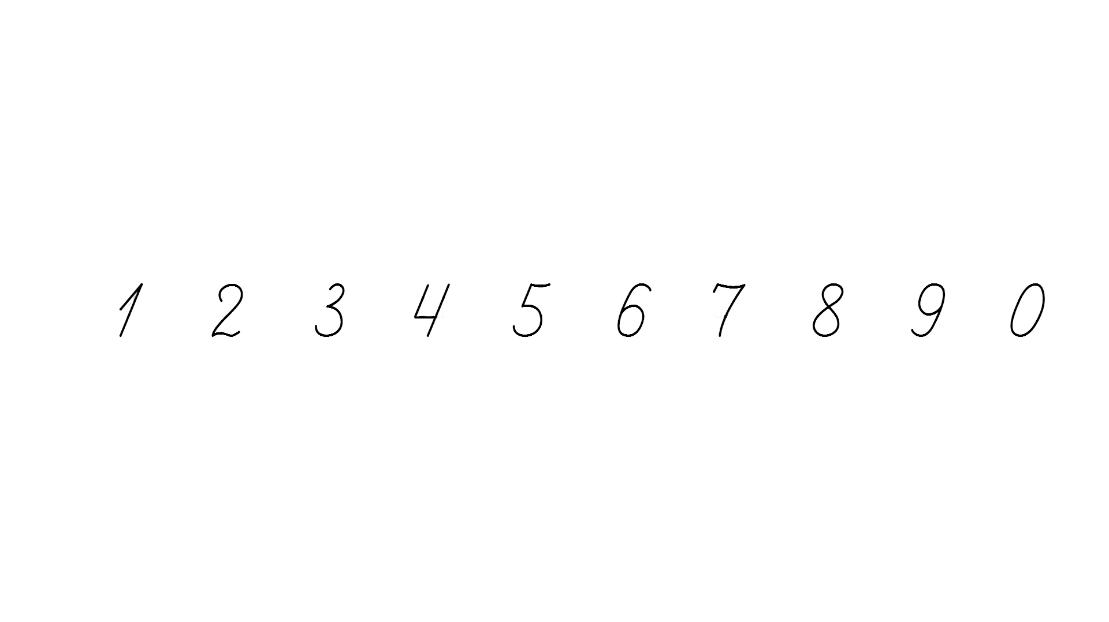 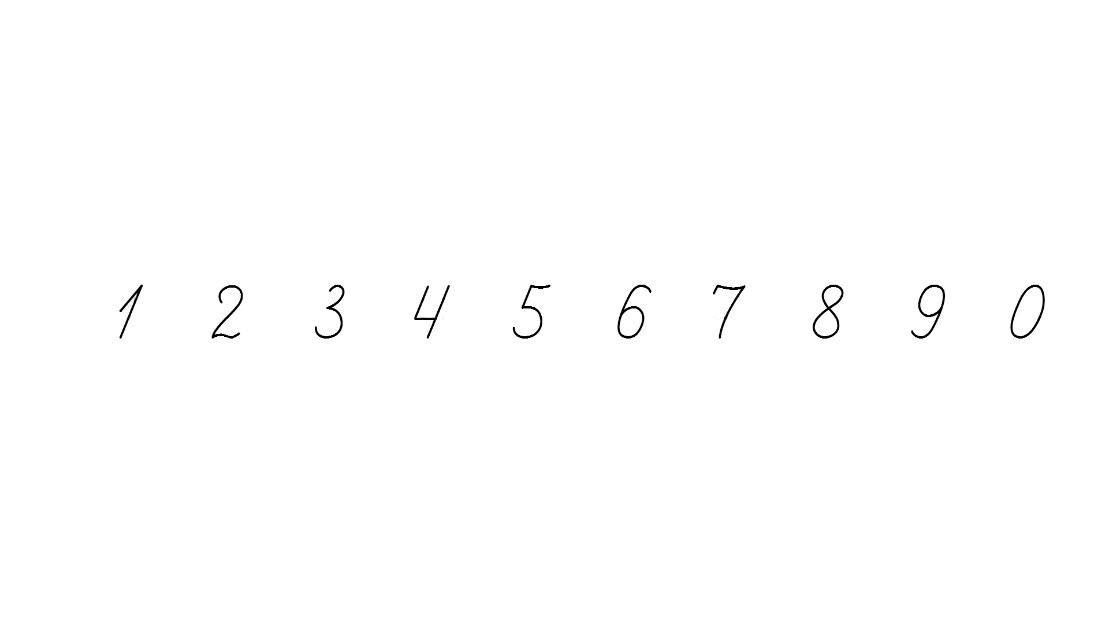 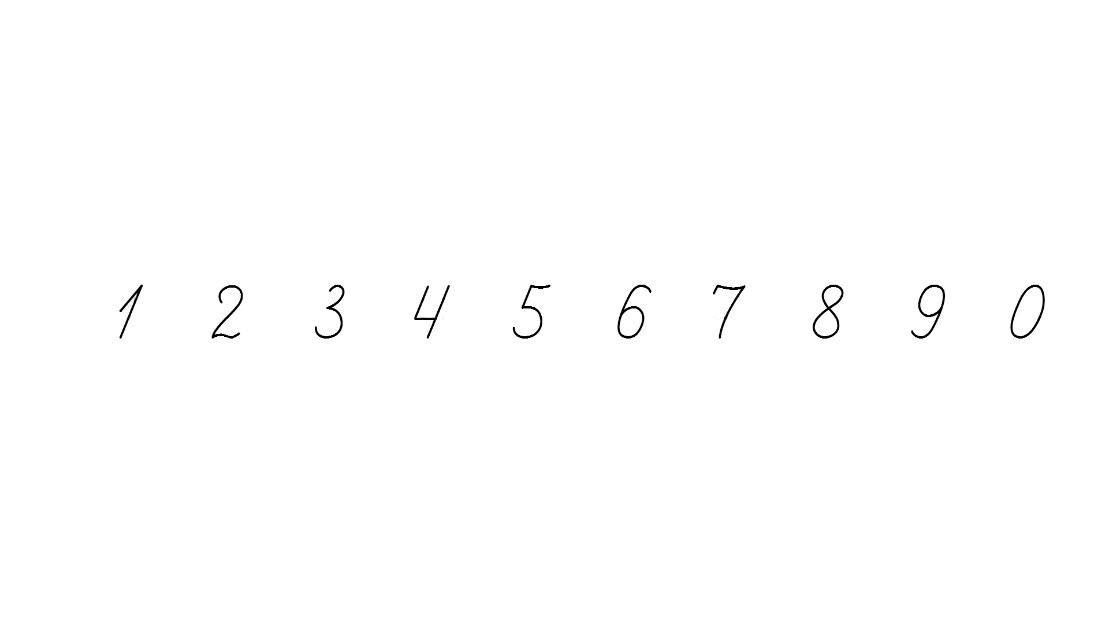 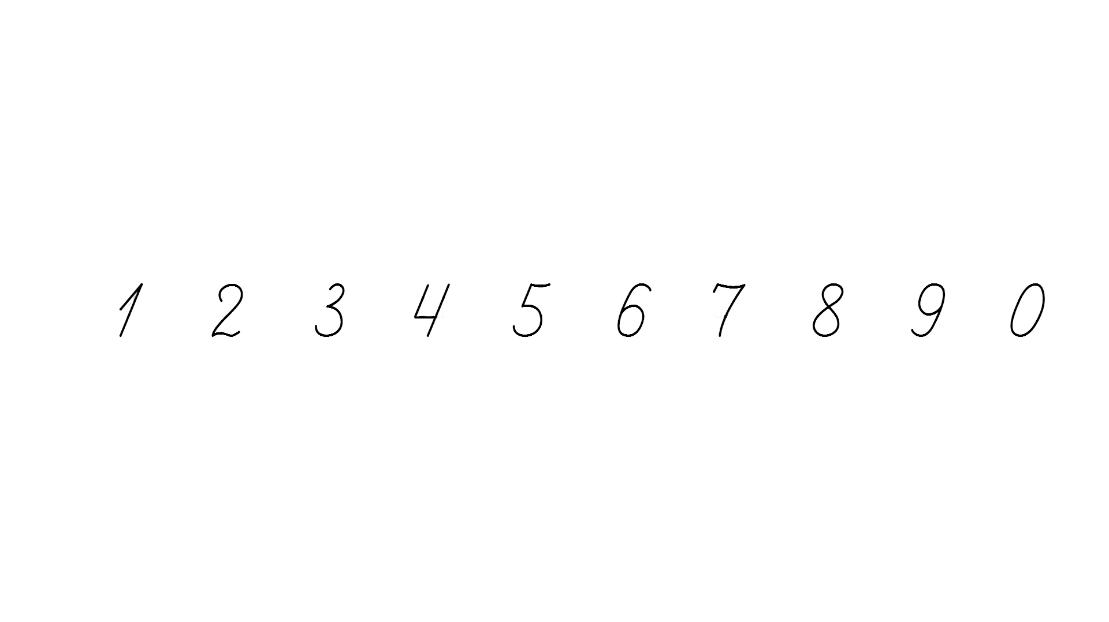 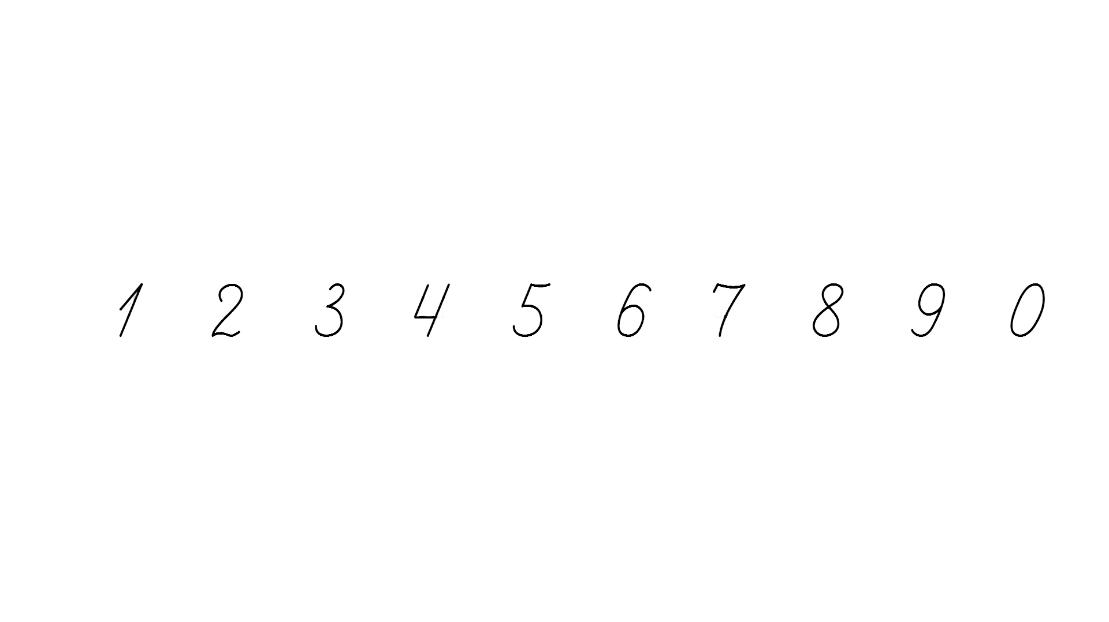 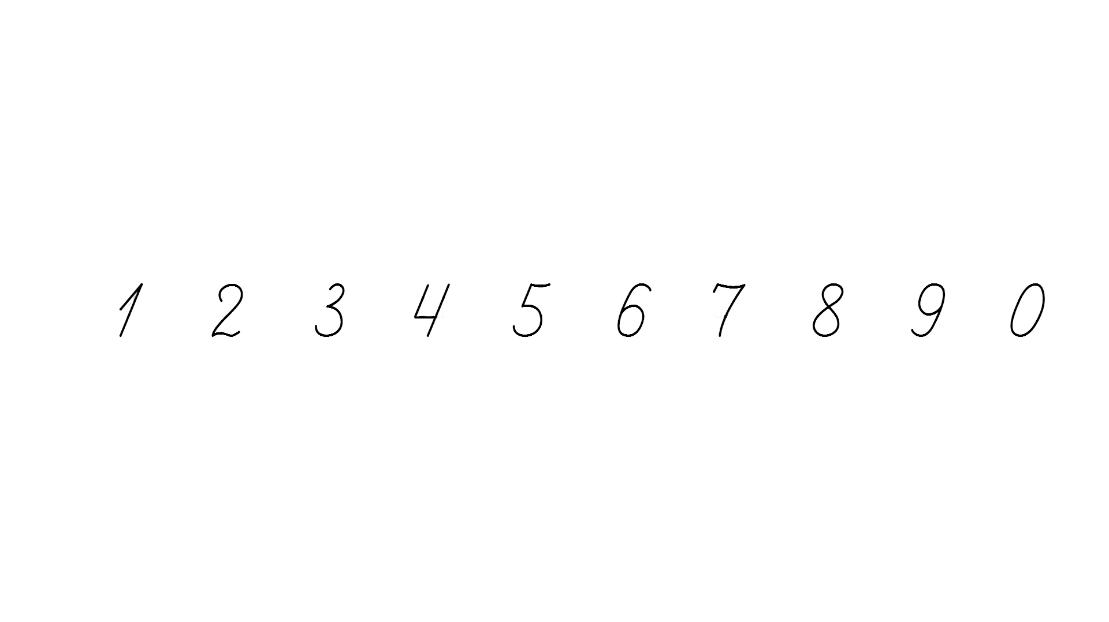 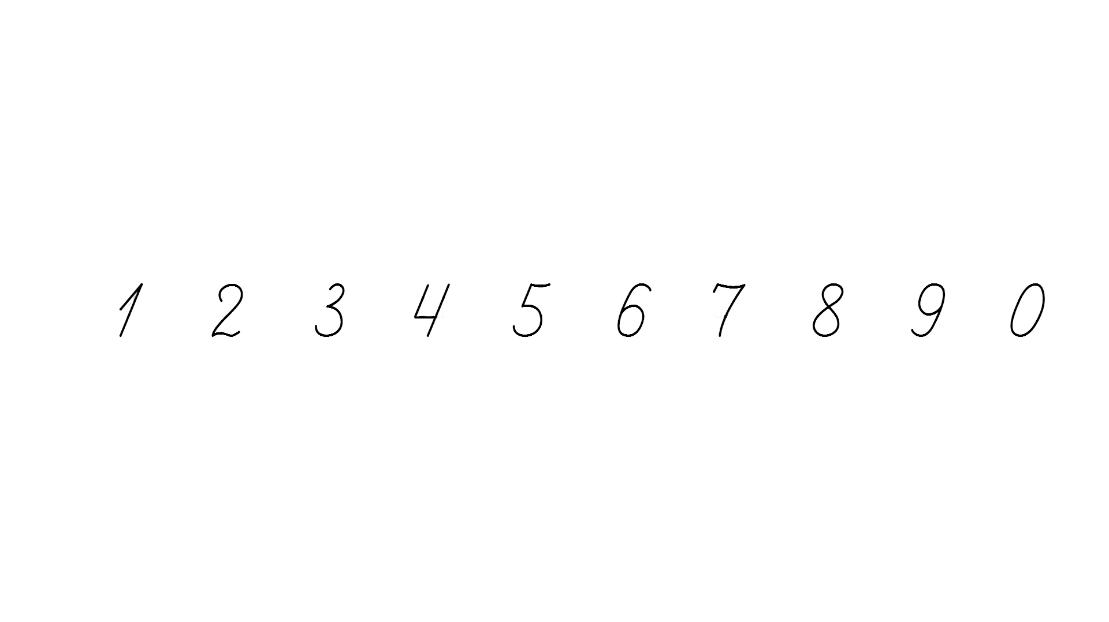 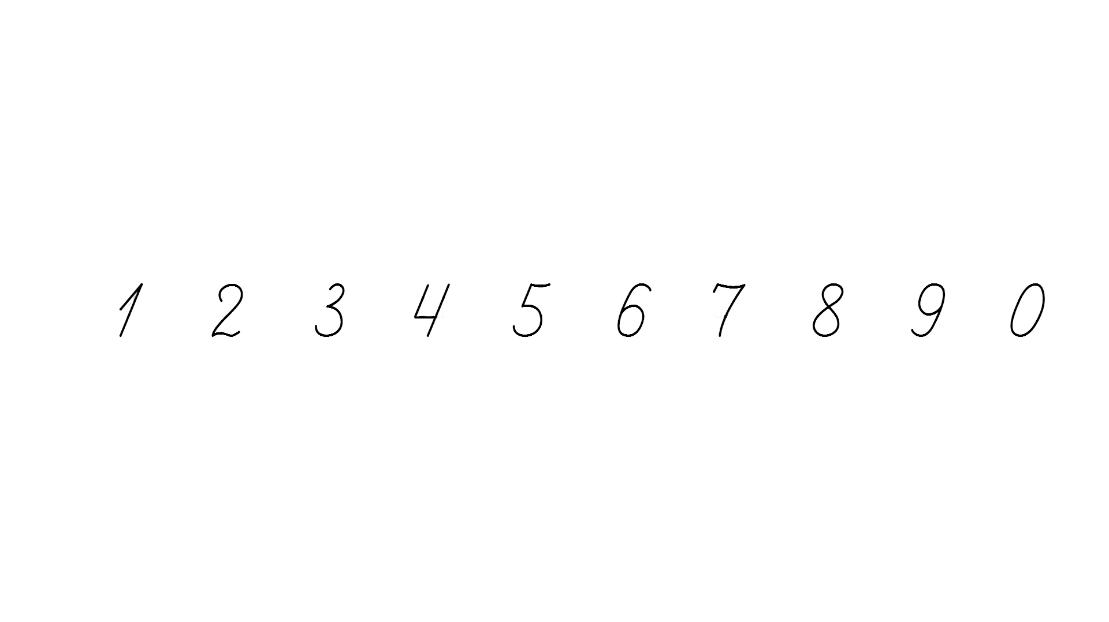 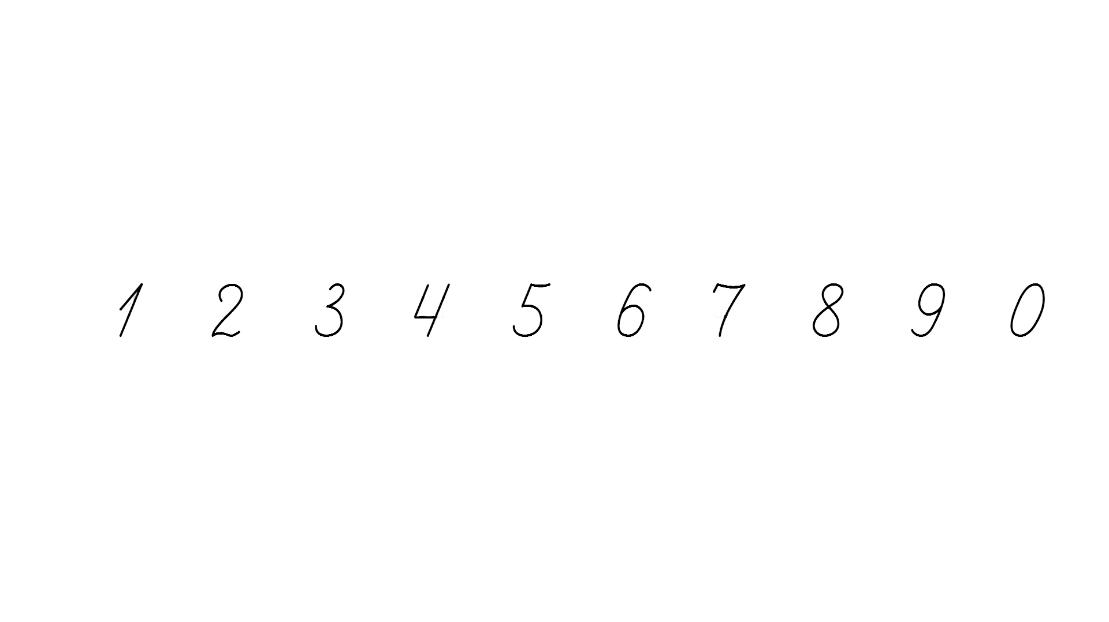 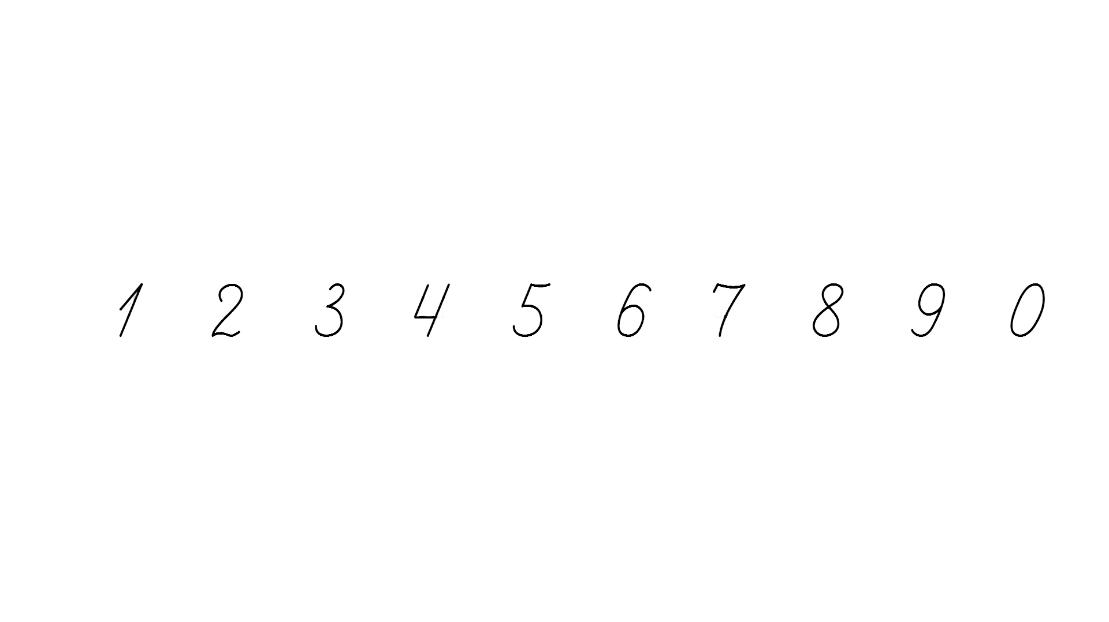 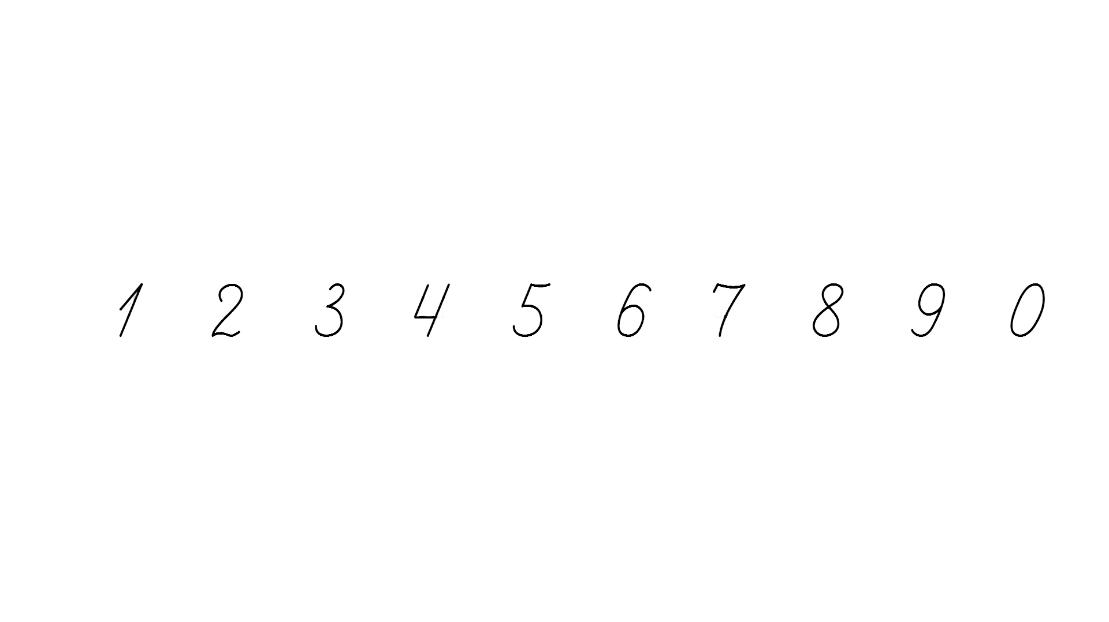 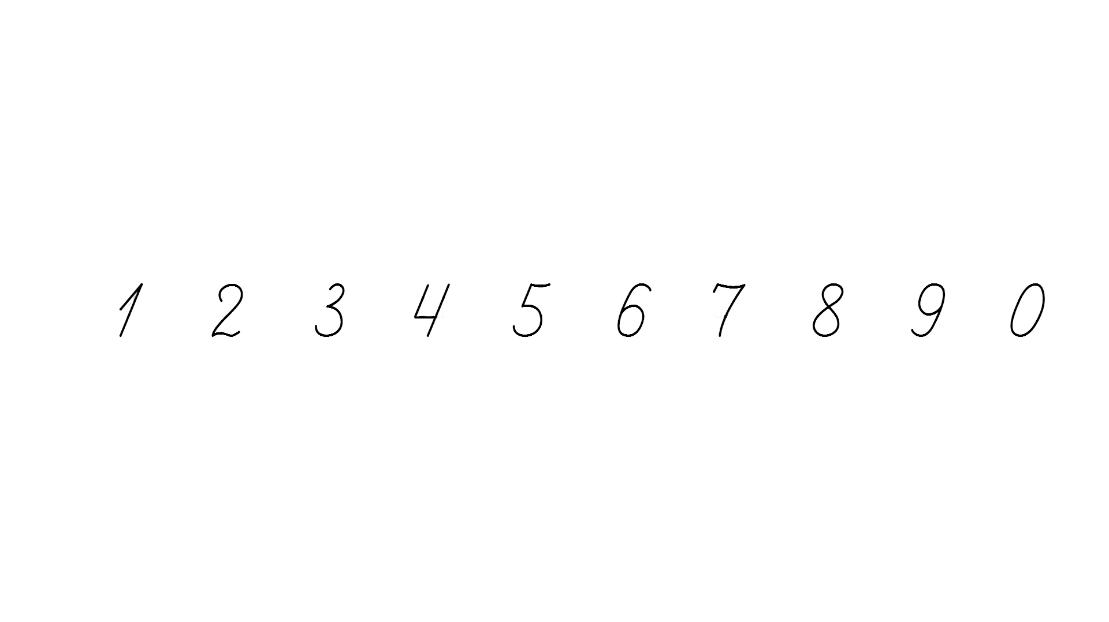 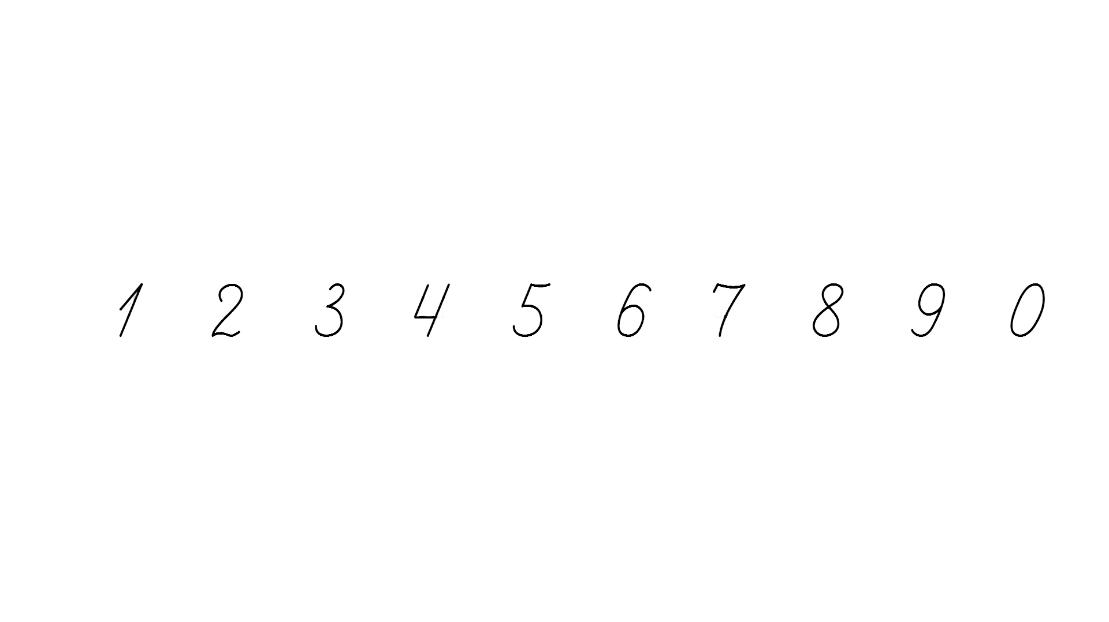 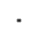 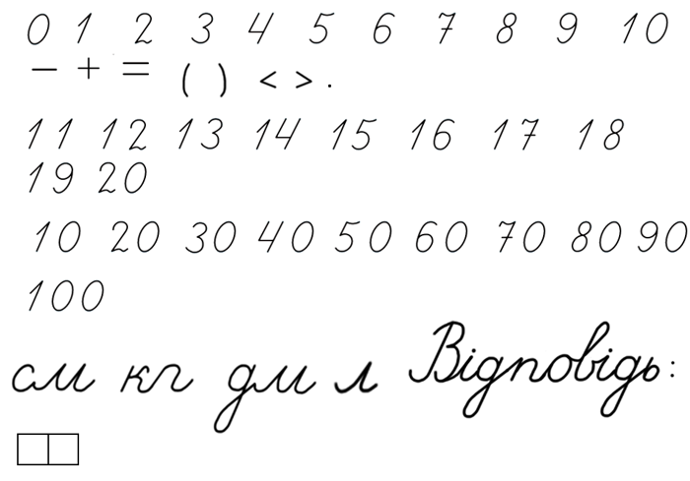 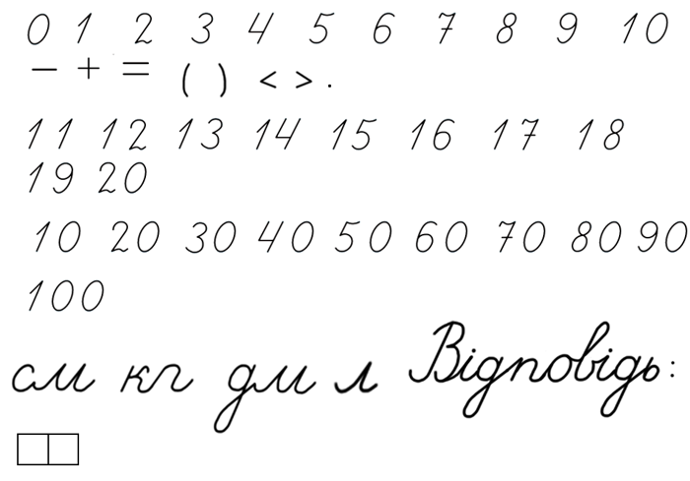 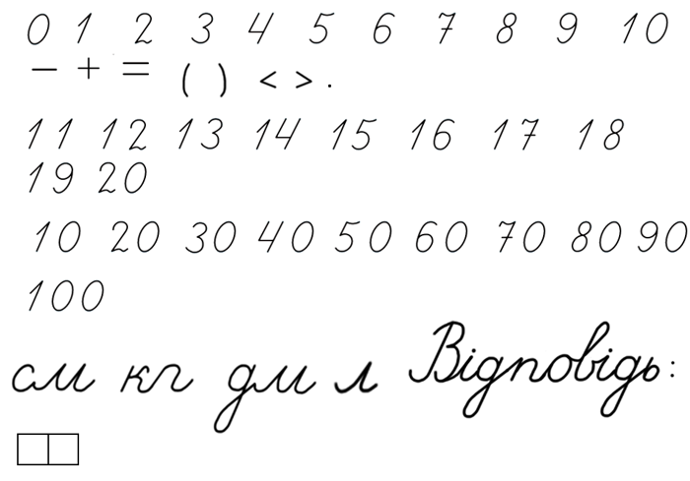 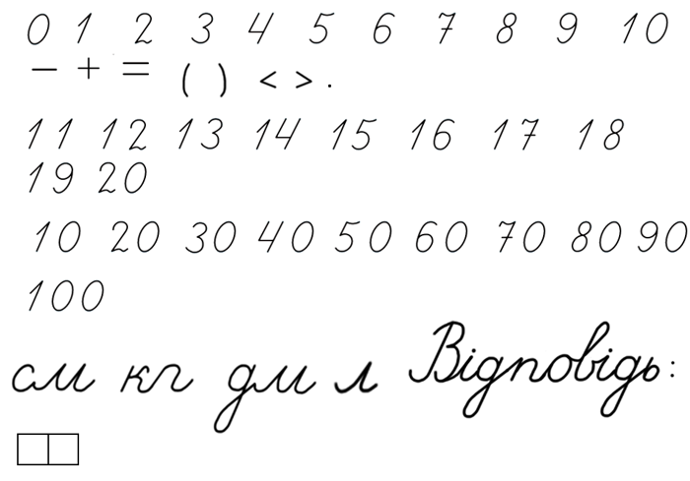 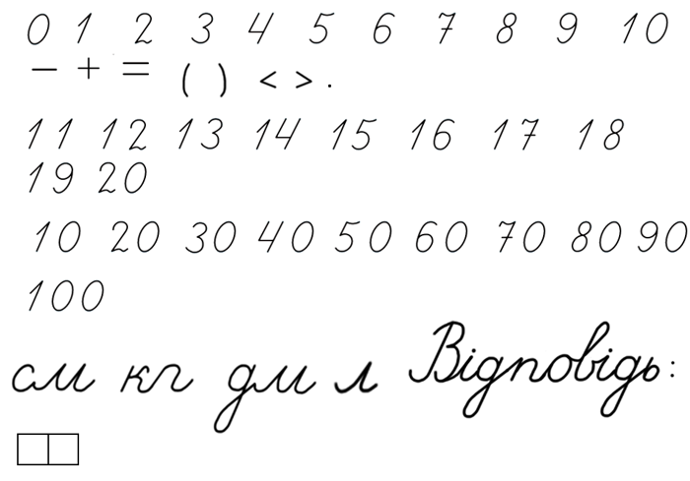 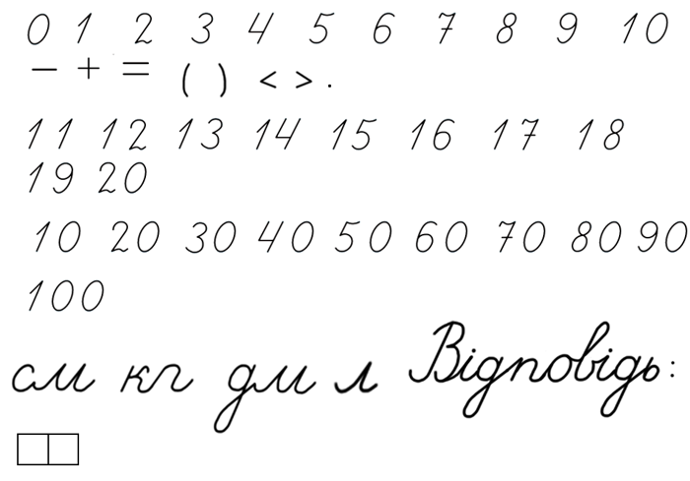 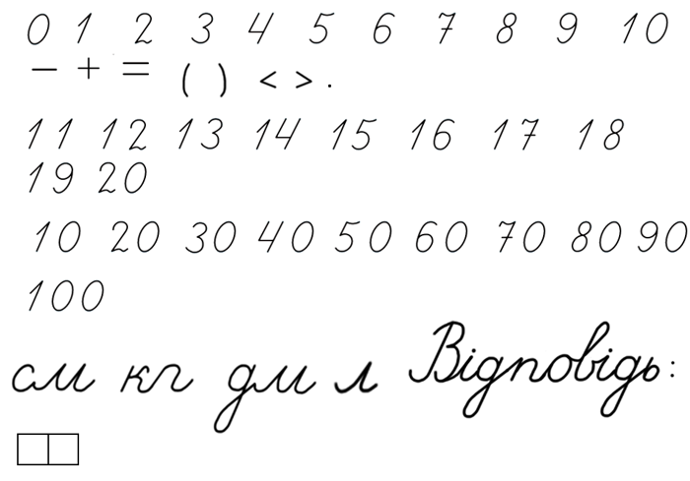 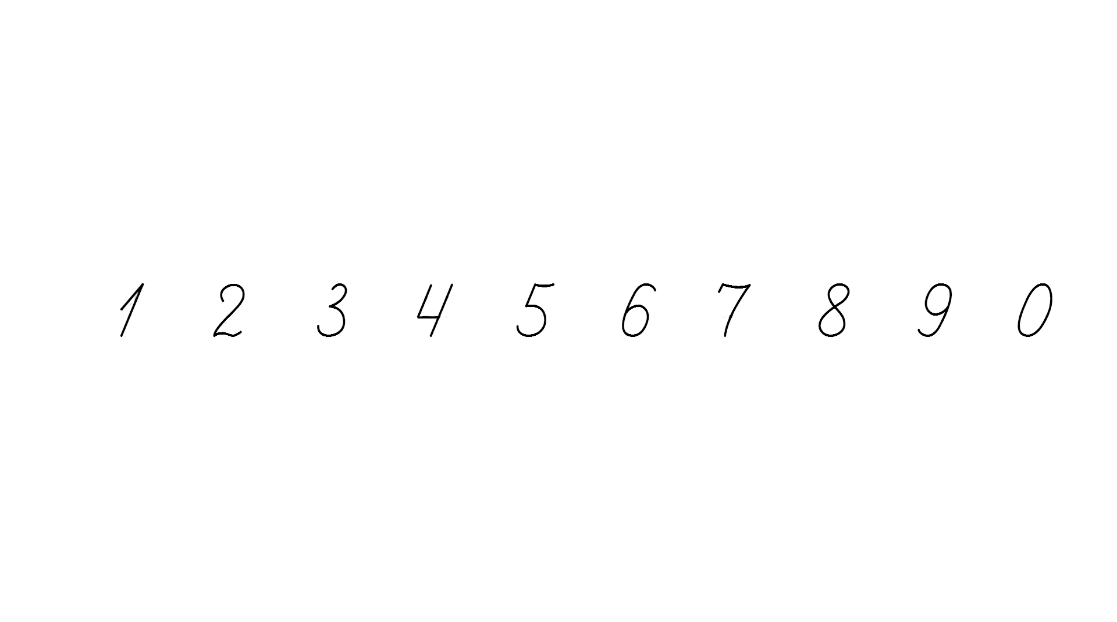 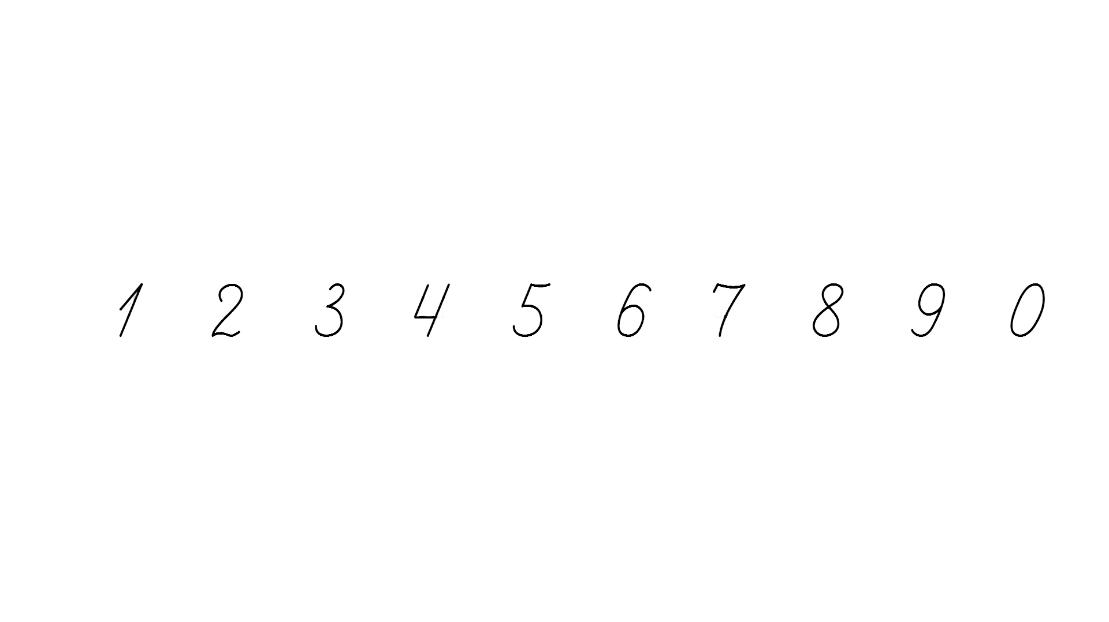 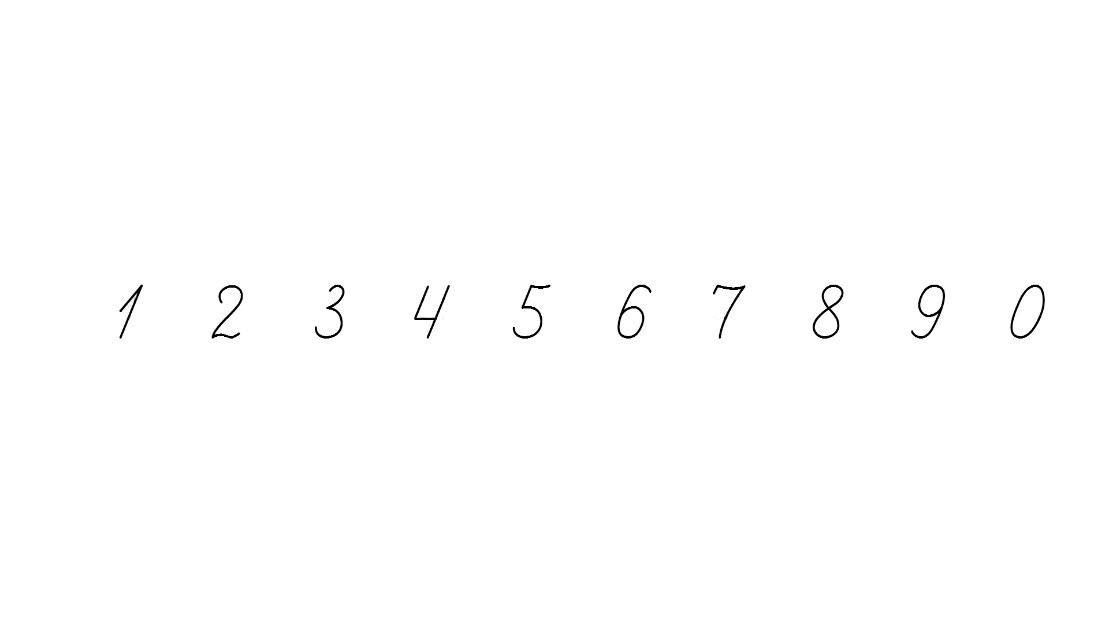 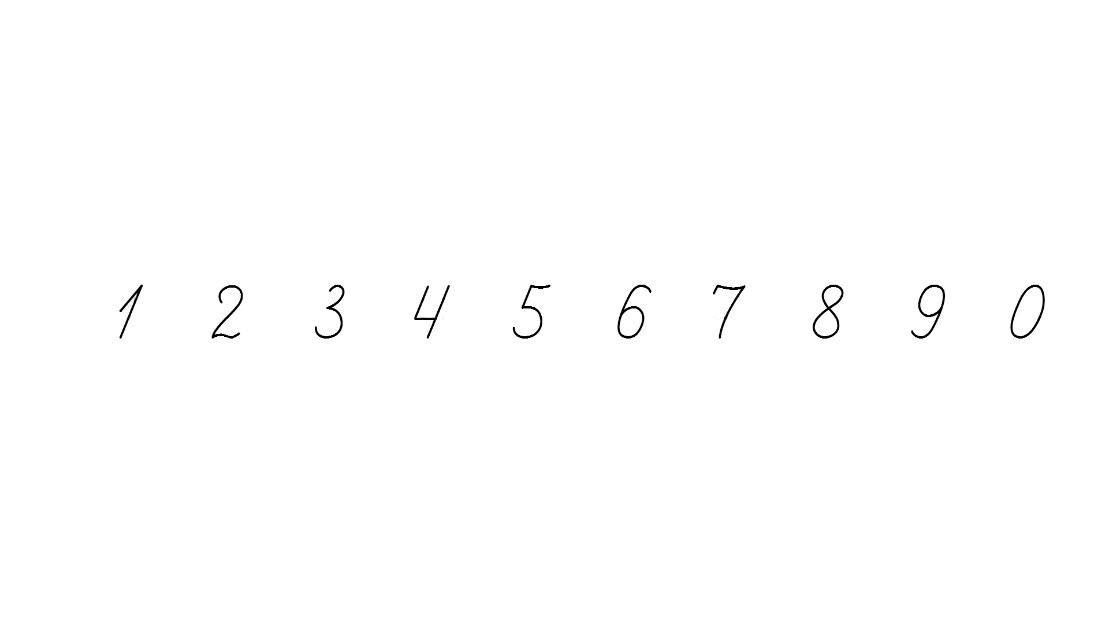 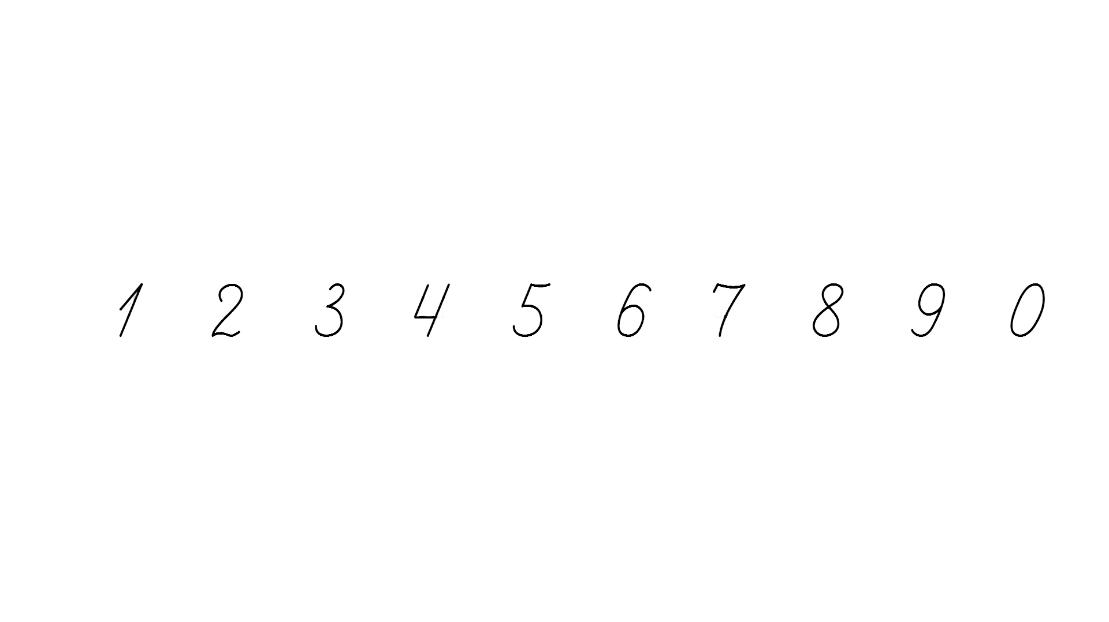 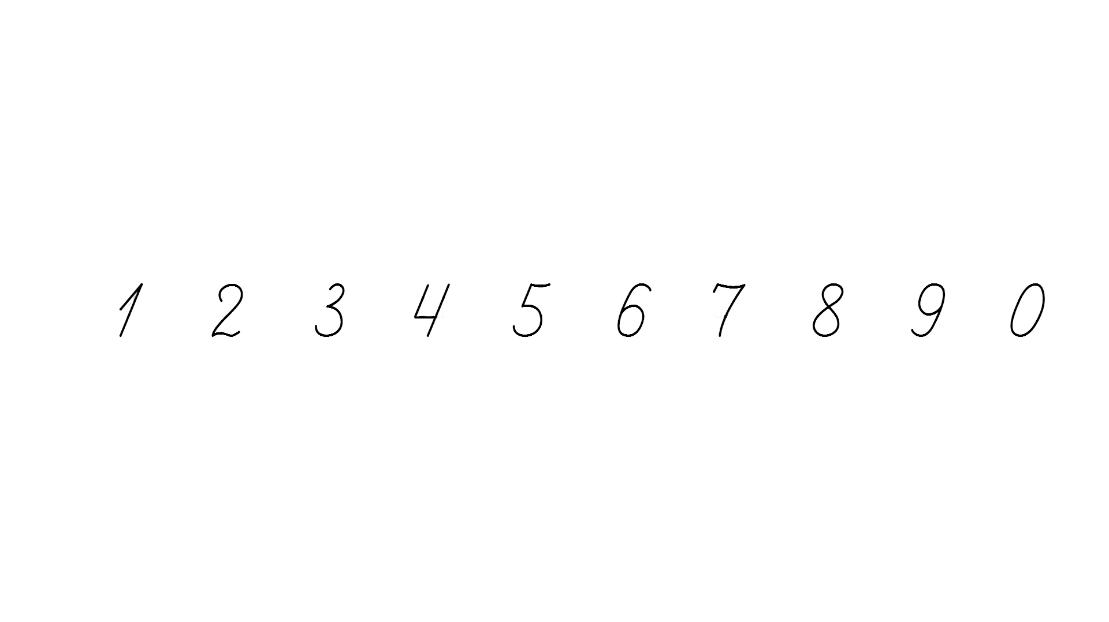 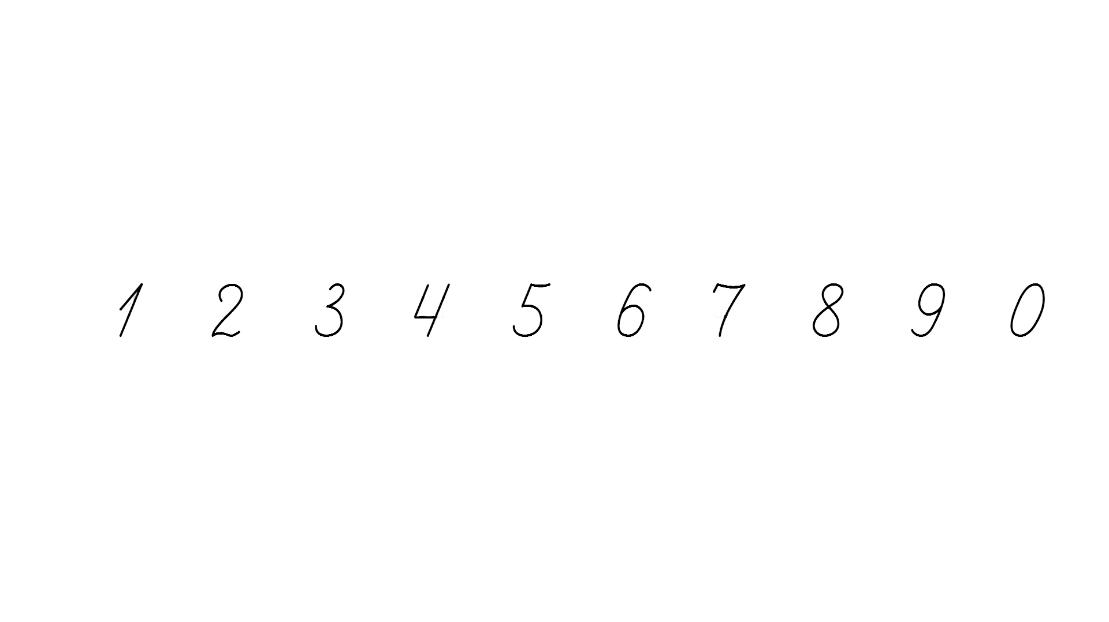 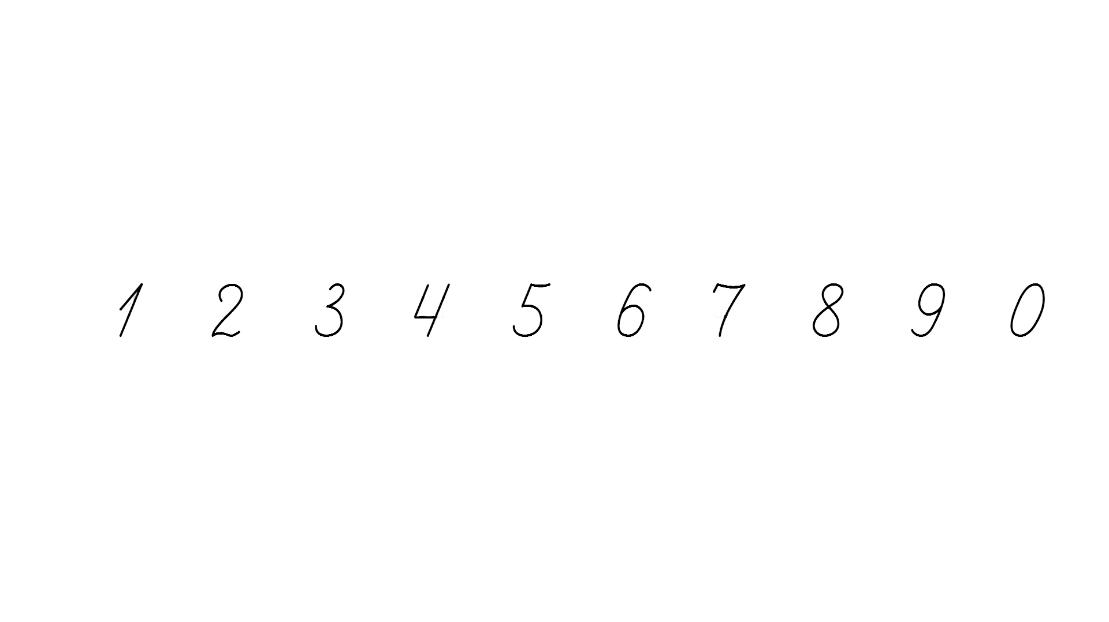 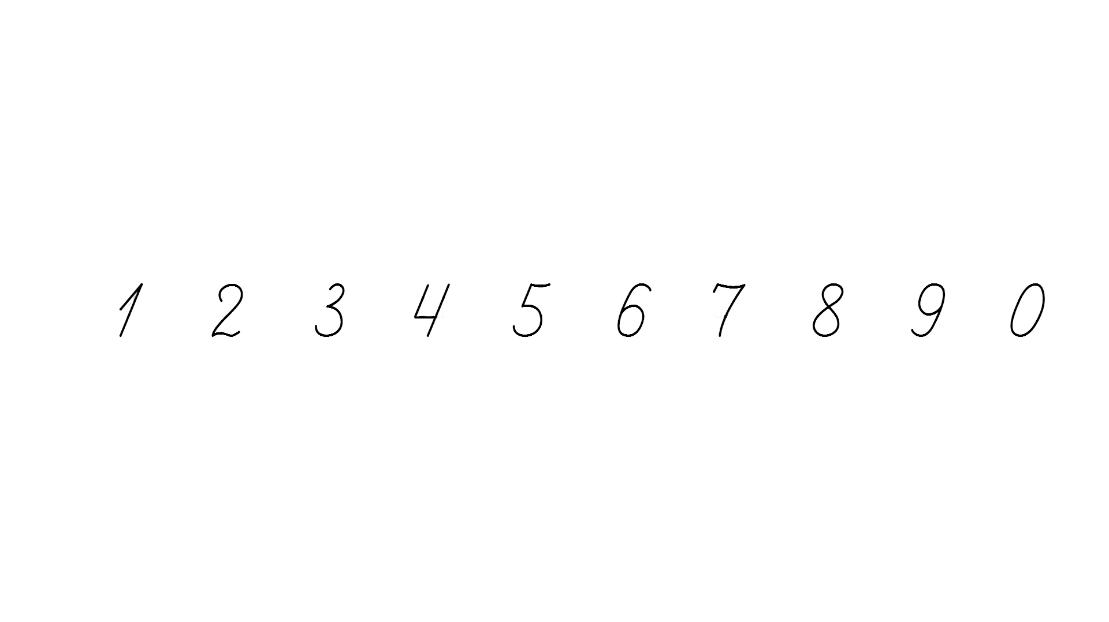 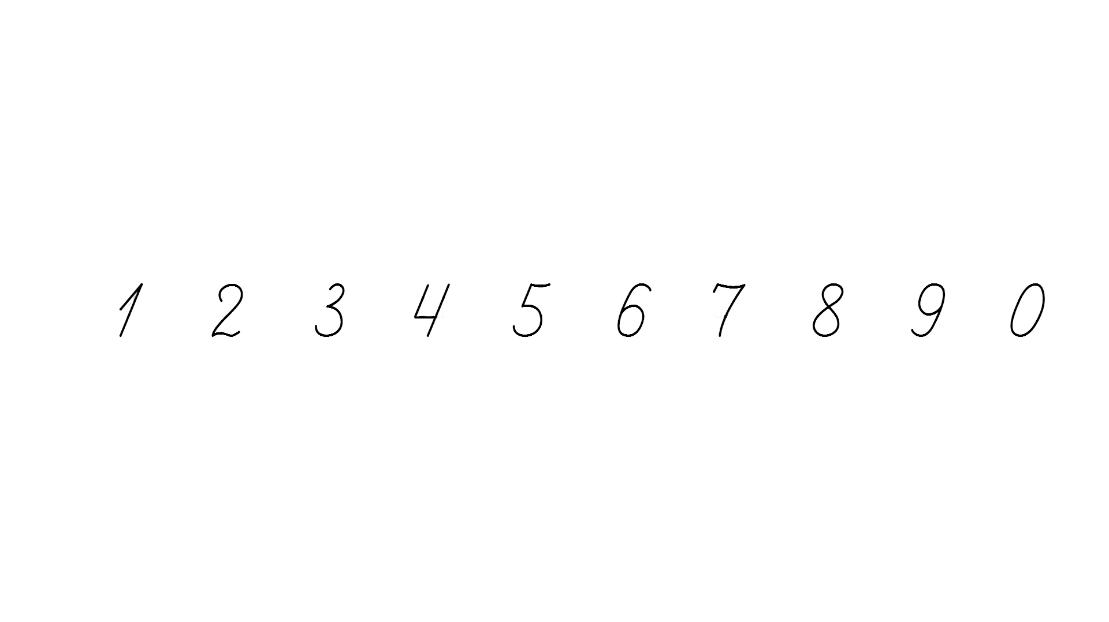 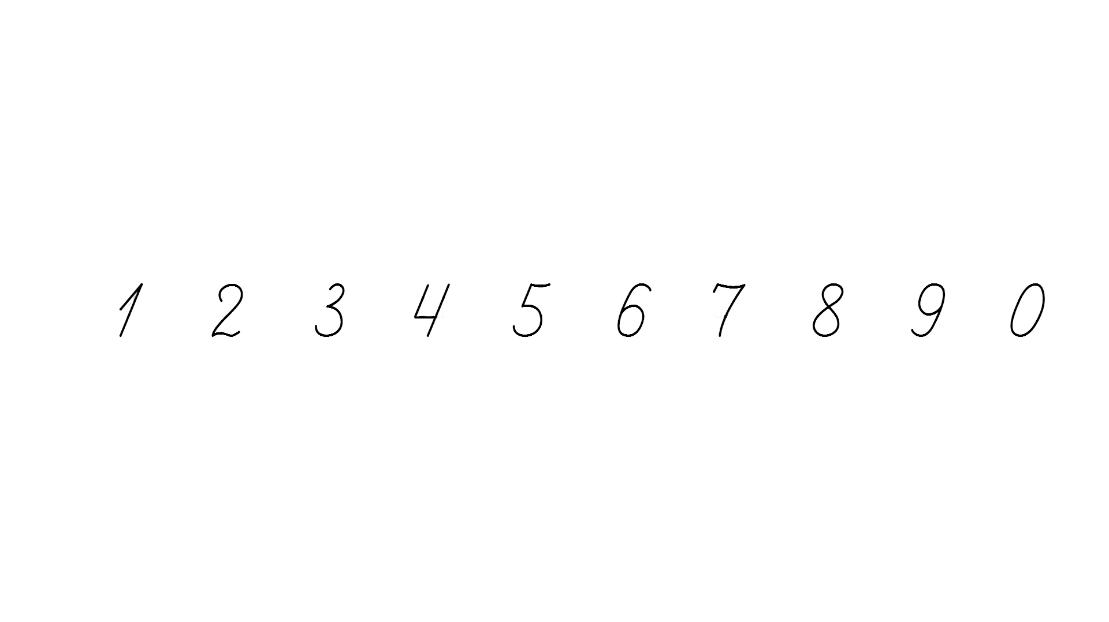 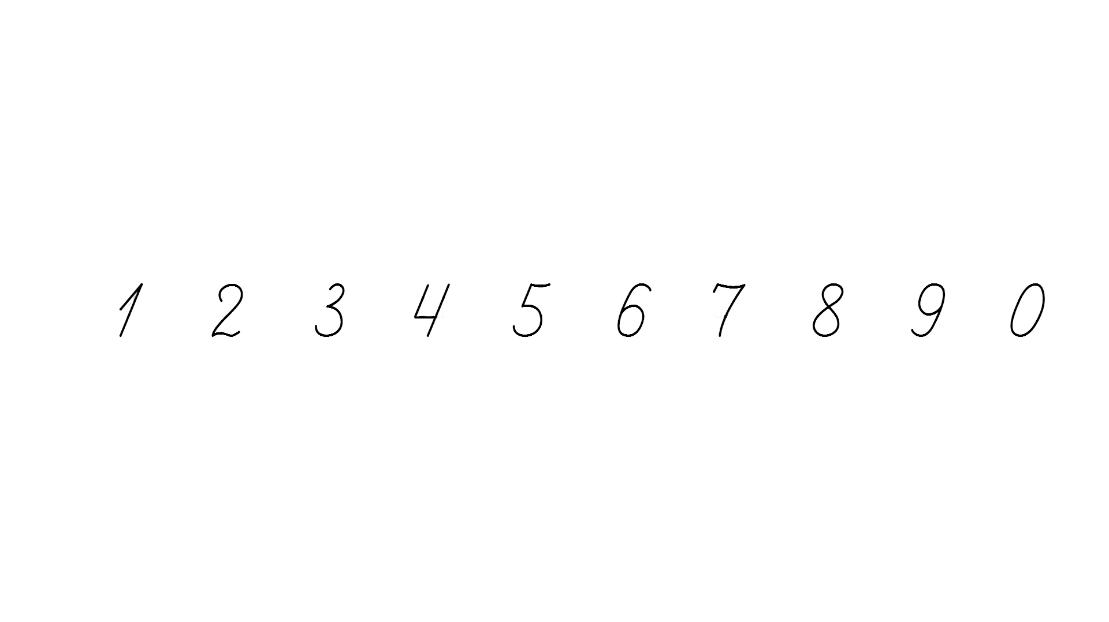 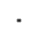 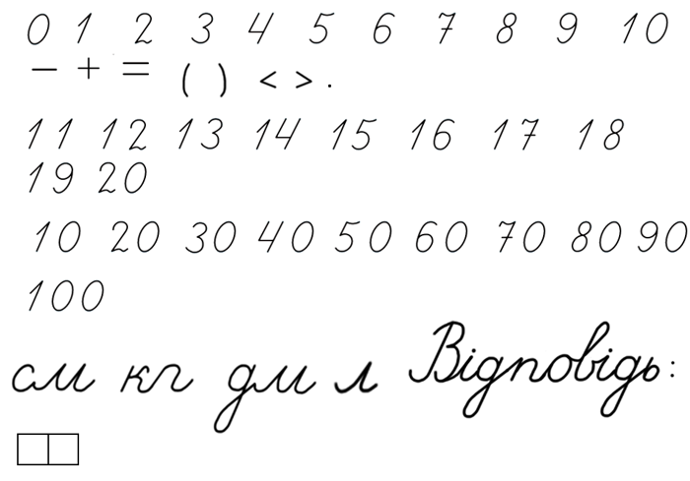 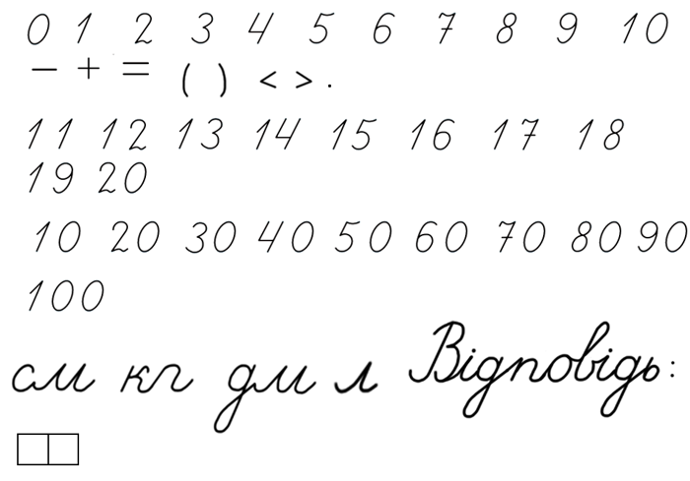 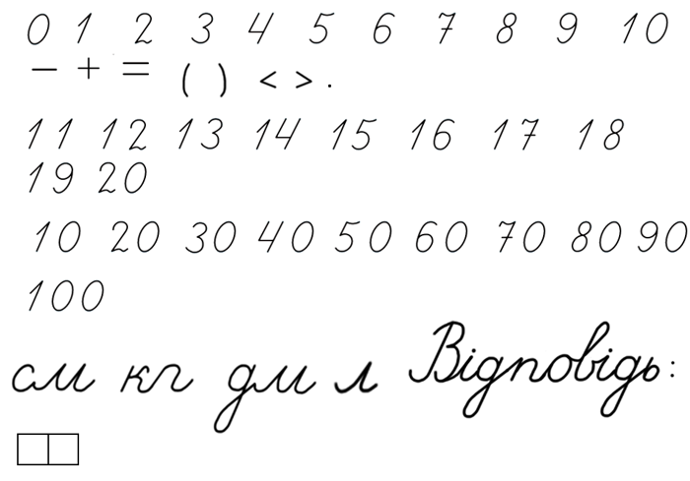 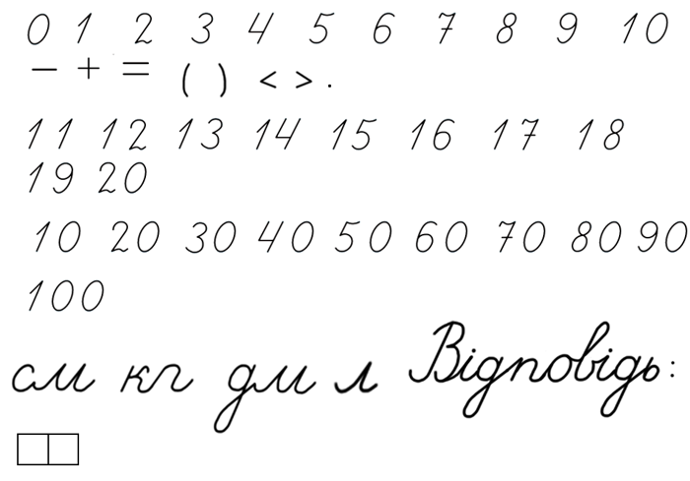 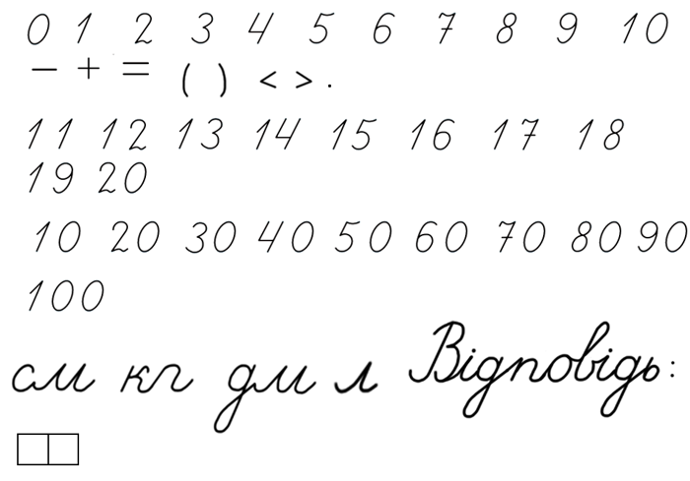 Підручник. 
Сторінка
94
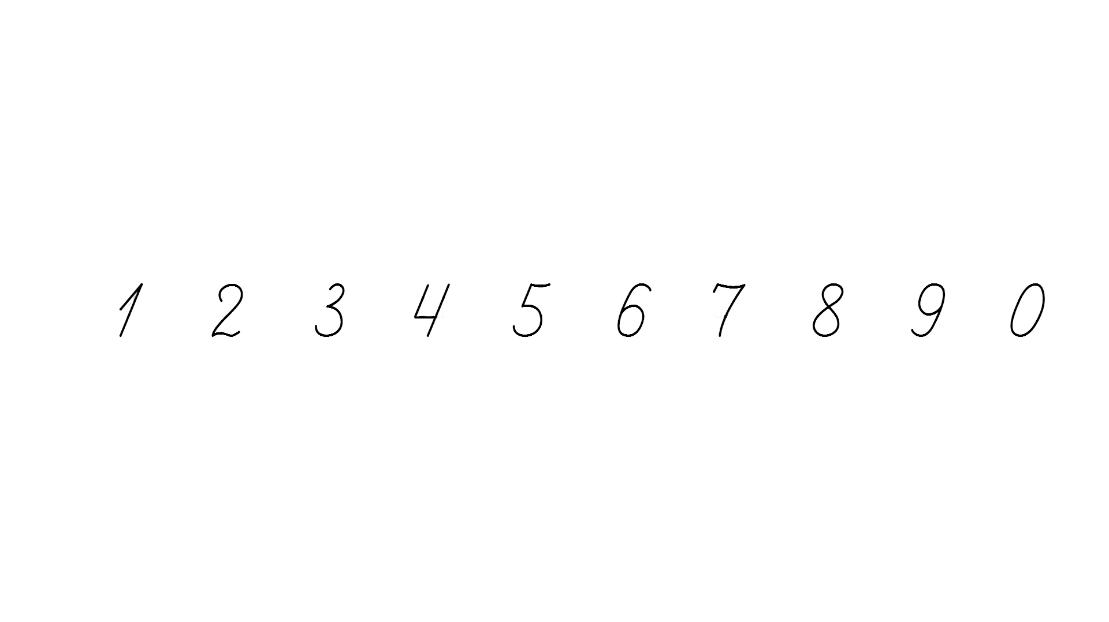 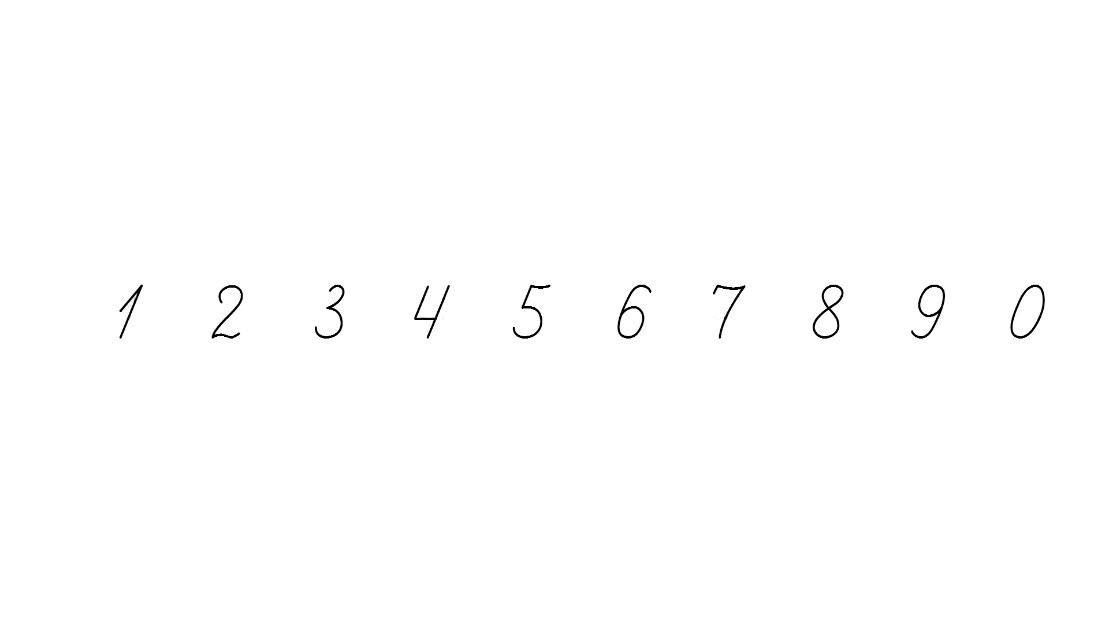 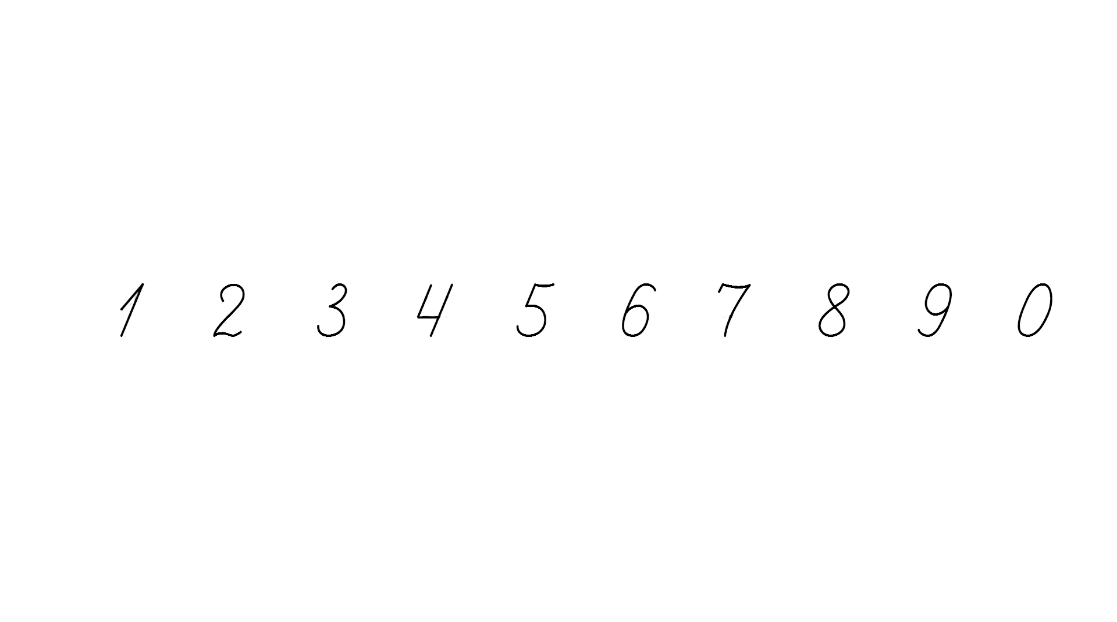 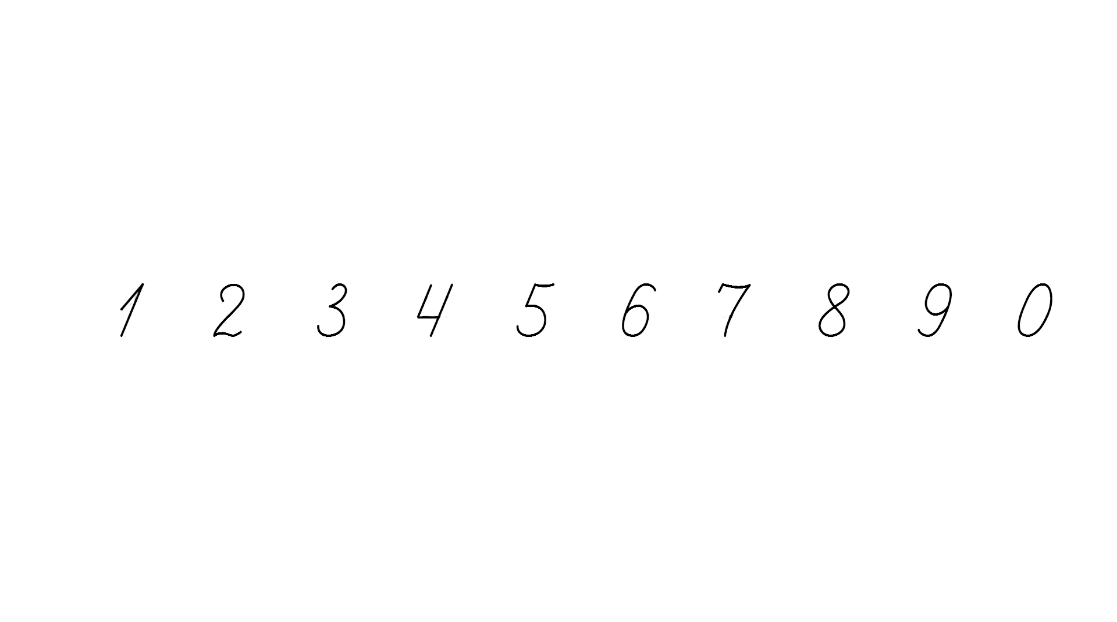 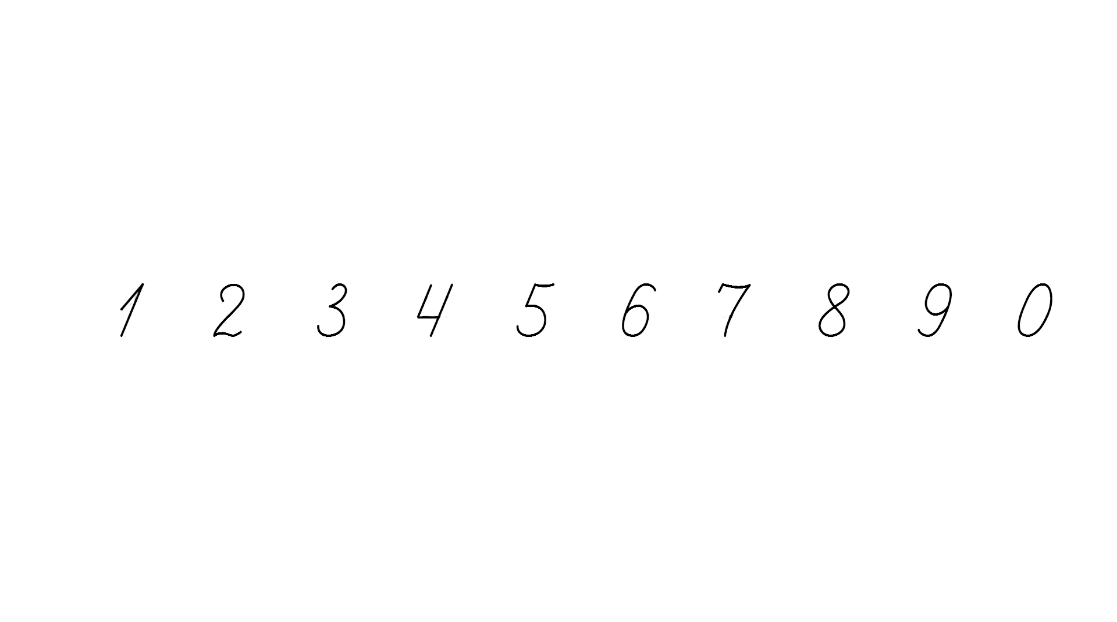 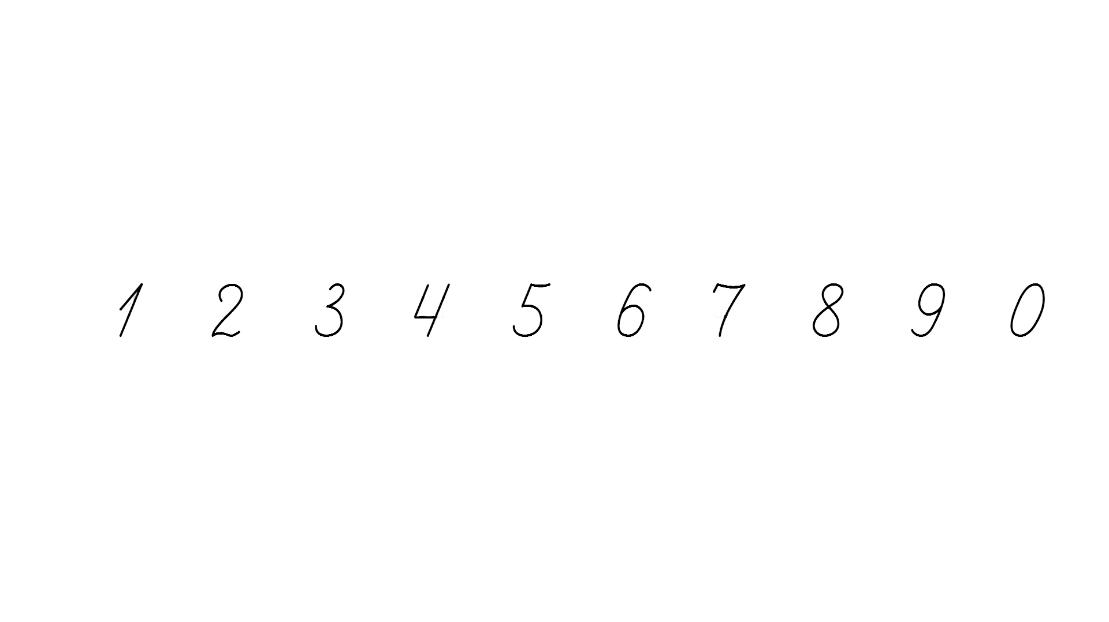 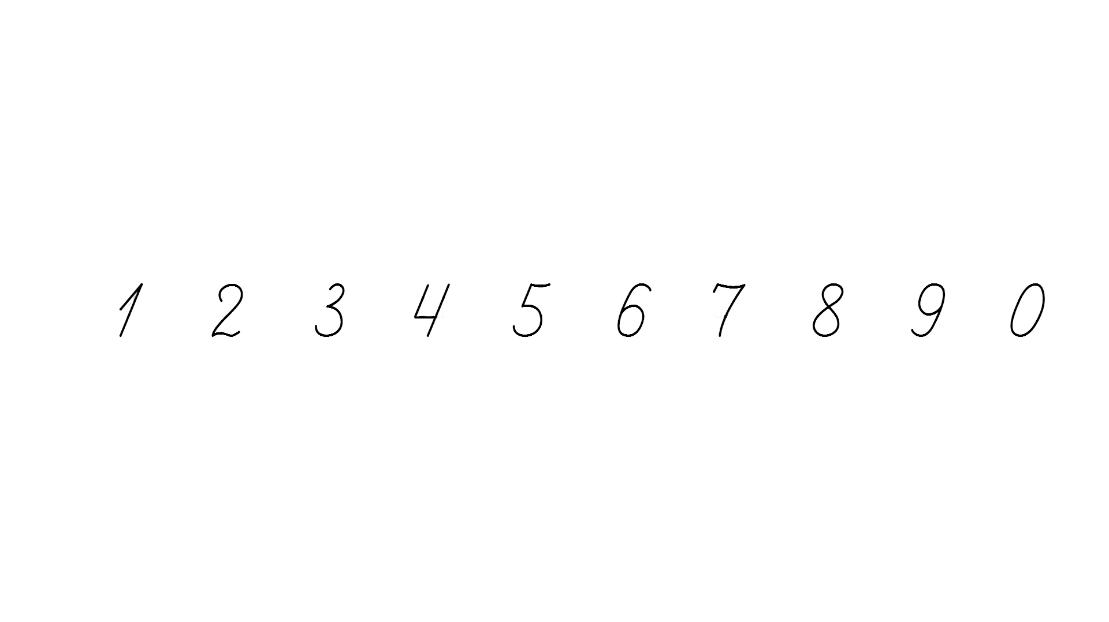 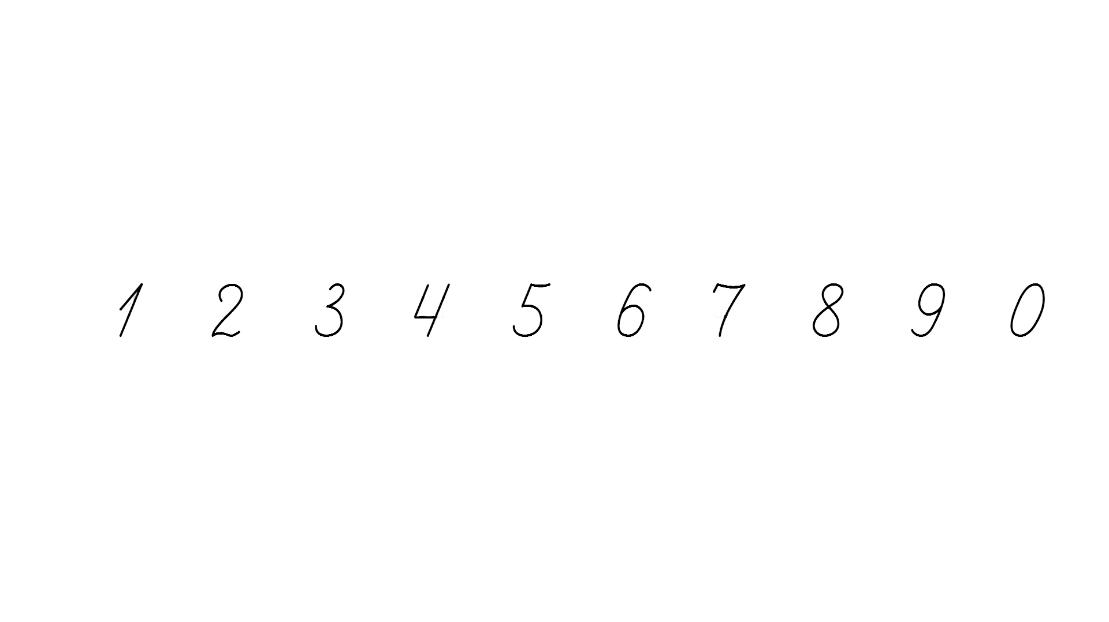 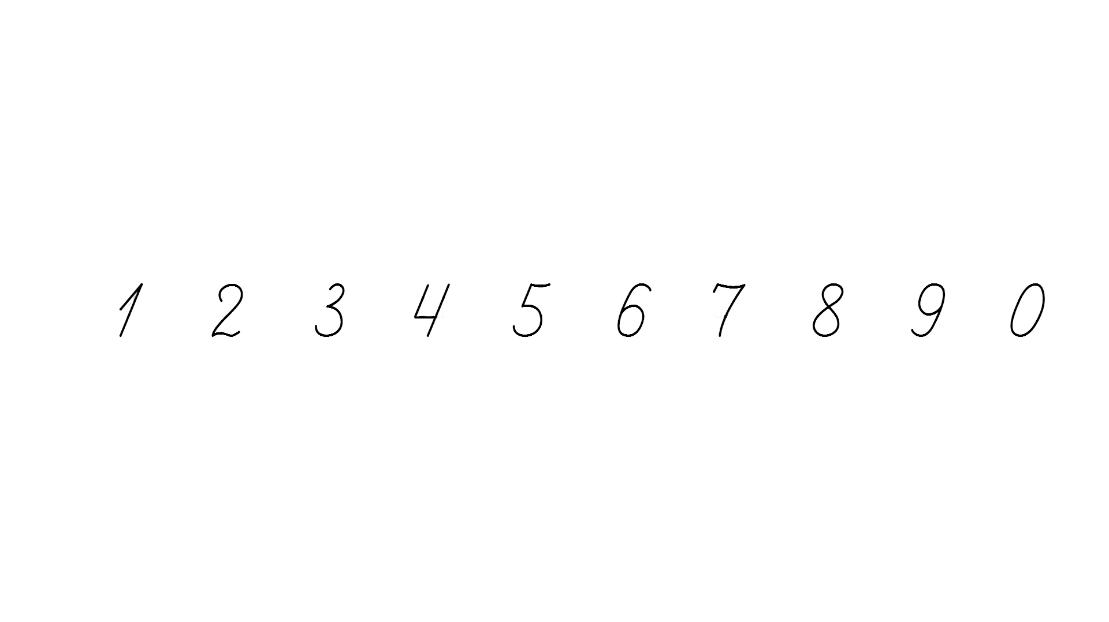 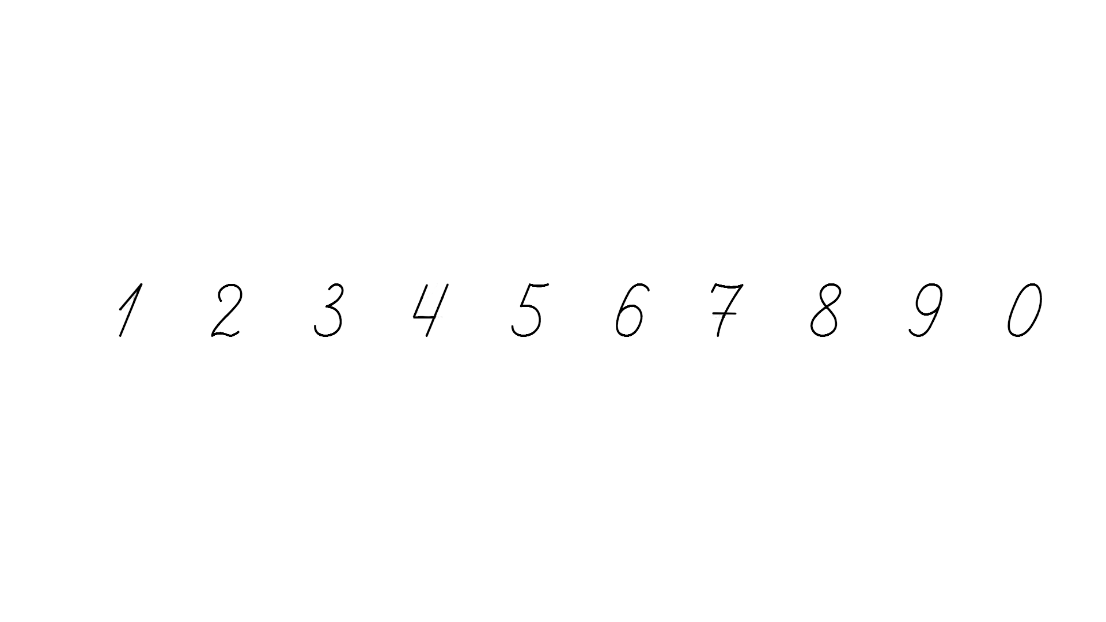 Вибери вираз, за яким можна визначити кількість квіток у трьох вазах.
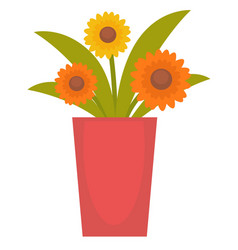 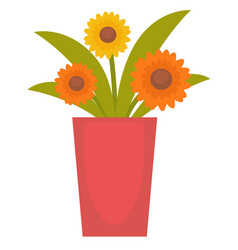 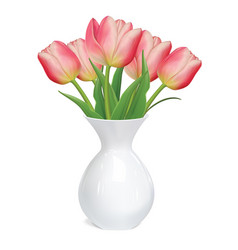 3·5+2
5·2+3
3·2+5
Підручник. 
Сторінка
94
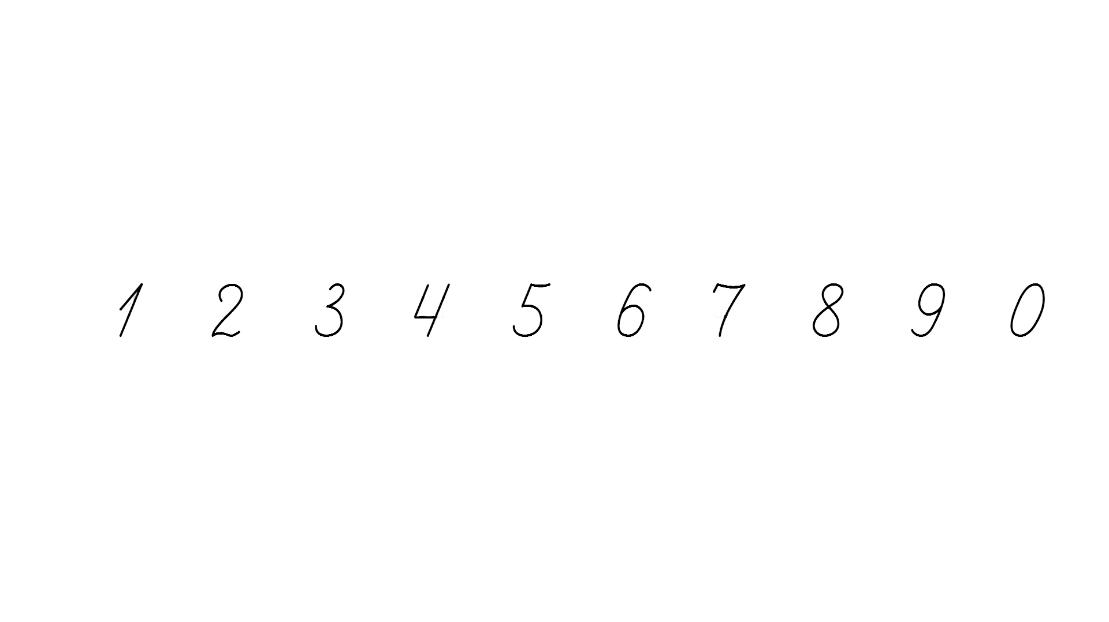 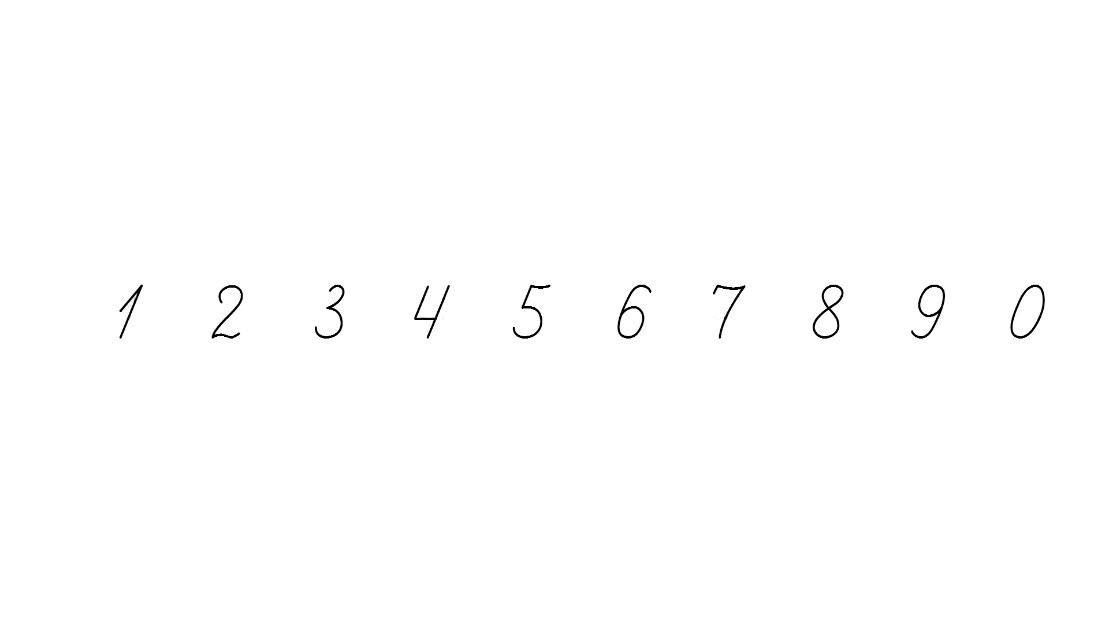 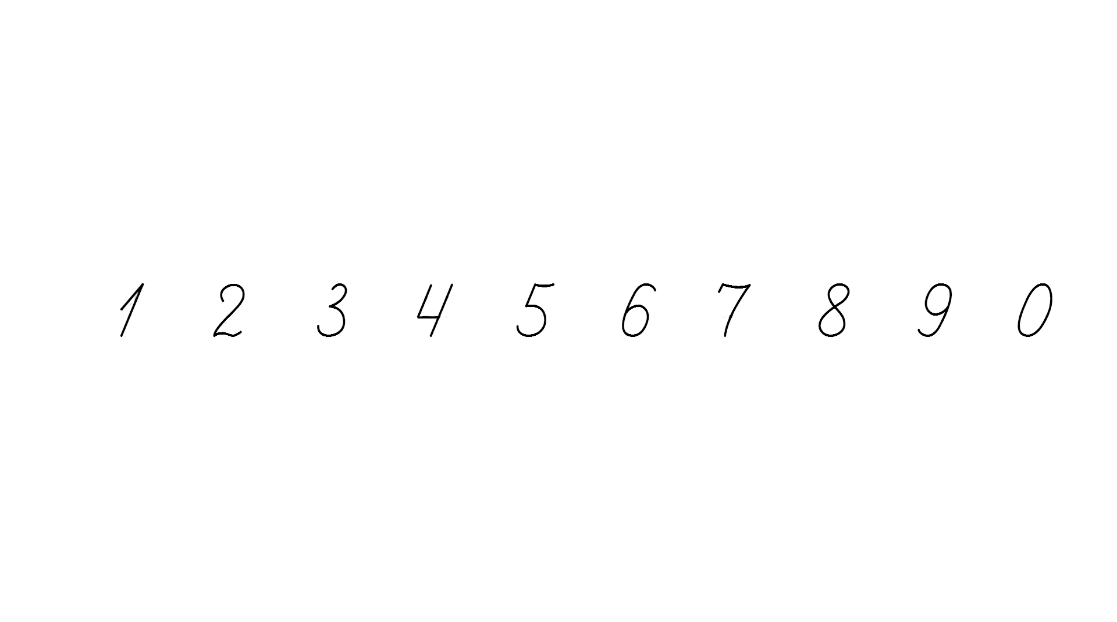 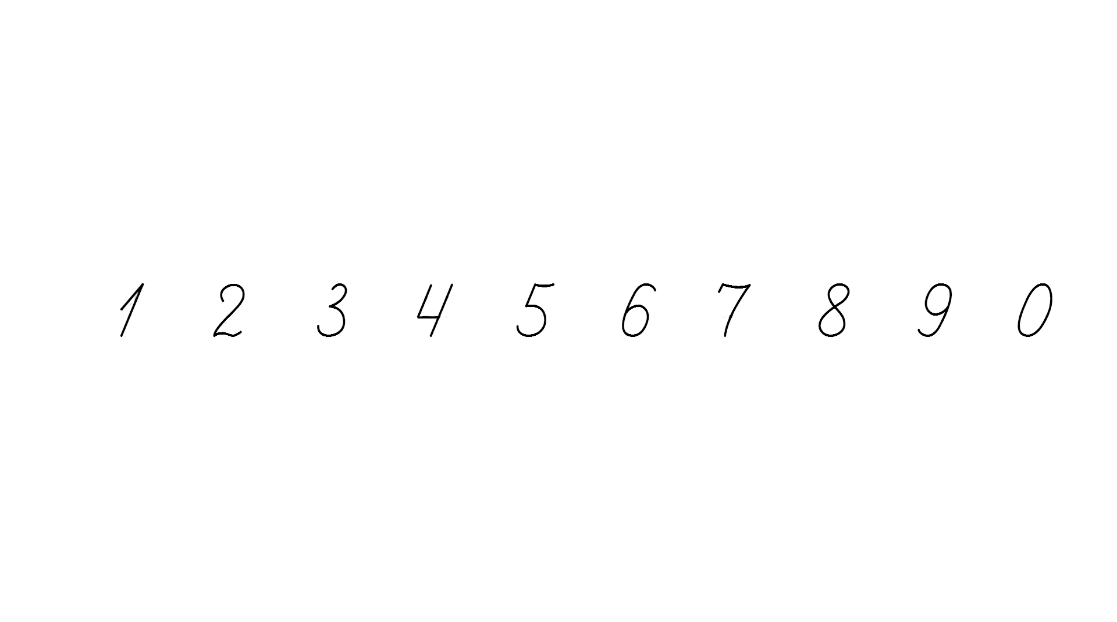 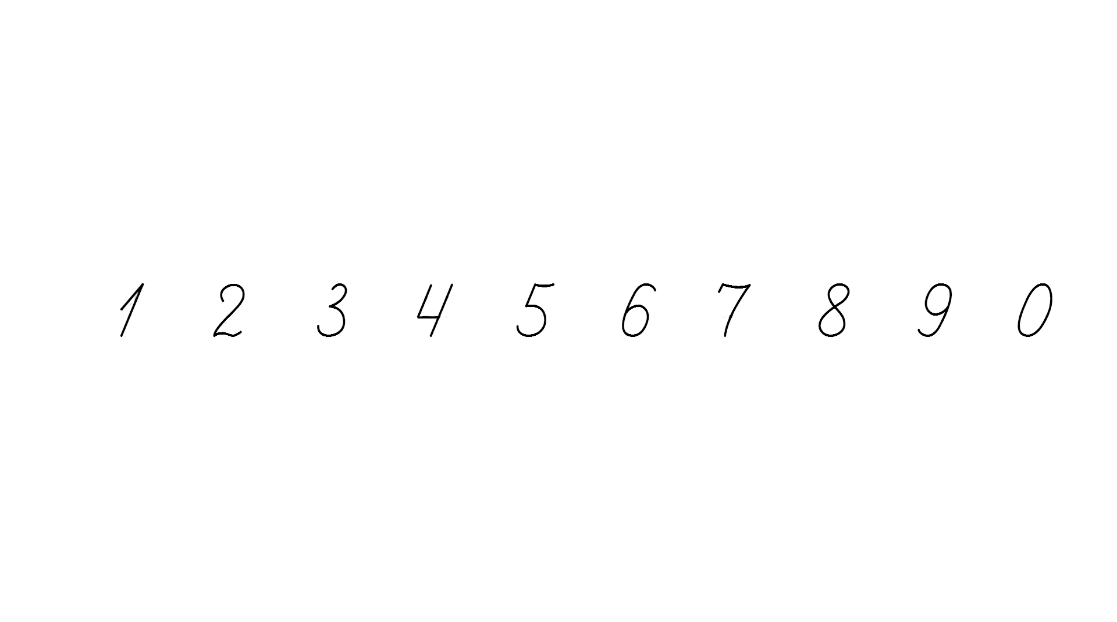 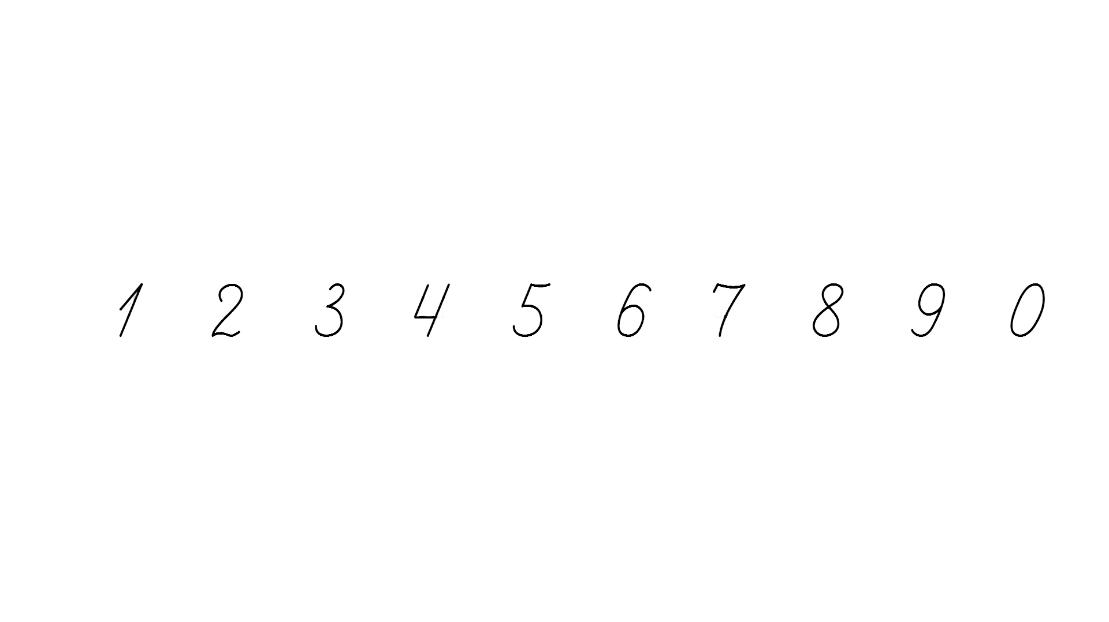 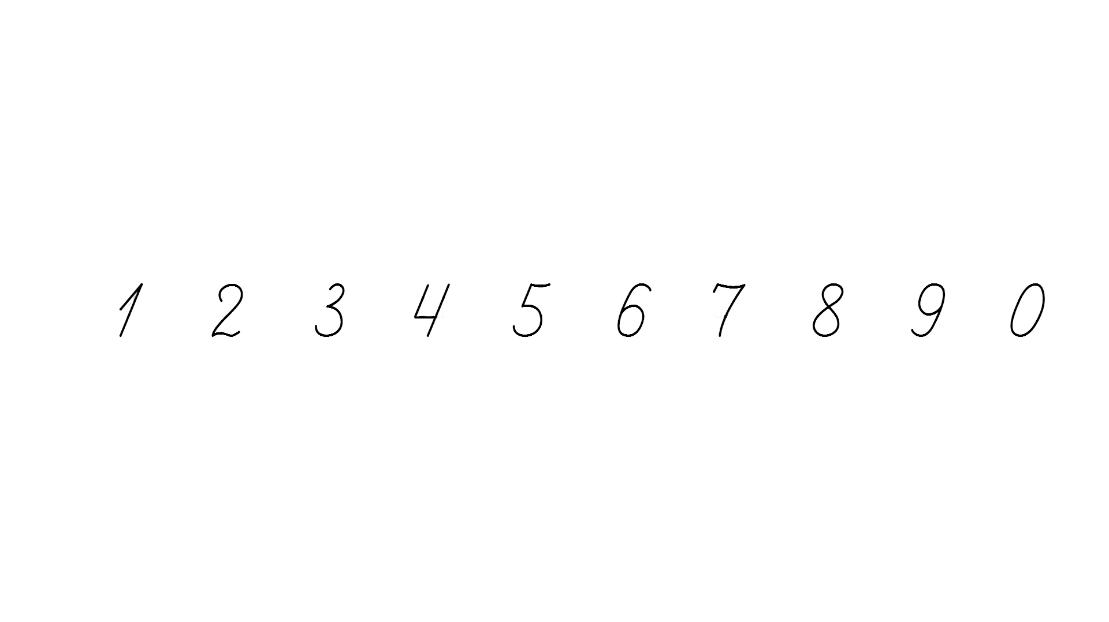 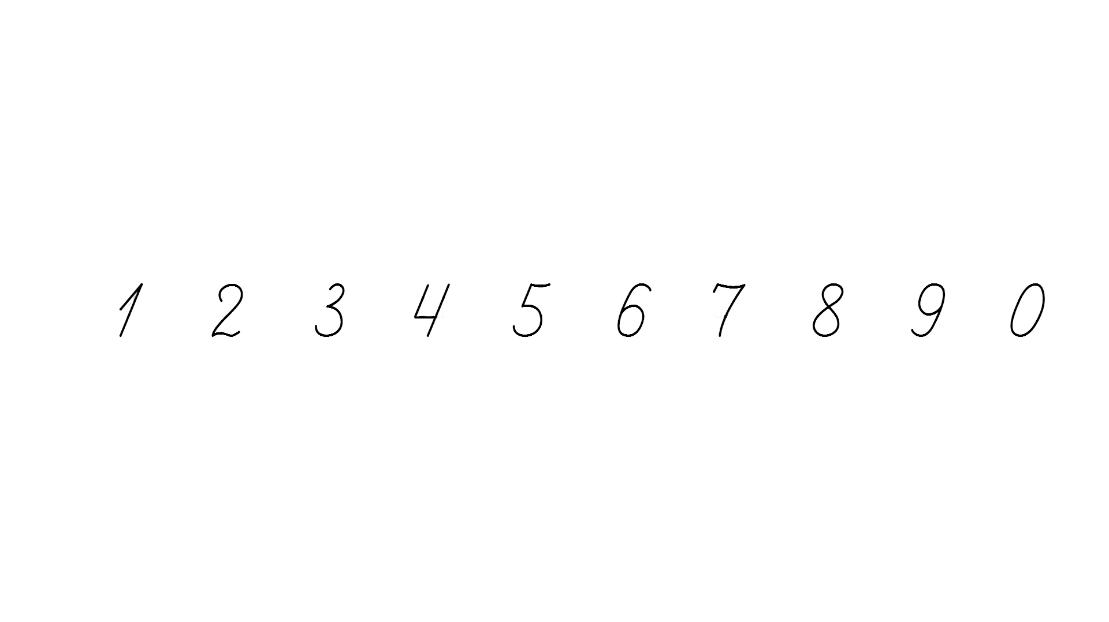 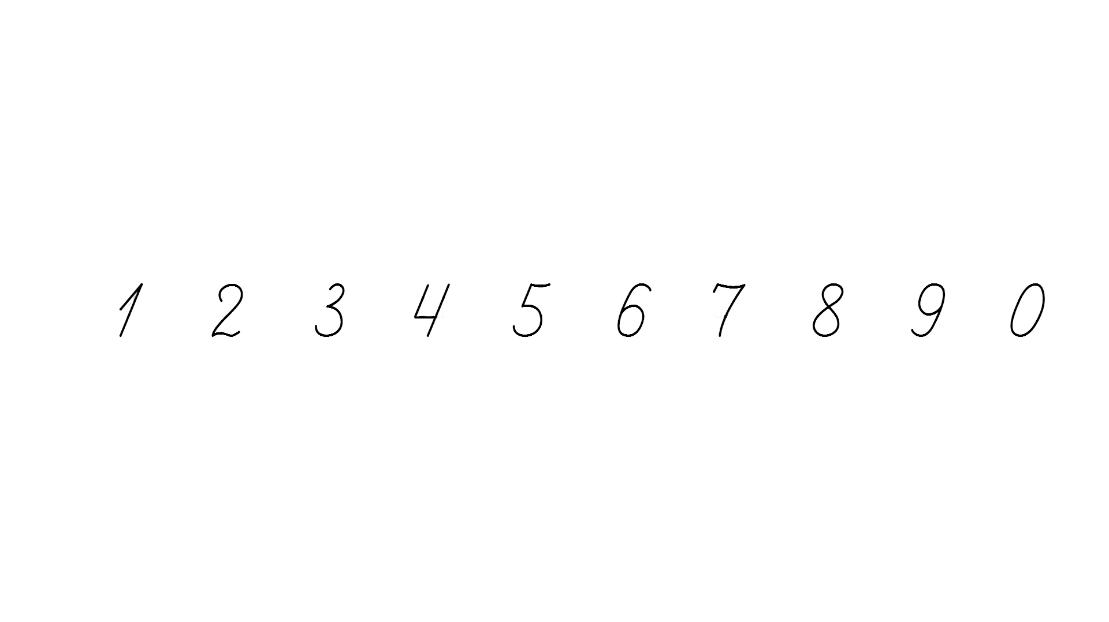 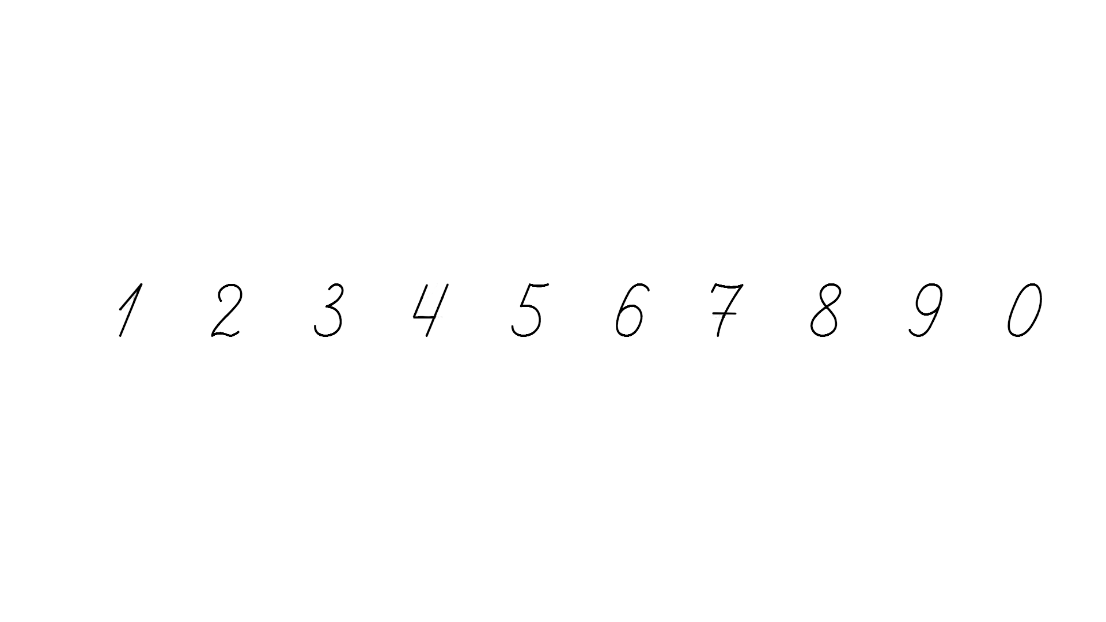 Розв’яжи задачу 565
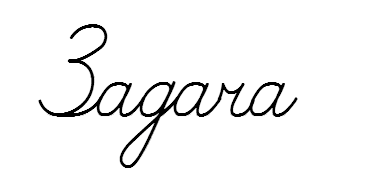 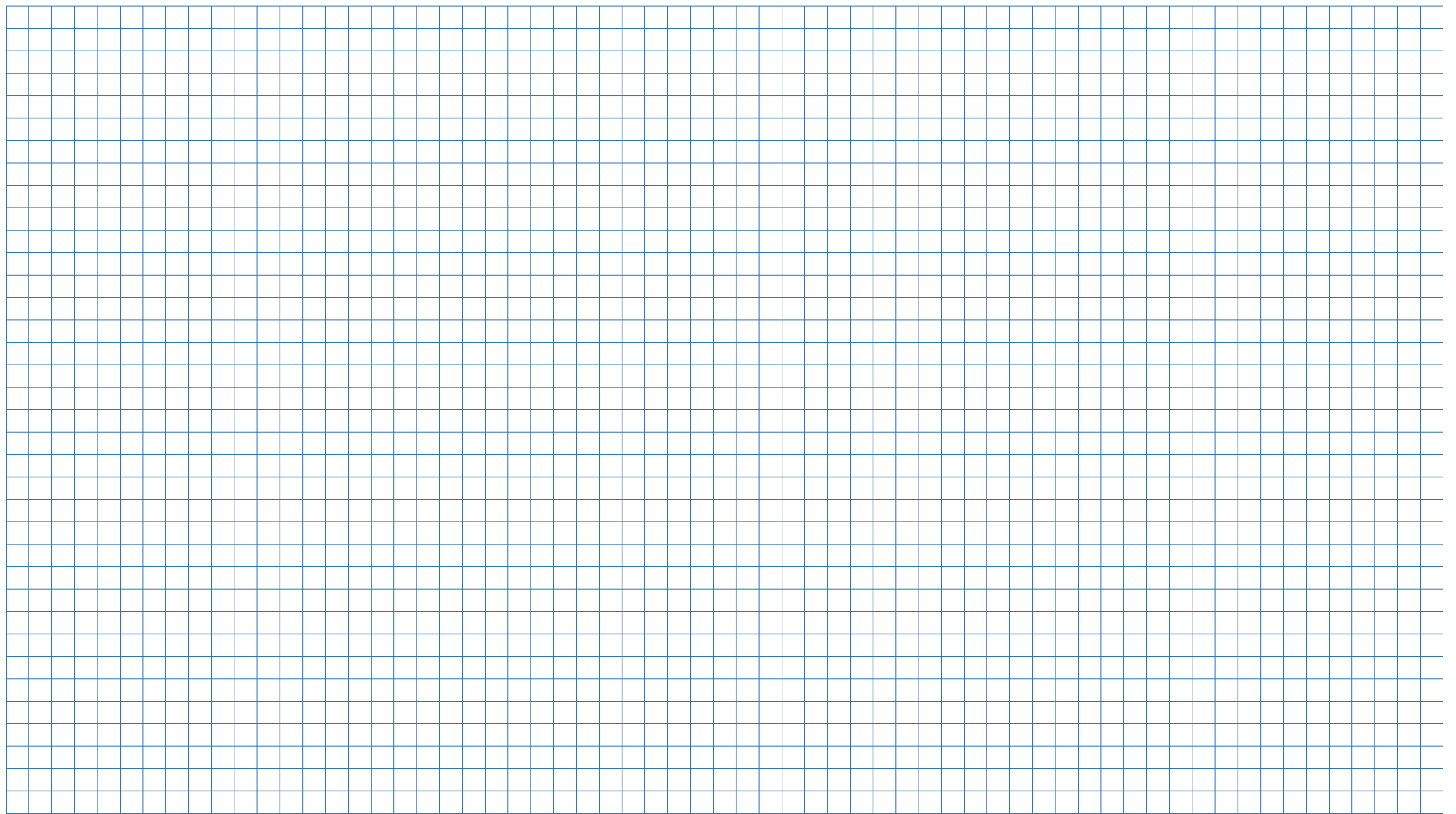 На екскурсію вирушили два мікроавтобуси по 9 пасажирів у кожному, і один великий автобус, у якому їхало 38 пасажирів. Скільки осіб поїхало на екскурсію?
М – 2 м по 9 п.

А – 38 п.
? ос.
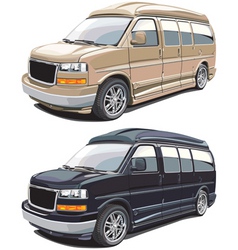 ( ос.)
)
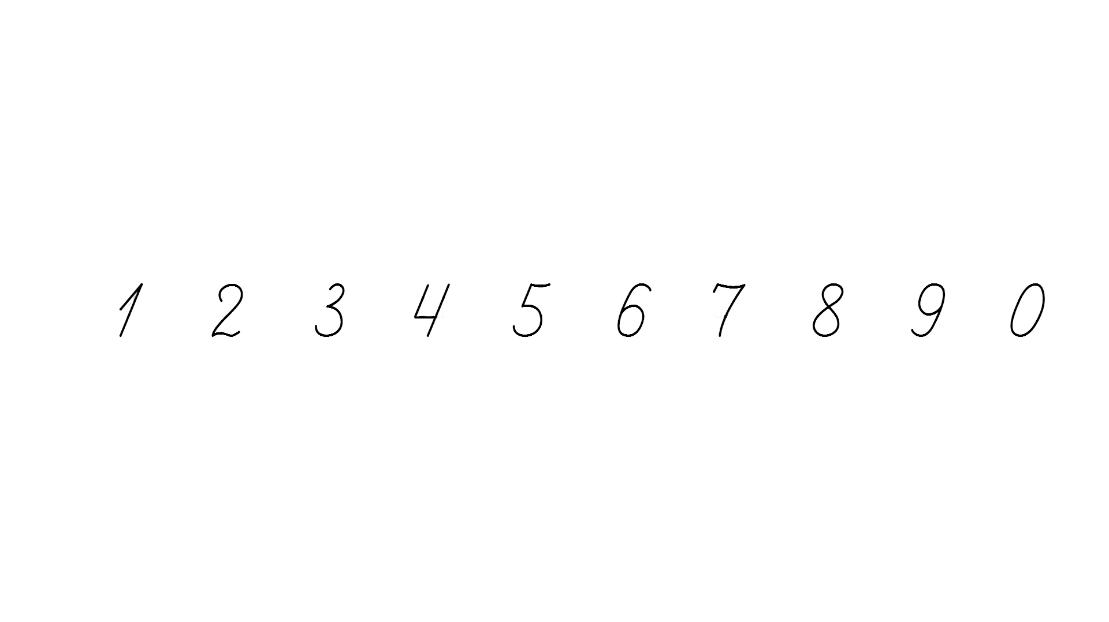 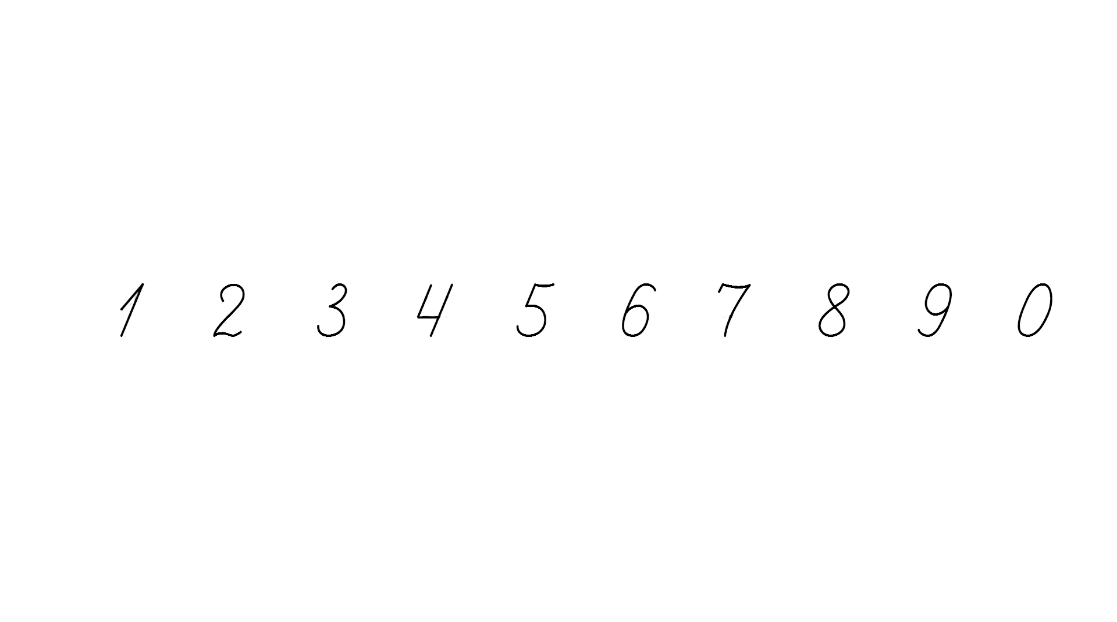 - в 2 мікроавтобусах.
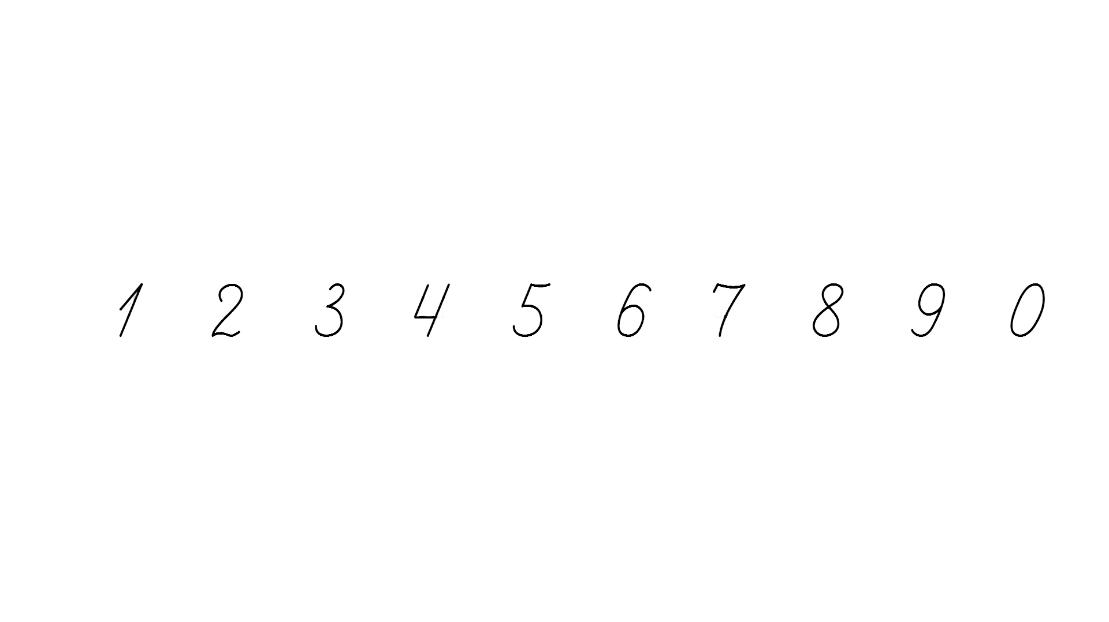 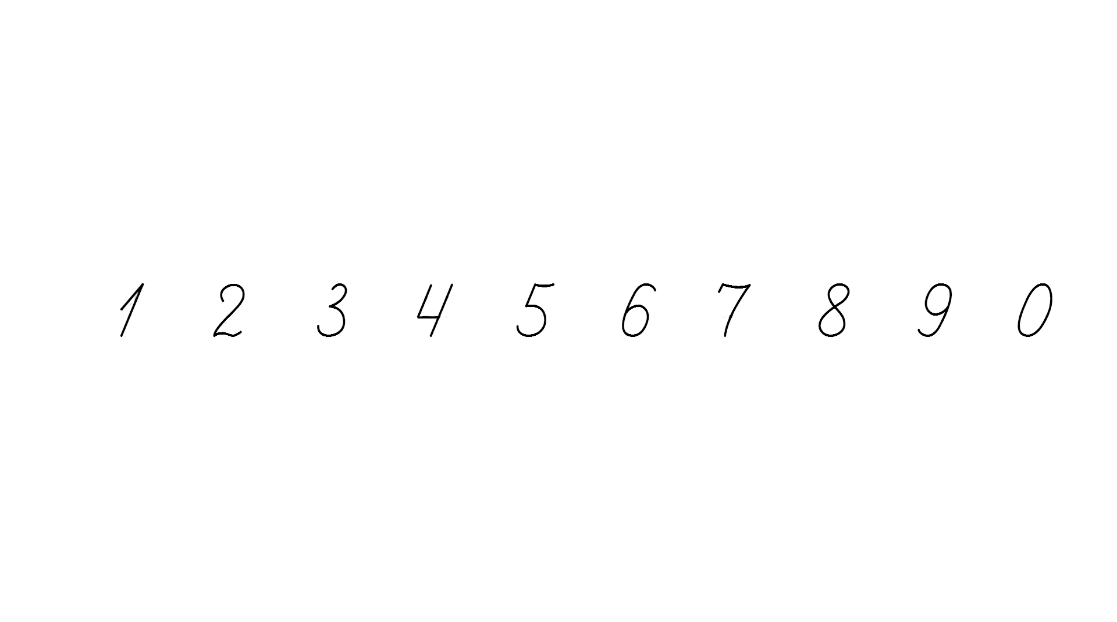 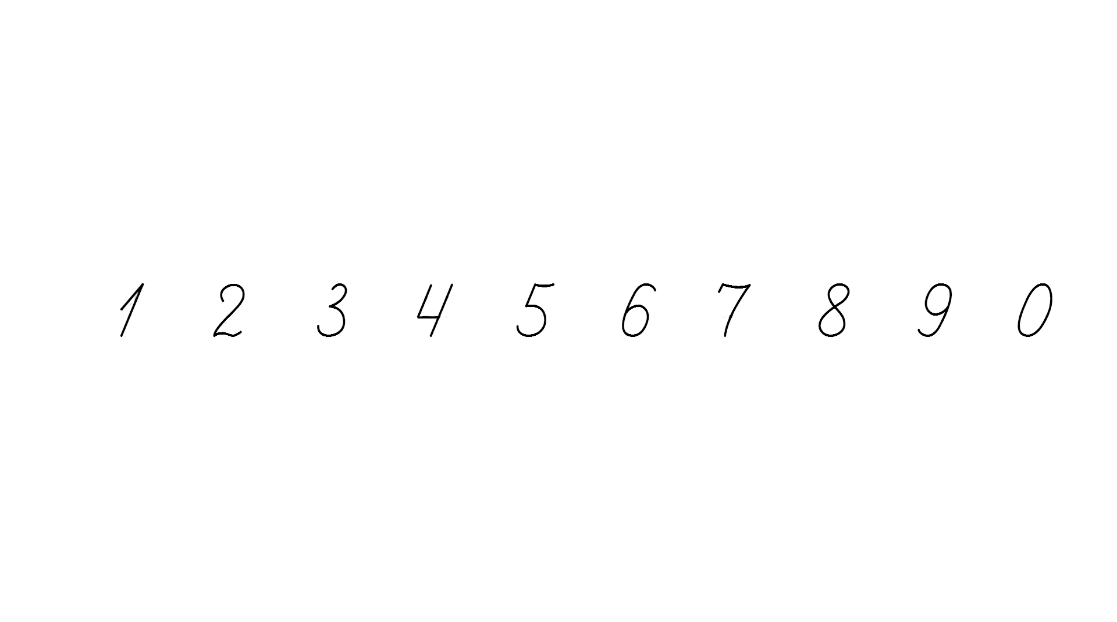 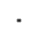 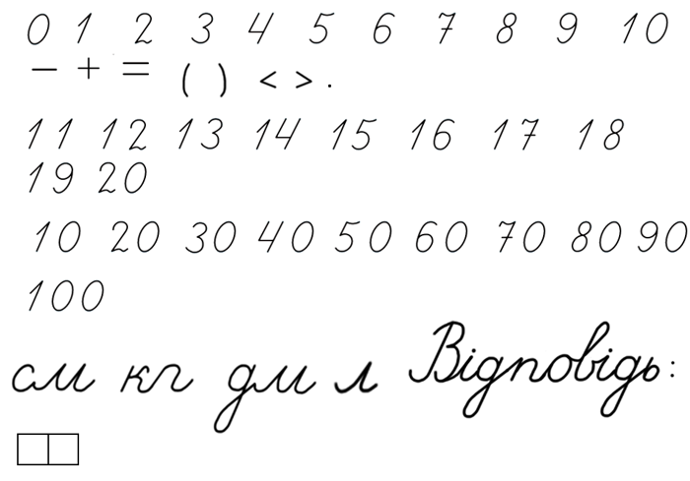 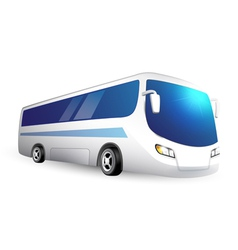 ( ос.)
)
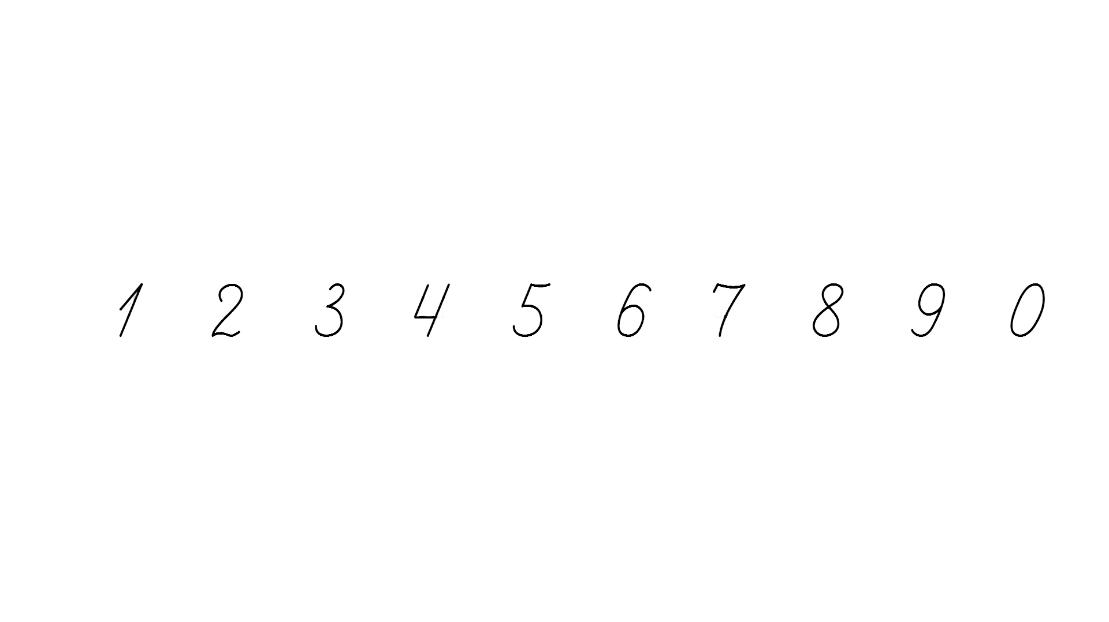 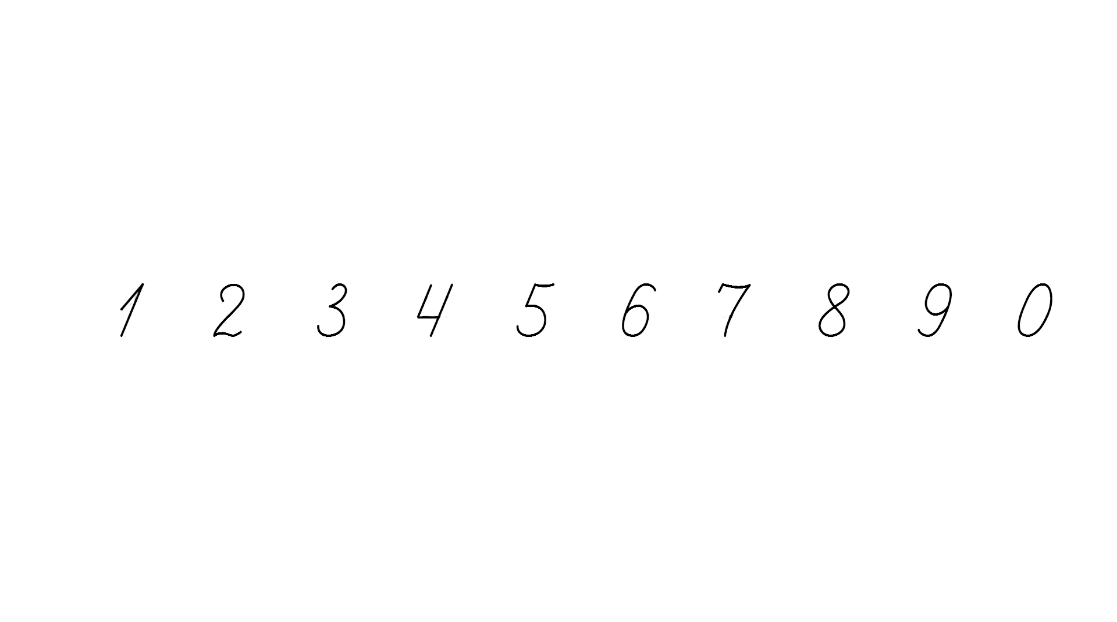 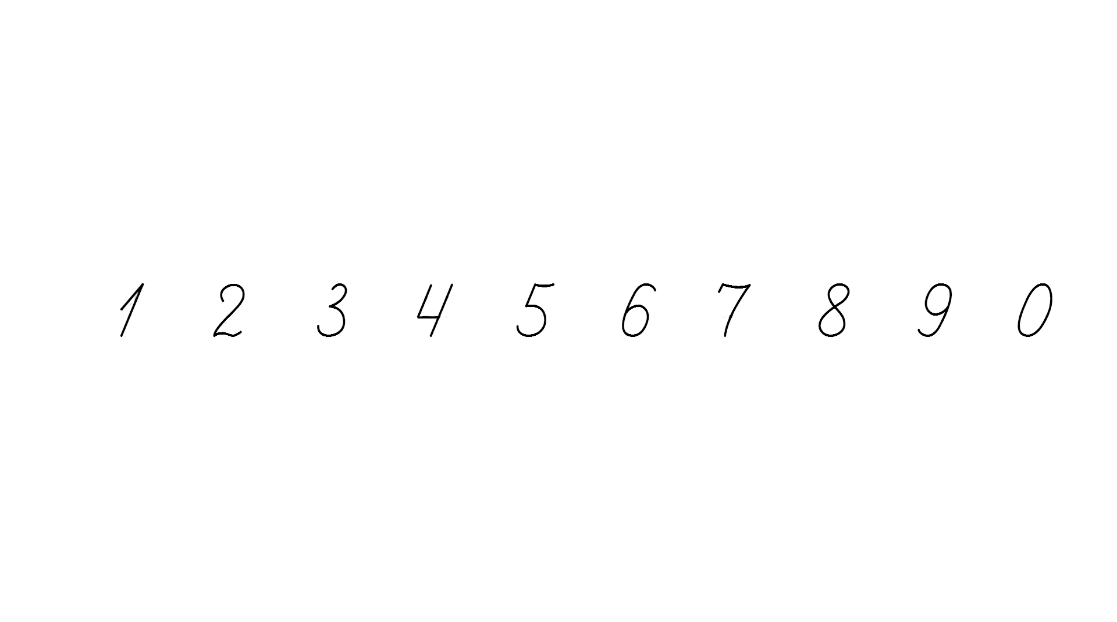 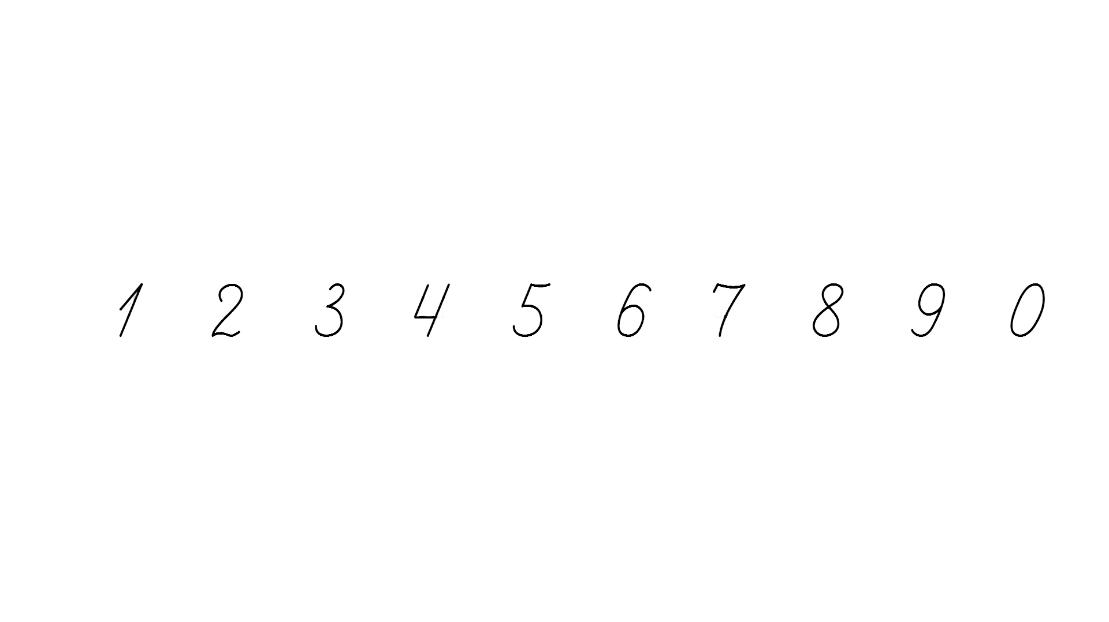 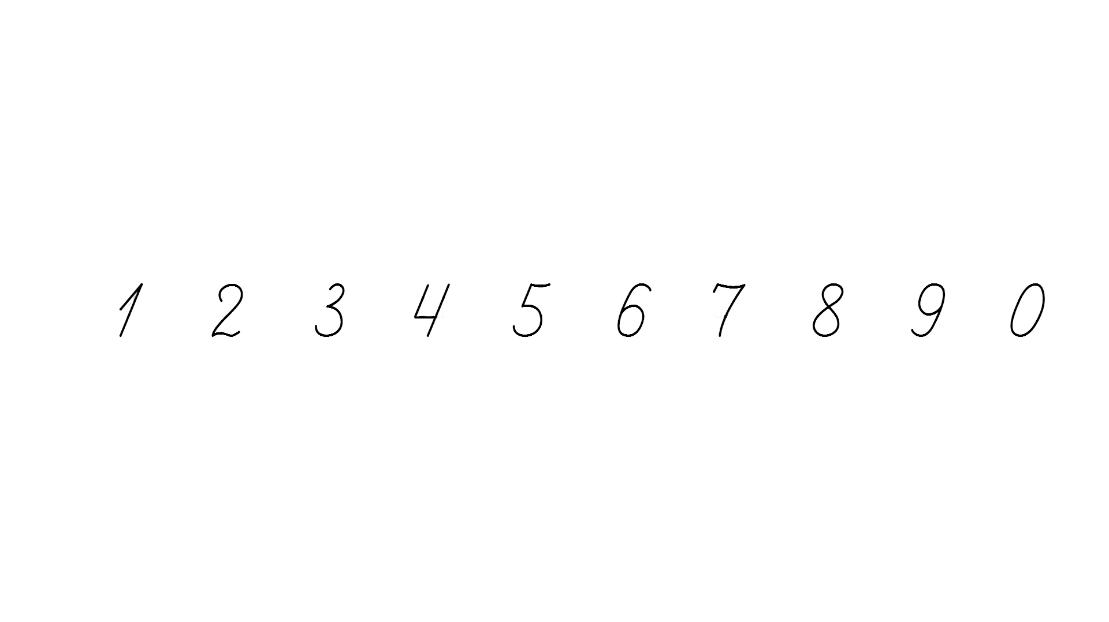 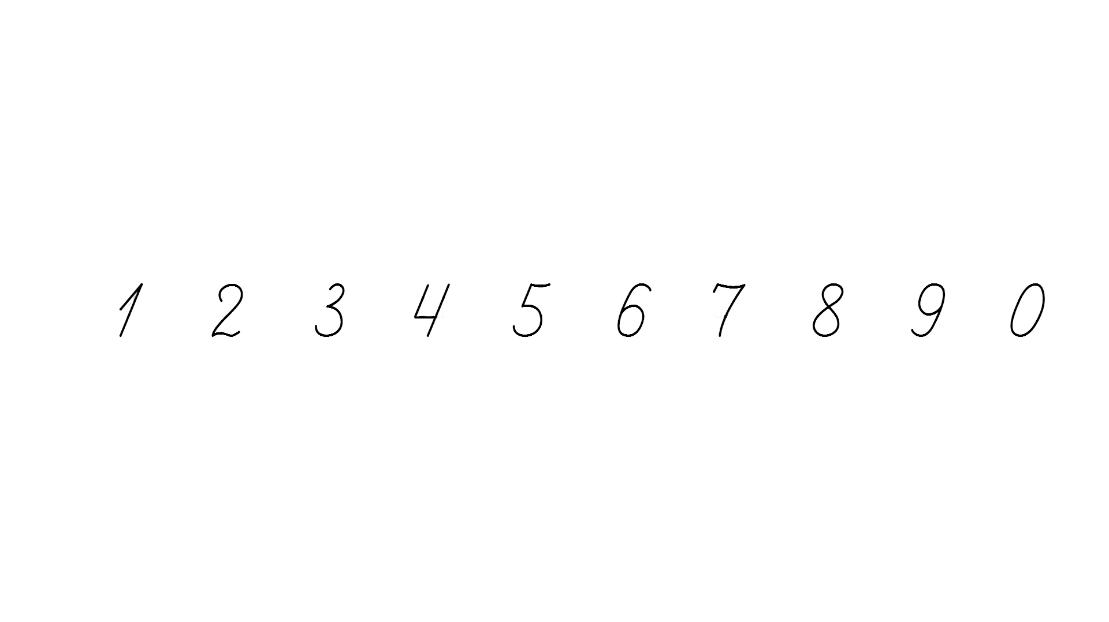 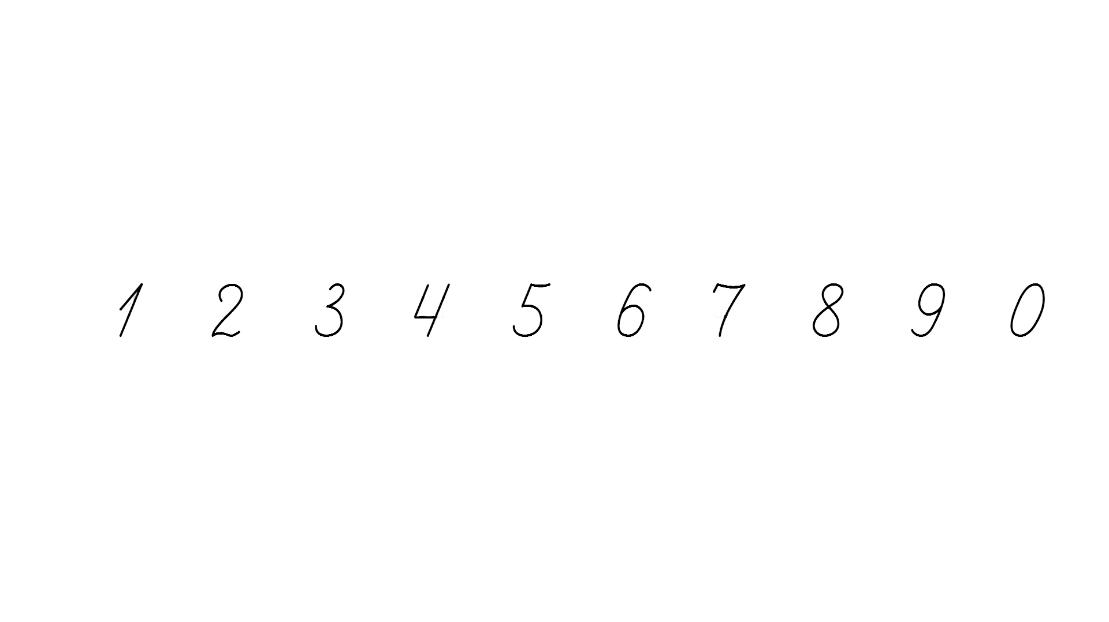 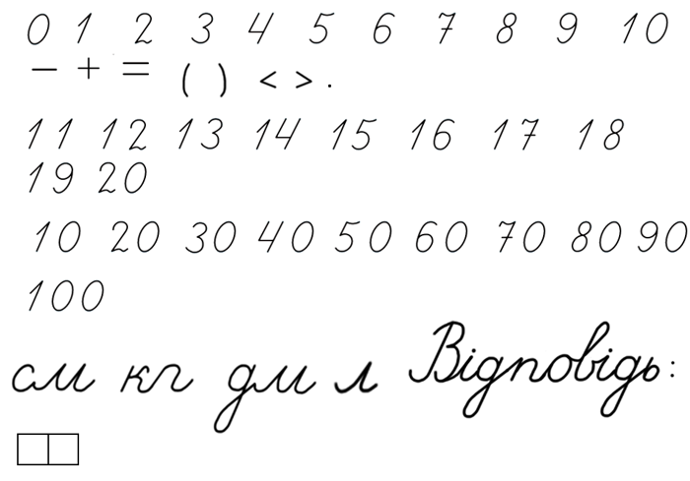 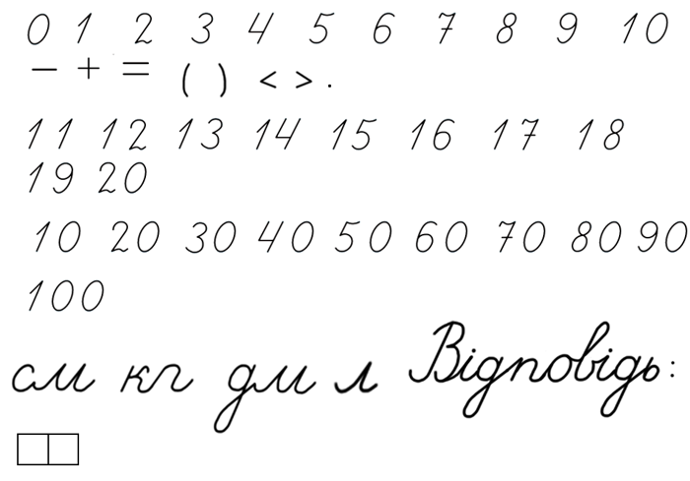 Відповідь:
56 осіб поїхало на екскурсію.
Підручник.
Сторінка
95
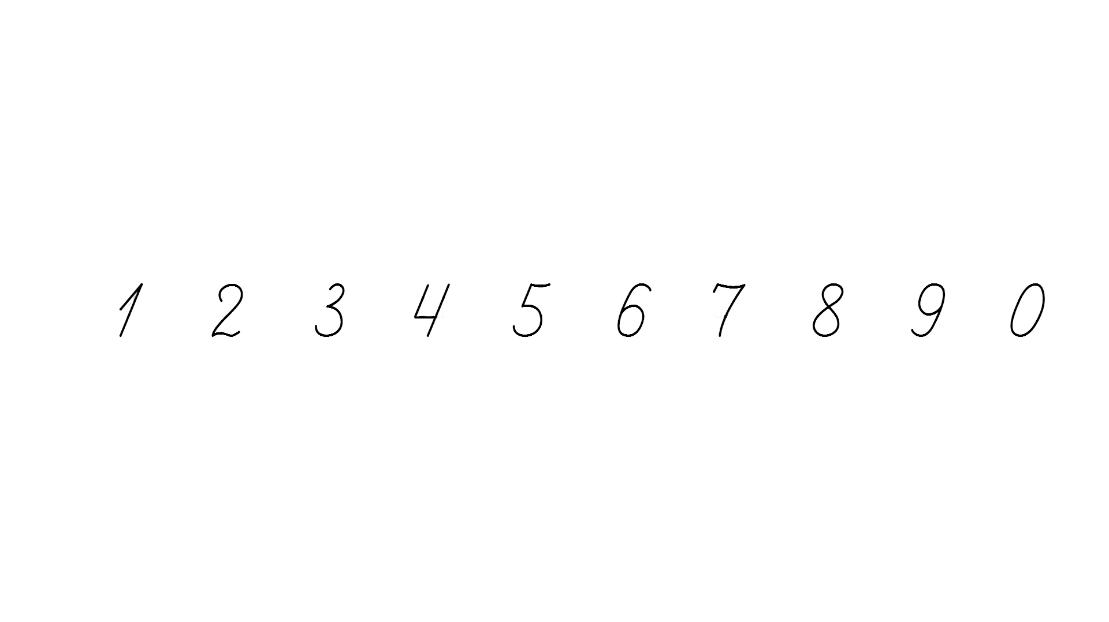 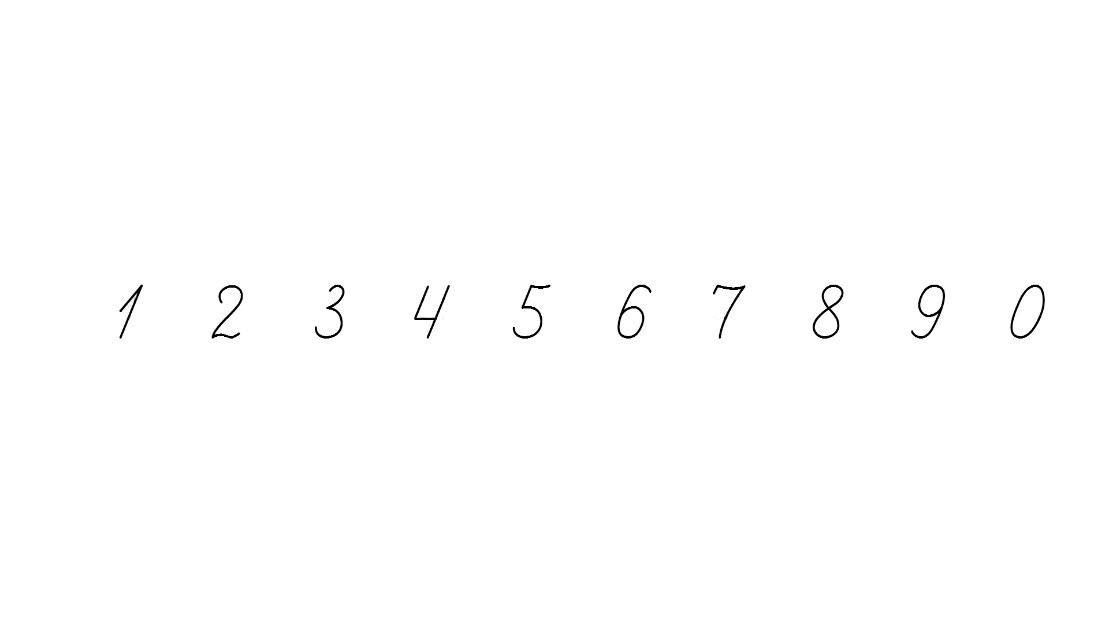 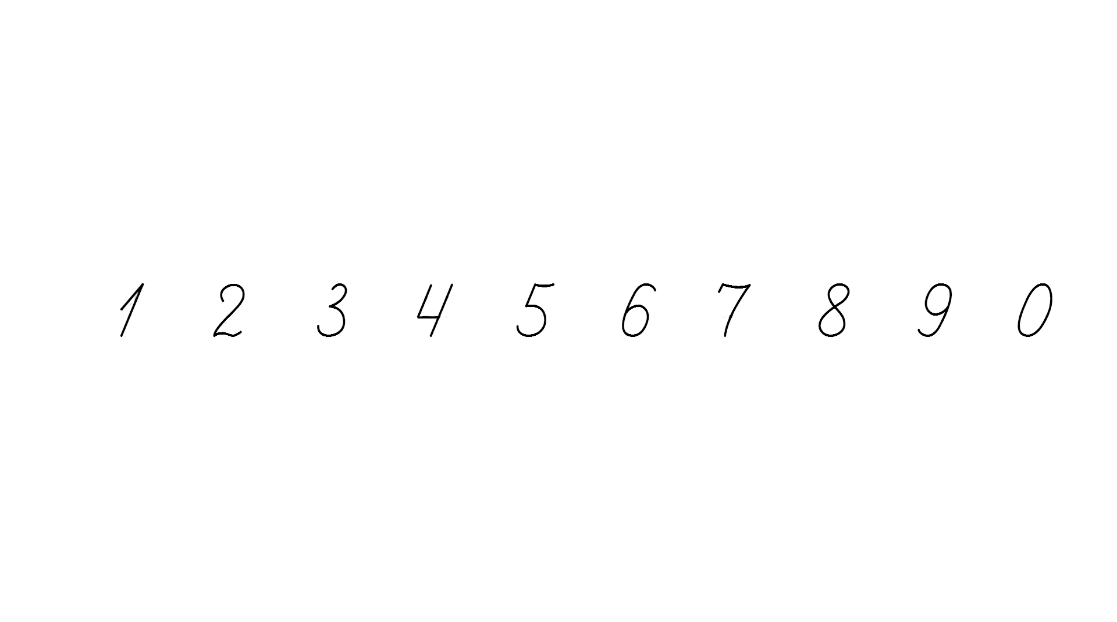 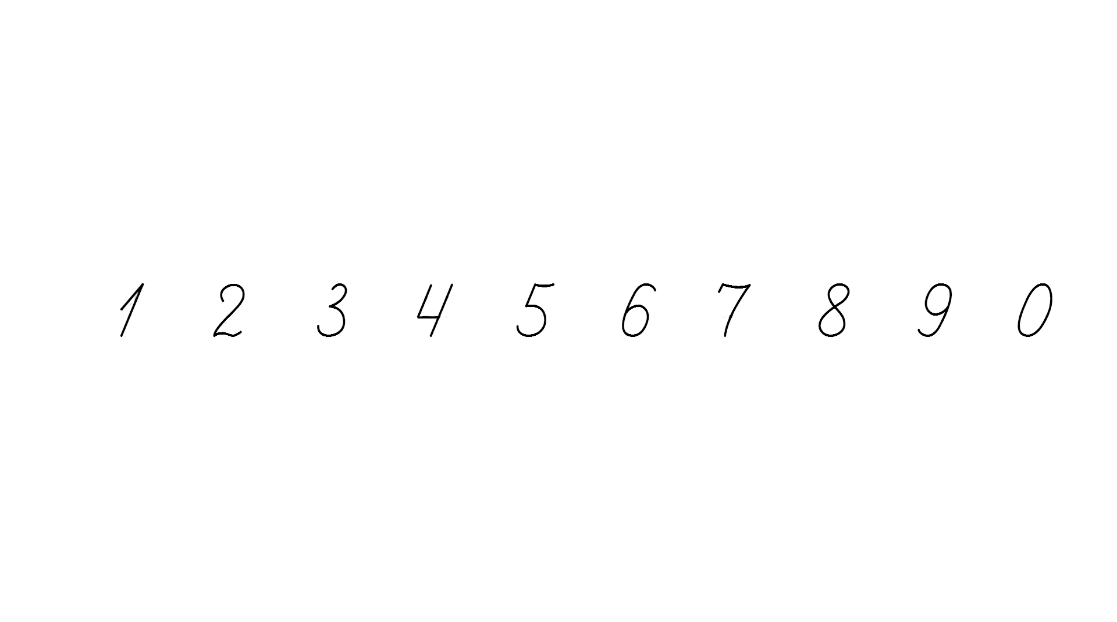 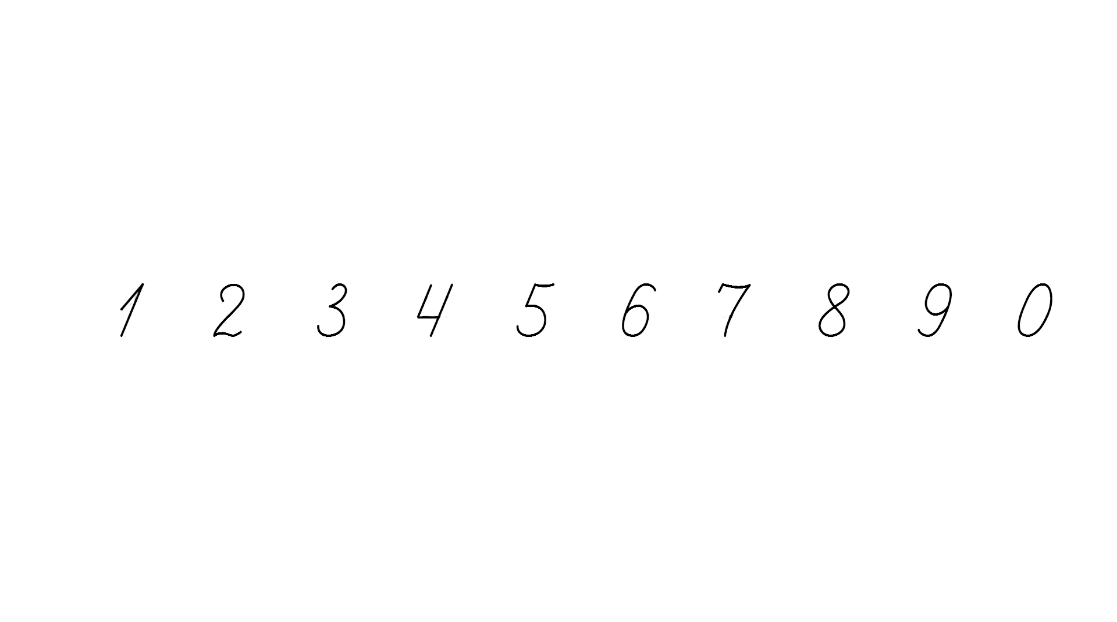 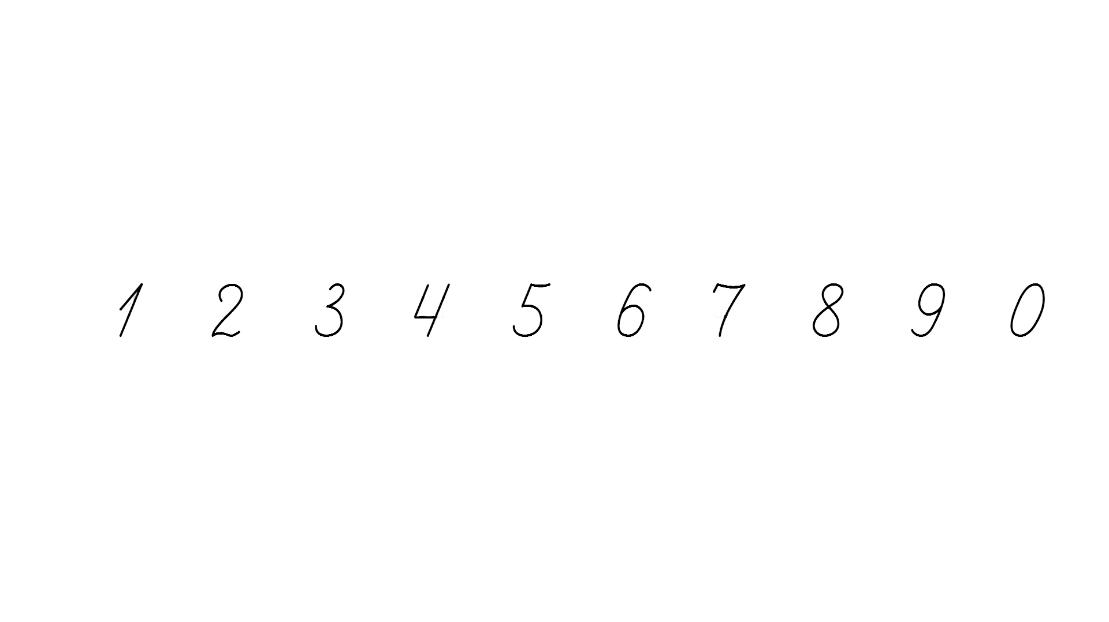 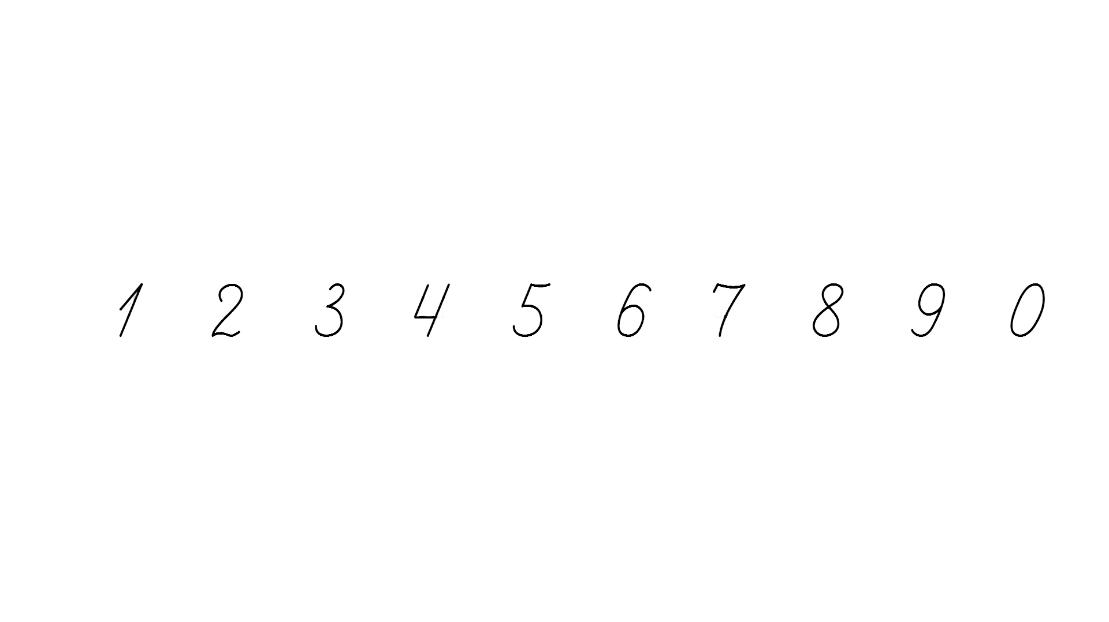 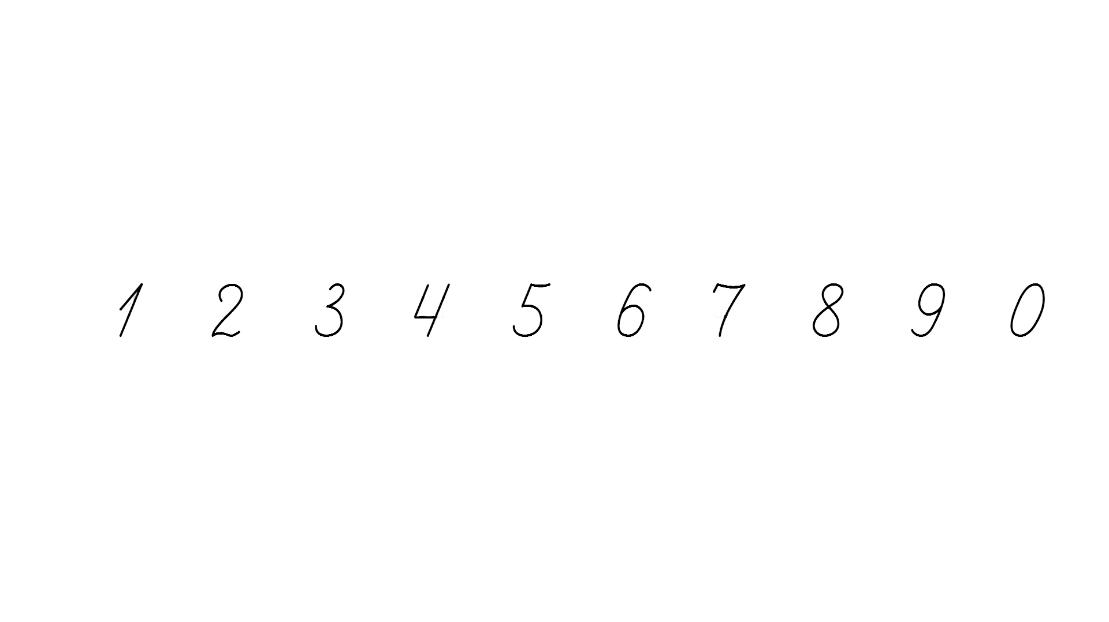 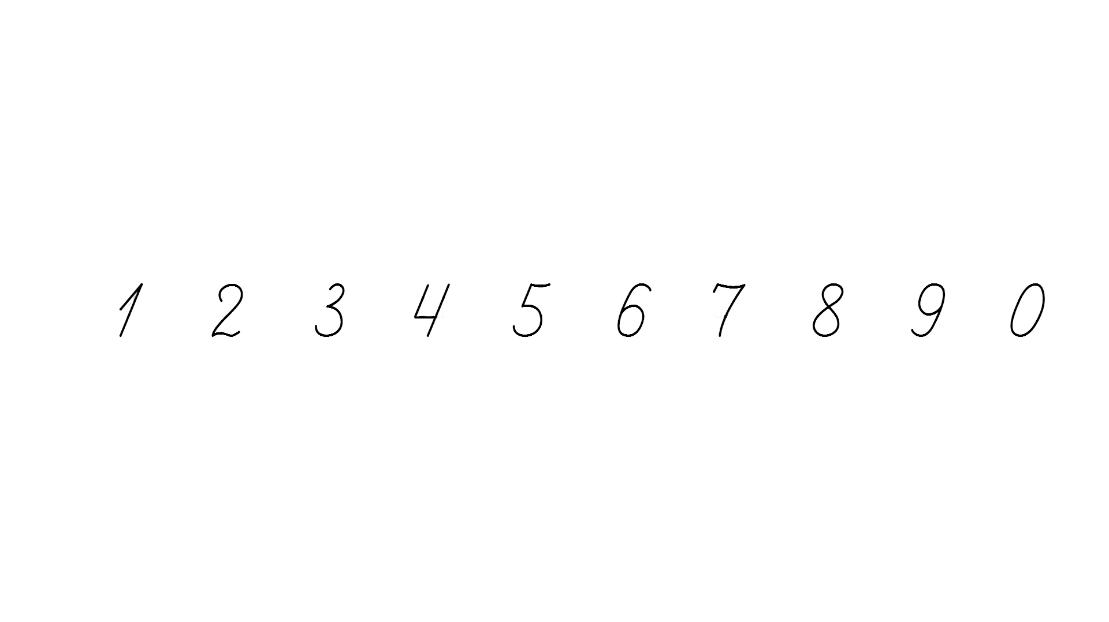 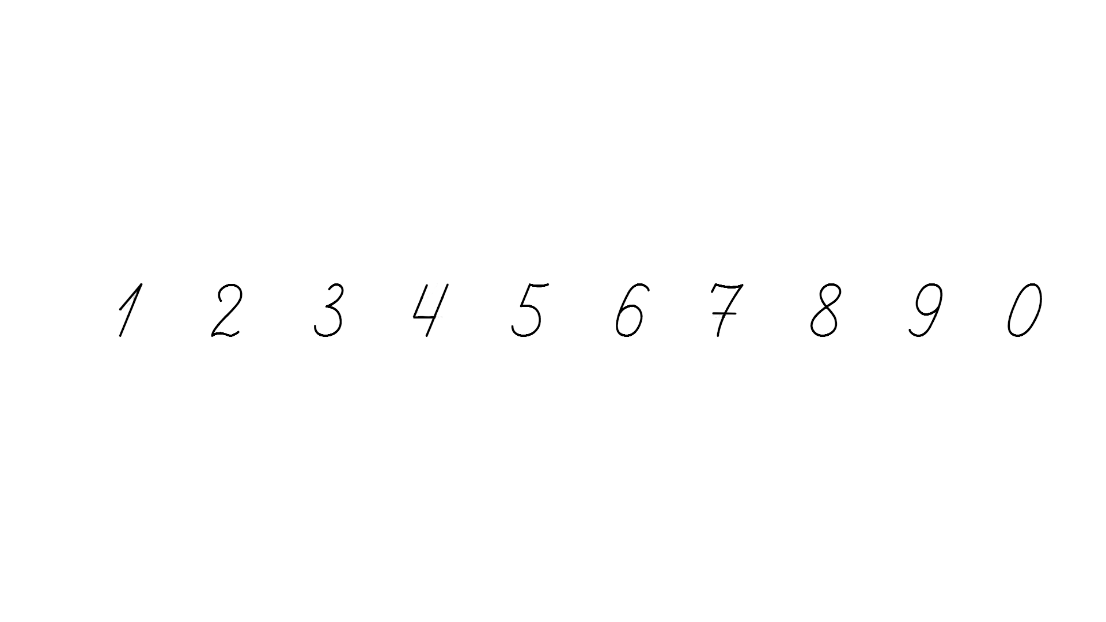 Розглянь малюнок прямокутника
У прямокутника є довша і коротша сторона. 
Довшу сторону називають ДОВЖИНА, а коротшу – ШИРИНА.
Протилежні сторони прямокутника рівні
Довжина
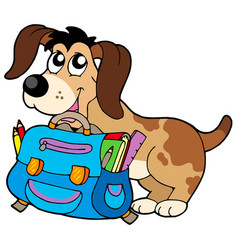 Ширина
Підручник.
Сторінка
95
Фізкультхвилинка
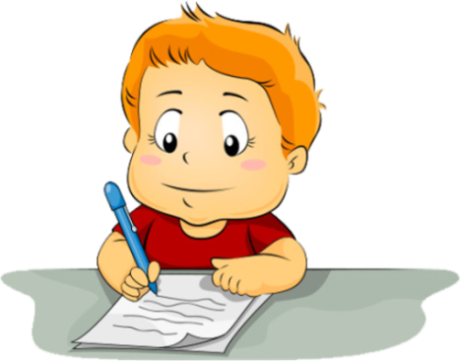 Робота в зошиті
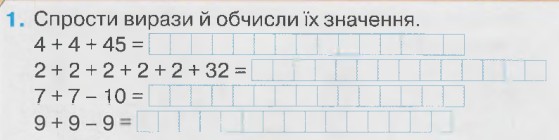 1. Спрости вирази й обчисли їх значення
2. Порівняй
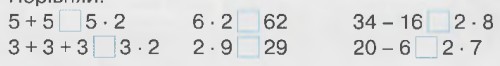 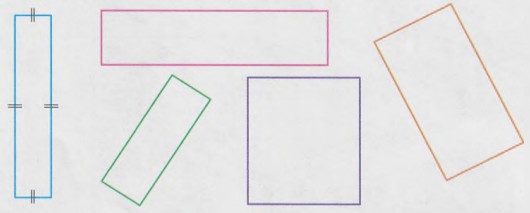 3. У кожному прямокутнику познач сторони, що мають однакову довжину, скориставшись зразком.
Сторінка
44
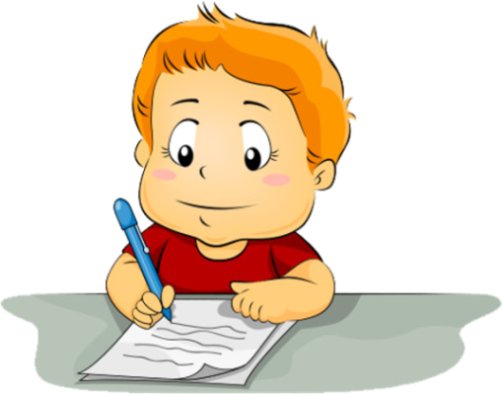 Робота в зошиті
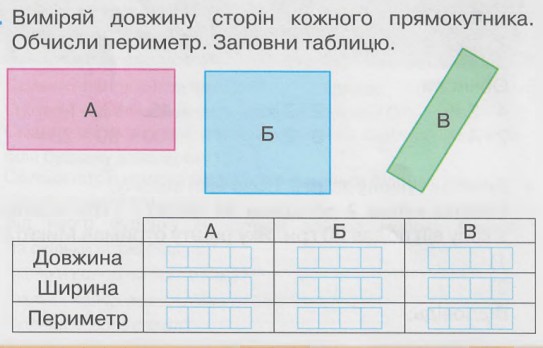 Сторінка
44
Рефлексія
Фантазія
Працездатність
Увага
Вибери, яка геометрична фігура  допомогла тобі поповнити копилку знань і вмінь
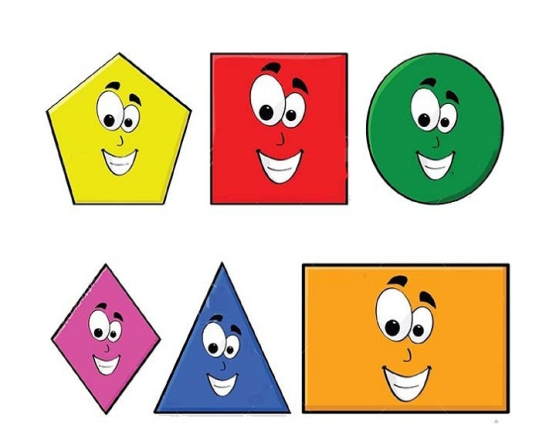 Пам’ять
Старанність
Швидкість